«Новороссийский колледж строительства и экономики»  (ГАПОУ КК «НКСЭ»)
Дисциплина «Естествознание – Химия»
(Органическая химия)
Тема «Углеводороды»
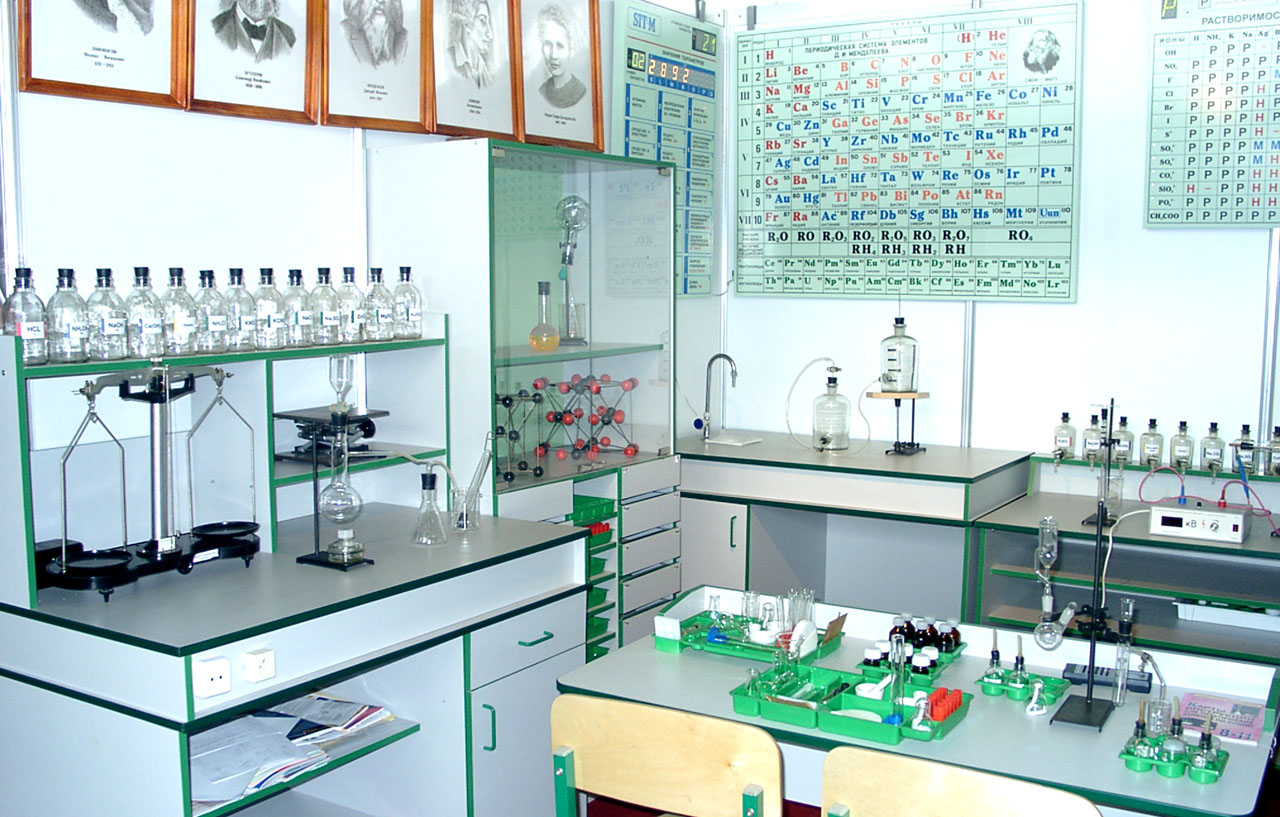 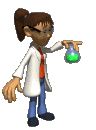 2021 г.
Материал подготовлен кандидатом технических наук Кузьминой Ириной Викторовной
Я, Кузьмина Ирина Викторовна, кандидат технических наук с большим опытом преподавания в высшей школе, НКСЭ и на подготовительных курсах. Много знаю, люблю свой предмет, обобщила полезную для Вас информацию по дисциплине «Органическая химия».
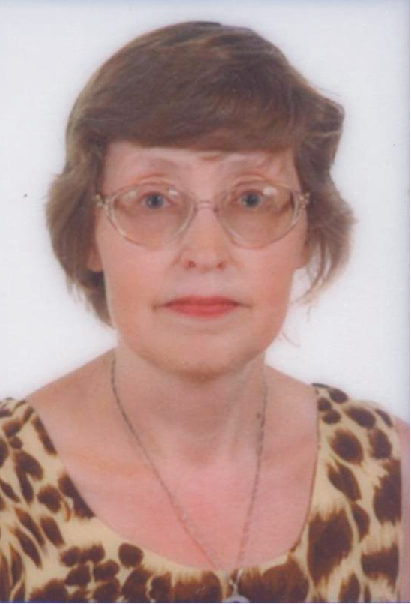 Инструкция по использованию
 интерфейса
Вернуться к содержанию
Переход к тому действию, о котором гласит надпись, выделенная вишневым или желтым цветом
Справочная таблица
Вернемся к …
Esc
Для выхода из программы нажмите «Esc» на клавиатуре
Кнопки для перемещения вперед и назад по материалу занятий
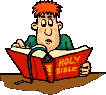 Содержание
Инструкция по использованию интерфейса
Углеводороды. Классификация углеводородов. Алканы. Гомологический ряд алканов. Источники и способы получения алканов. Способы получения алканов. Химические свойства алканов. Непредельные углеводороды. Алкены. Номенклатура алкенов. Гомологический ряд алкенов. Источники и способы получения алкенов. Способы получения алкенов. Химические свойства алкенов. Алкины. Номенклатура алкинов. Гомологический ряд алкинов. Источники и способы получения алкинов. Способы получения алкинов. Химические свойства алкинов. Практическая работа № 7 «Алканы». Лабораторная работа № 2 «Химические свойства углеводородов». 
Проверим, как Вы поняли и запомнили  пройденный материал. 
Использованные источники.
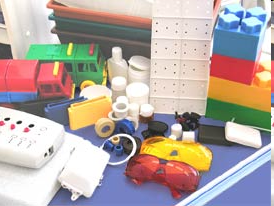 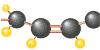 Углеводороды
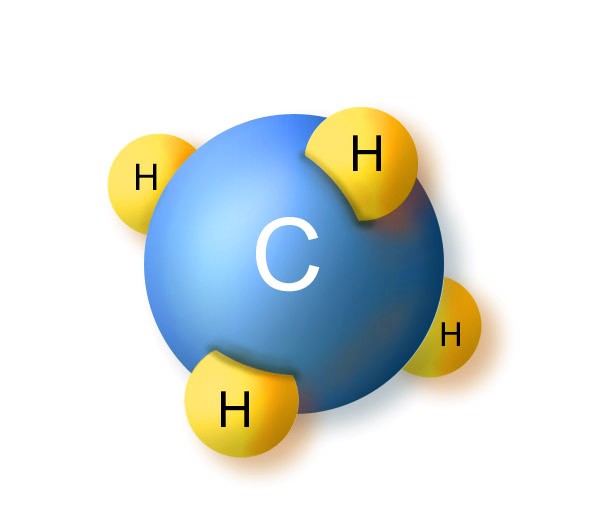 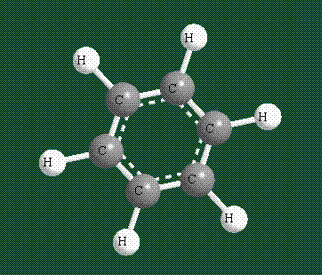 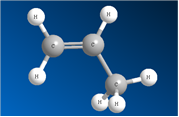 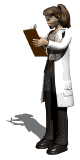 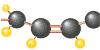 Углеводороды – наиболее простые по составу органические соединения. Их молекулы построены из атомов только двух элементов – углерода и водорода. Общая формула СnНm. Они различаются по строению углеродного скелета и характеру связей между атомами углерода.
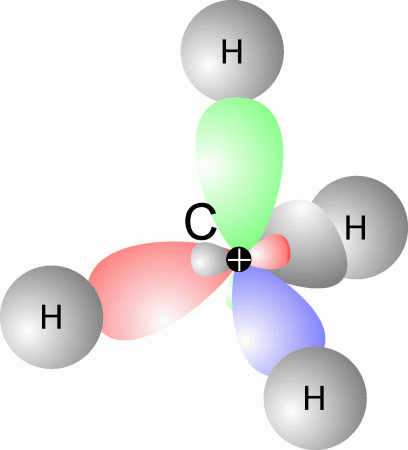 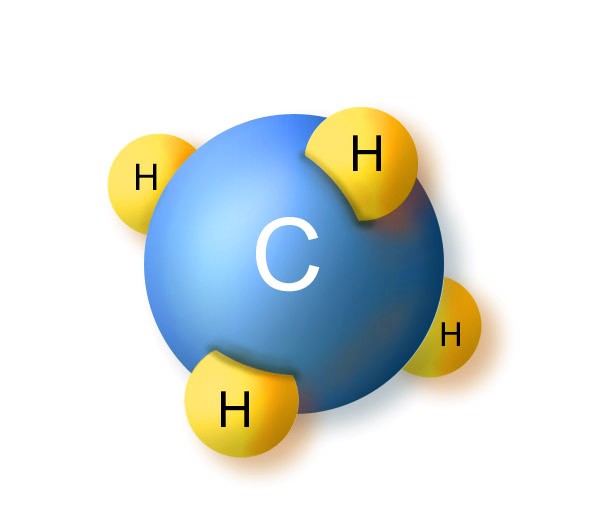 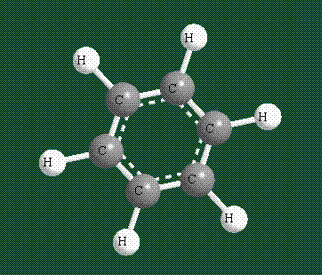 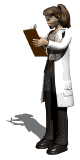 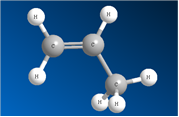 Классификация углеводородов
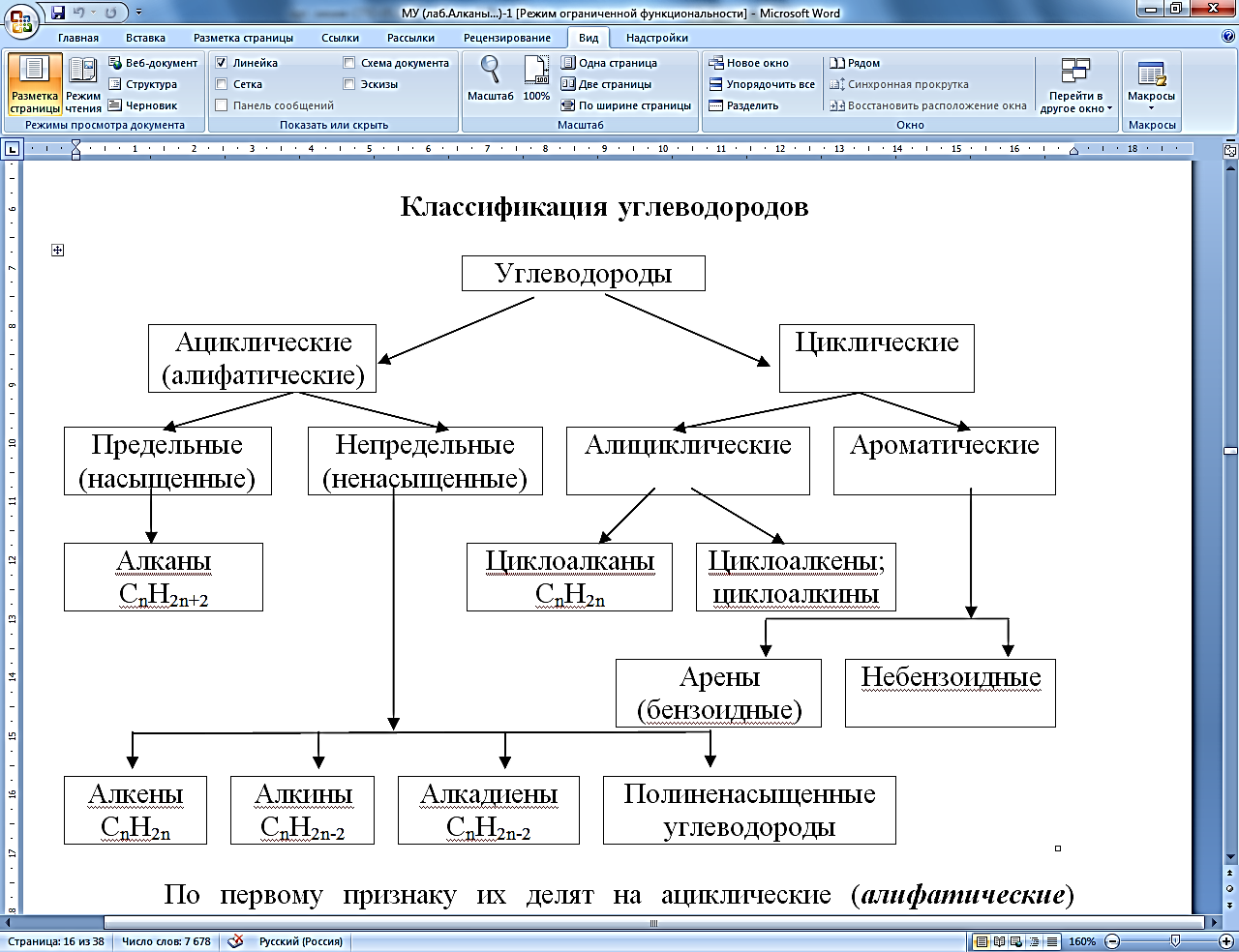 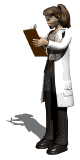 По первому признаку углеводороды делят на ациклические (алифатические) углеводороды, молекулы которых построены из открытых углерод–углеродных  цепочек, например гексан и изогексан:
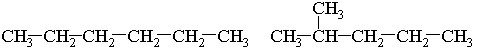 гексан                         изогексан
и циклические (карбоциклические) углеводороды.
Карбоциклические углеводороды, обладаю-щие особыми свойствами («ароматический характер»), получили название ароматических, например:
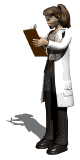 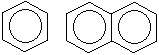 бензол     нафталин
Другие карбоциклические углеводороды, например циклогексан, называются алициклическими:
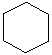 Циклогексан
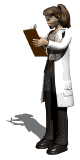 По характеру связей между углеродными атомами углеводороды могут быть насыщенные, или предельные (алканы), и ненасыщенные (непредельные). Последние могут содержать разное количество двойных (алкены, алкадиены, циклоалкены и др.), тройных (алкины, циклоалкины и др.) связей или те и другие одновременно:
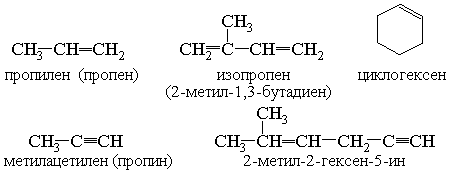 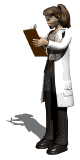 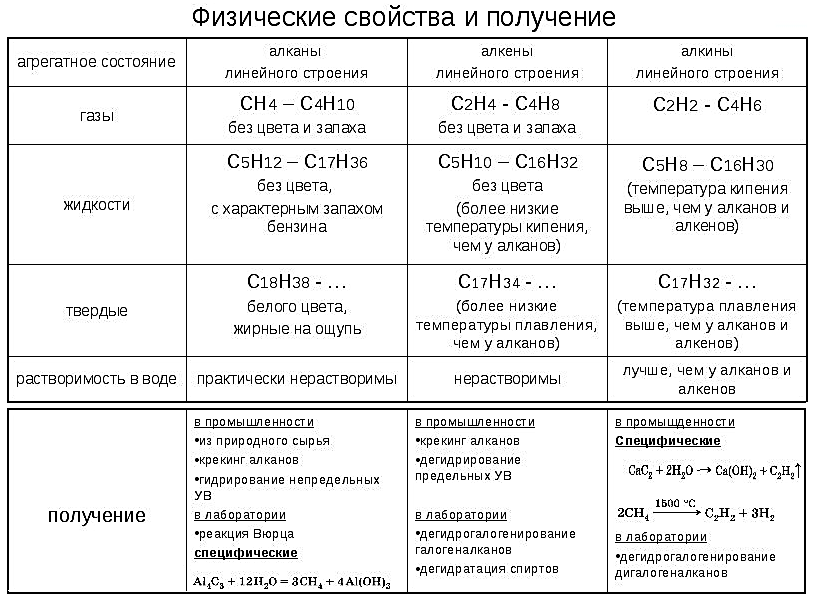 Предельные углеводороды
Алканы
(парафины, нафтены)
Общая формула CnH2n+2
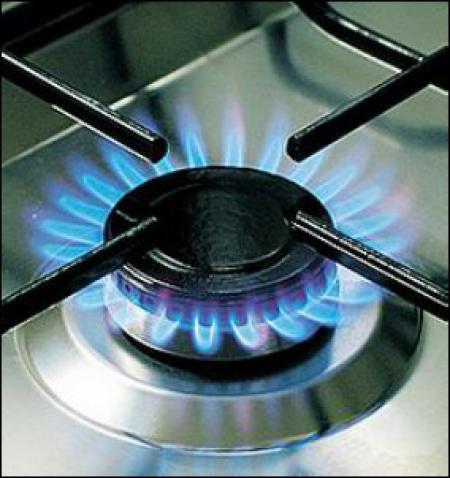 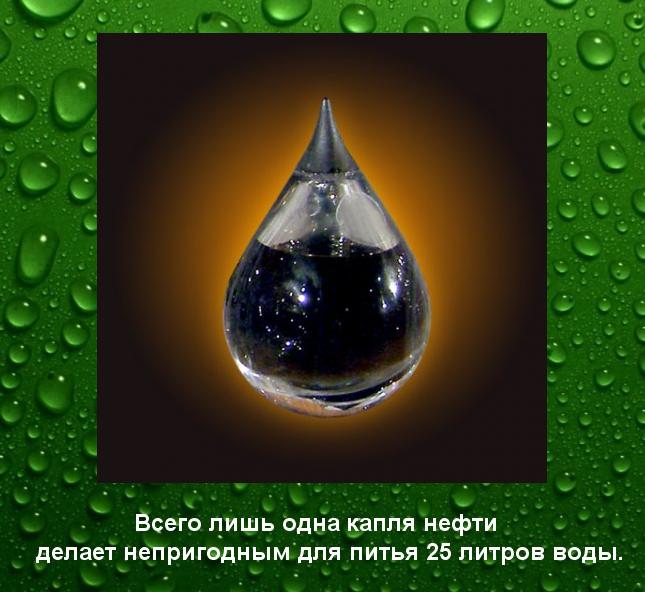 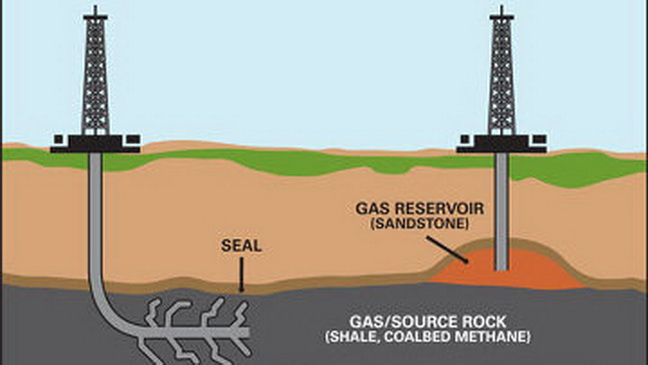 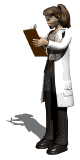 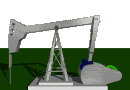 Гомологический ряд алканов (CnH2n+2)
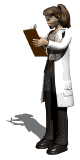 Источники и способы получения алканов
Алканы широко распространены в природе, это важные компоненты нефти, природных и попутных газов. Содержание их в нефти отечественного происхождения колеблется от 30 до 89 %.
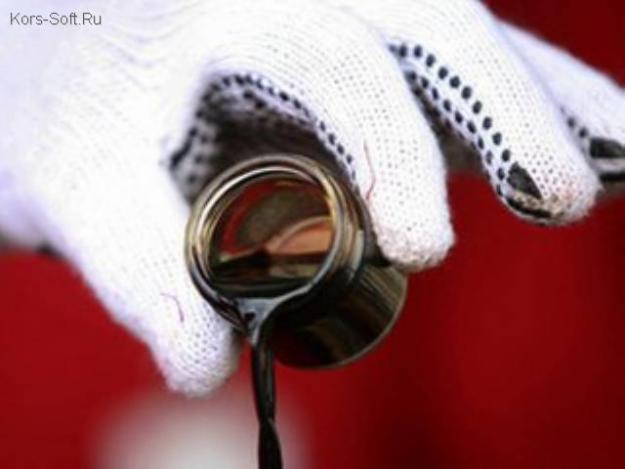 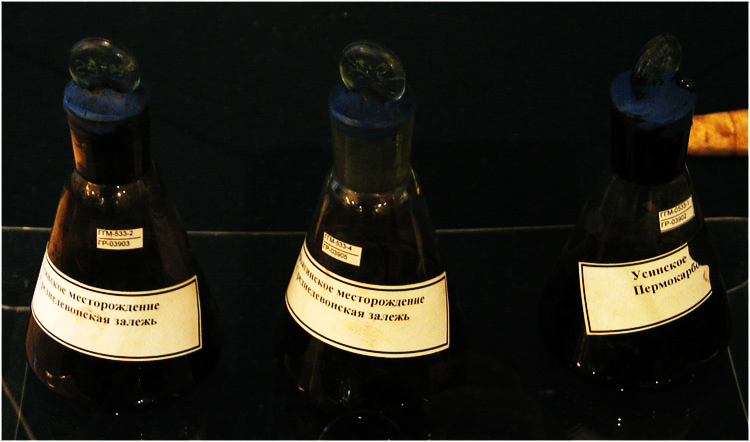 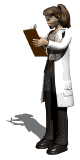 Низшие алканы, главным образом метан, этан, пропан, – основные компоненты природных газов, причем доля метана достигает 97–98 %.
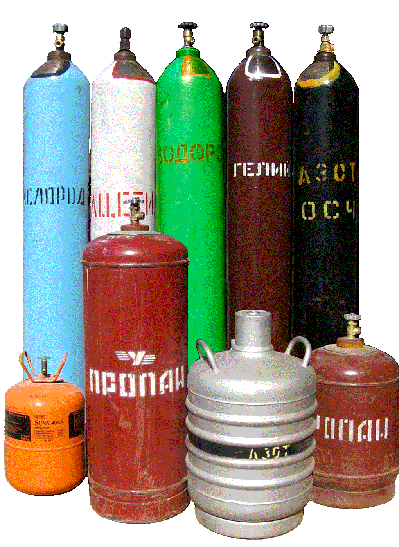 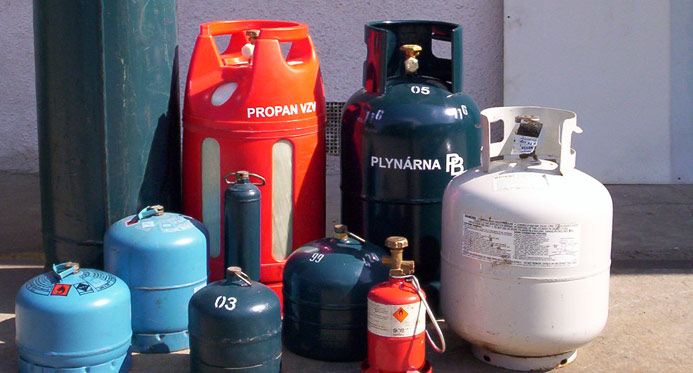 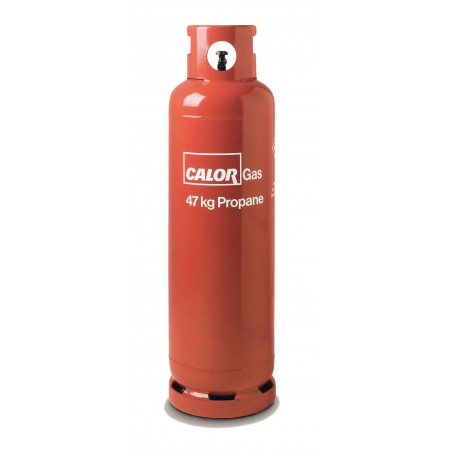 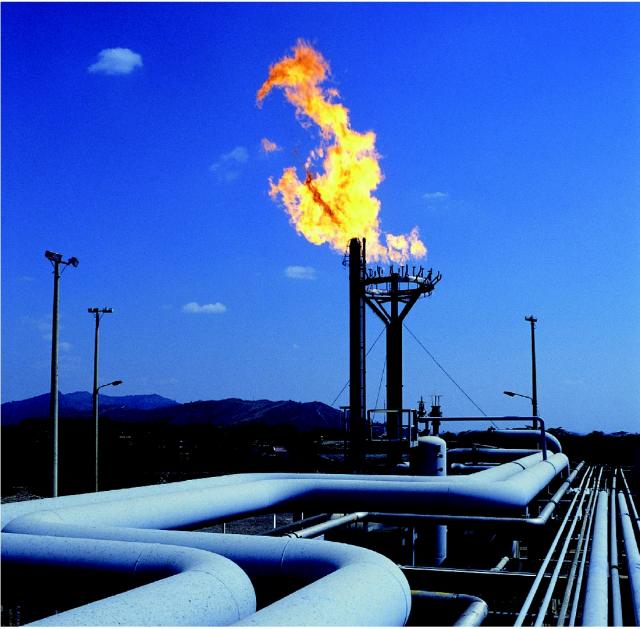 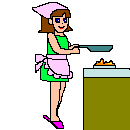 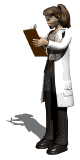 Алканы с числом атомов углерода от 20 до 30 входят в состав восковых оболочек плодов, семян, листьев.
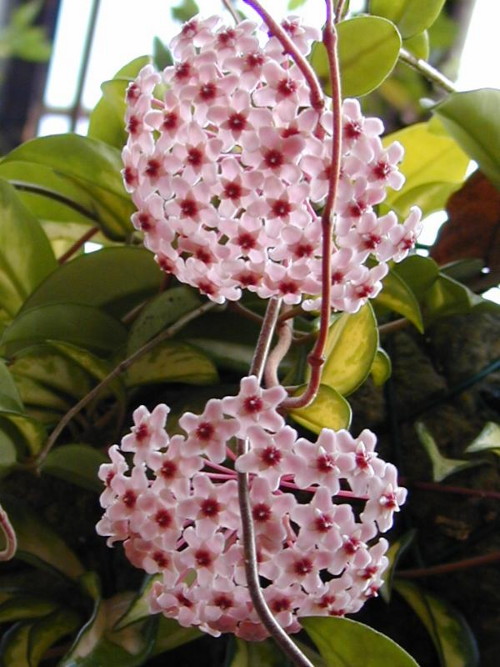 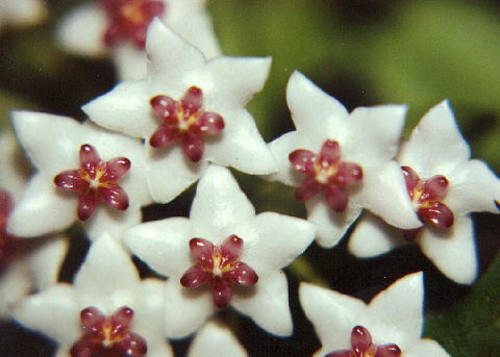 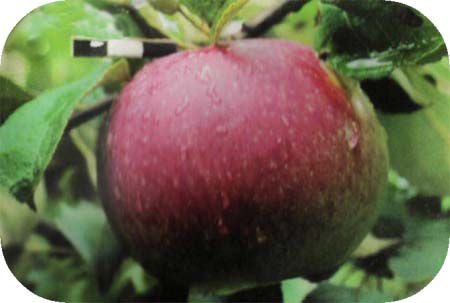 Хойя красивая
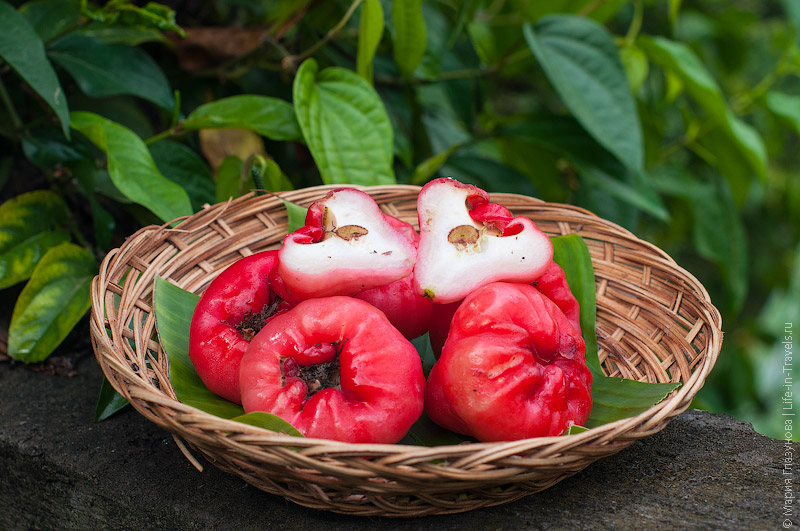 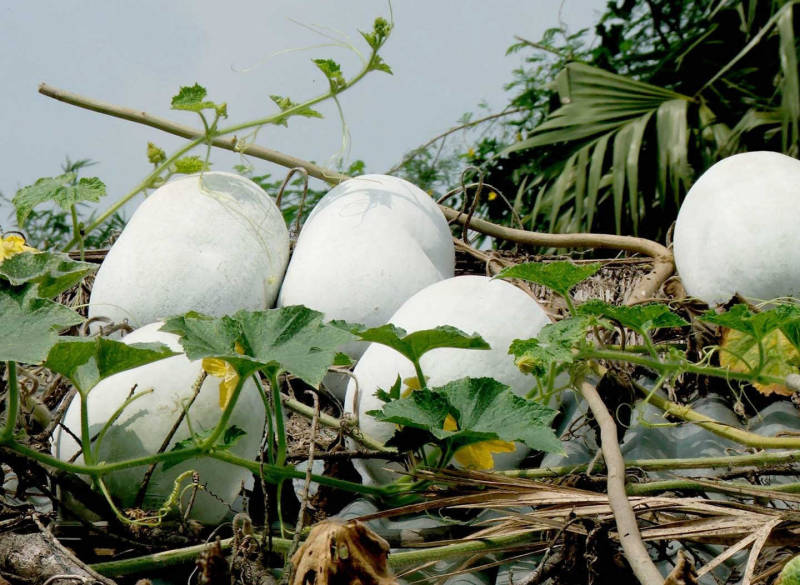 Хойя мясистая или Восковой плющ
Восковые яблоки
Восковая тыква
Основными источниками промышленного получения алканов являются нефть, природные или попутные газы, каменный уголь, сланцы, твердые парафины, а также продукты, получаемые при их химической переработке. Из нефти алканы выделяют фракционной перегонкой или получают разнообразными методами химической переработки; из каменного угля – гидрированием.
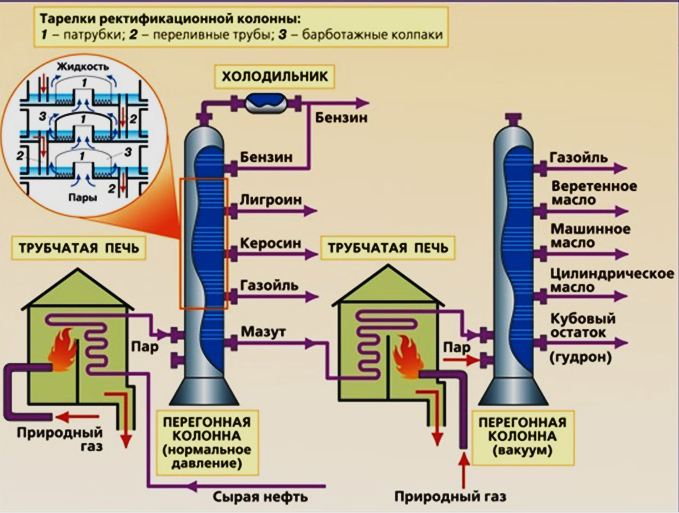 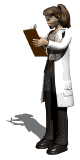 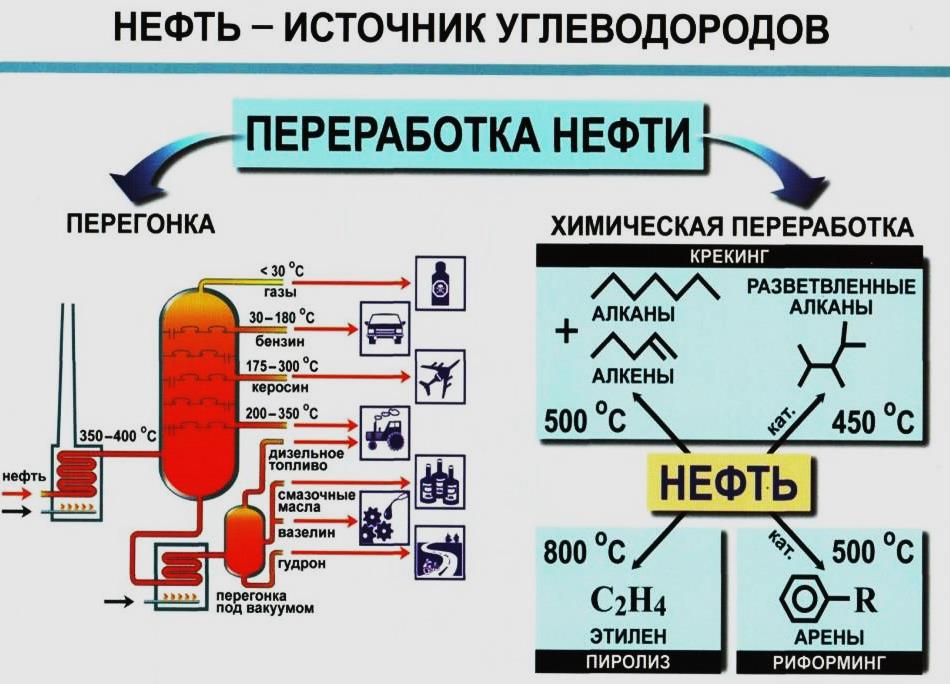 Способы получения алканов
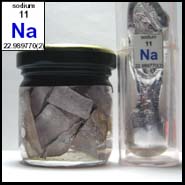 1. Реакция Вюрца
2CH3I + 2Na → CH3CH3 + 2NaI
                иодметан                  этан   
2. Гидротация карбида алюминия
          Al4C3 + 12H2О → 4Al(OH)3 + 3CH4
                   карбид                                            метан
                   алюминия

3. Для синтеза алканов в промышленных условиях применяют очищенную смесь оксида углерода и водорода (1:2); кобальт-торий-магниевый, железо-медный или сплавные железные катализаторы (t = 170–320 °С):
nCO + (2n + 1)H2 → CnH2n+2 + nH2O
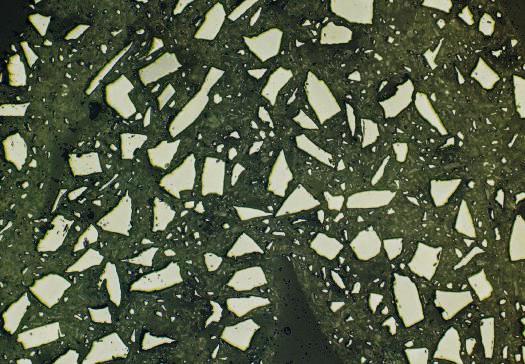 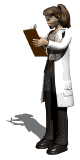 4. Гидрирование непредельных соединений. Алканы могут быть получены присоединением водорода к непредельным углеводородам в присутствии катализатора (платина, паладий, никель):
СН2=СН2 + H2 → СН3–СН3 
                      этен                         этан




5. Алканы могут быть получены из простых веществ при нагревании в присутствии катализатора (платина, паладий, никель):
С + 2Н2 → СН4
                                                 метан
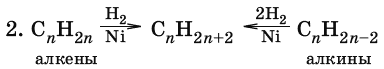 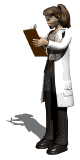 Химические свойства алканов
Кислоты (серная, азотная), щелочи (гидроксиды натрия и калия), окислители, металлы, в том числе и щелочные, при обычных условиях на алканы не действуют. Отсюда и возникло их старое название «парафины» от латинского «parum affinis» – лишенные сродства.
Причина химической инертности алканов в особенности строения их молекул. В молекулах алканов, как отмечалось выше, содержатся только -связи (С–С и С–Н), для которых характерна малая полярность и поляризуемость.
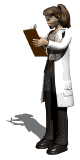 1. Галогенирование. Фтор реагирует с алканами очень энергично при этом всегда образуется CF4 и HF. С иодом алканы не взаимодействуют ни при каких условиях. На солнечном свету и в темноте при нагревании (250–400° С) они легко вступают во взаимодействие с хлором и бромом: 
CH4 + Cl2 → CH3Cl + HCl
                  метан            хлорметан   
CH3Cl + Cl2 → CH2Cl2 + HCl
                 хлорметан        дихлорметан   
CH2Cl2 + Cl2 → CHCl3 + HCl
             дихлорметан        трихлорметан   
CHCl3 + Cl2 → CCl4 + HCl
             трихлорметан     тетрахлорметан
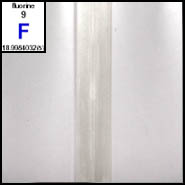 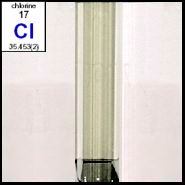 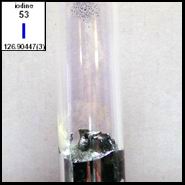 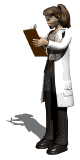 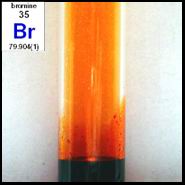 2. В паровой фазе нитруются:
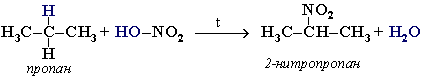 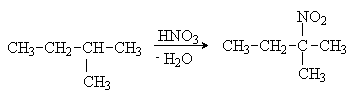 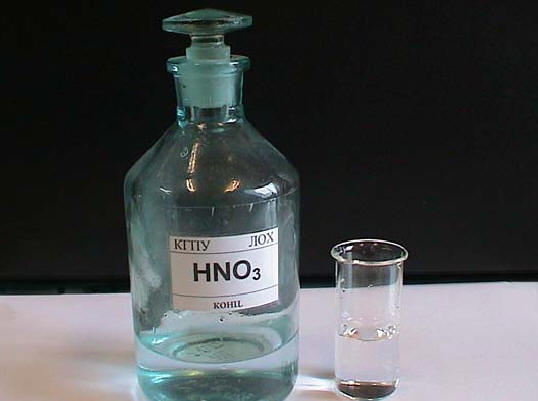 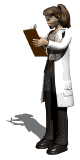 3. При повышенных температурах окисляются. В избытке кислорода происходит полное сгорание:
CH4 + 2О2 → CО2 + 2H2О
                    метан                  
При недостатке кислорода происходит неполное сгорание:
2CH4 + 3О2 → 2CО + 4H2О
CH4 + О2 → C + 2H2О
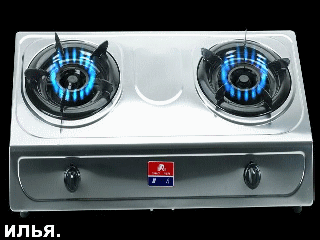 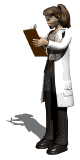 4. При повышенных температурах проявляют способность к разложению (термическое разложение). 
CH3CH3 → 2C + 3H2
                              этан
 (без кислорода при t > 1000 оС)
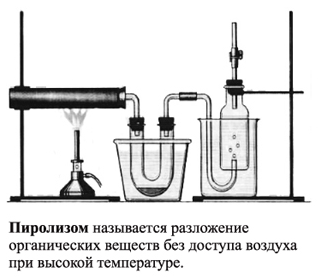 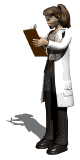 5. Крекинг нефтепродуктов – разрыв связи С–С. Например, при крекинге н-бутана могут образовываться:
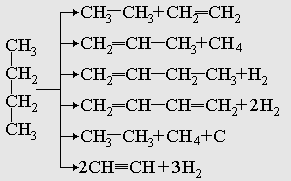 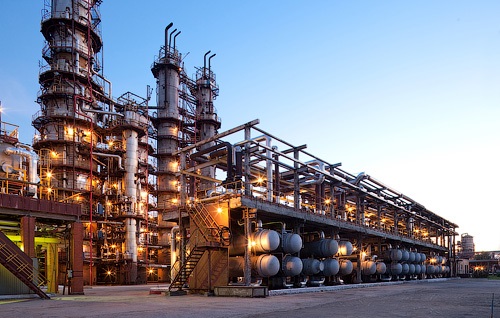 н-бутан
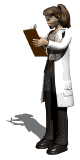 Установка каталитического крекинга
6. При повышенных температурах проявляют способность к изомеризации – превращению углеводородов нормального строения в углеводороды разветвленного строения:
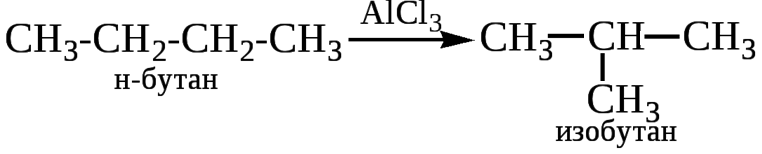 и циклизации:
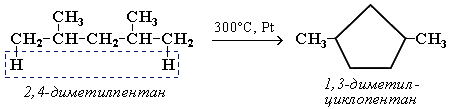 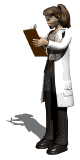 Из выше сказанного следует что, для алканов характерны реакции: 
замещения, 
разложения, 
окисления.
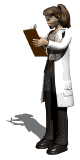 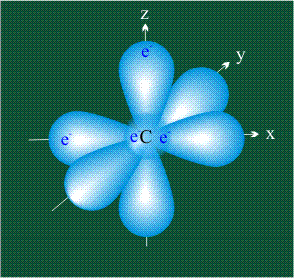 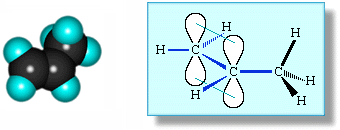 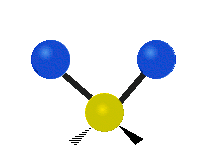 Непредельные углеводороды
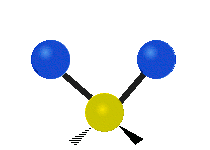 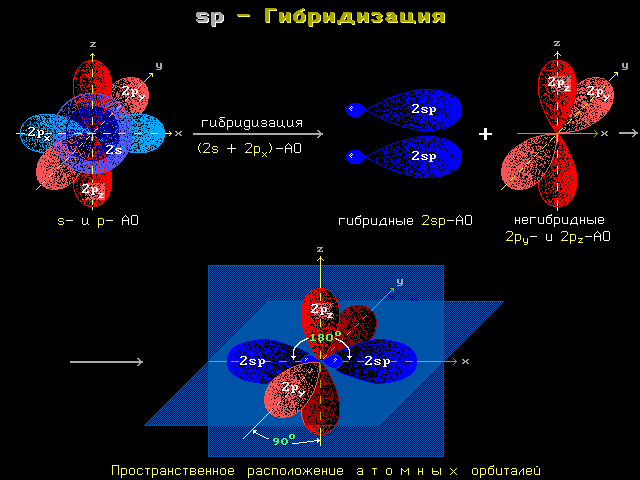 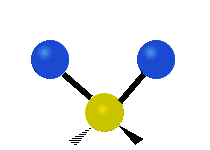 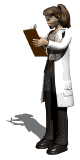 Как отмечалось выше, по характеру связей между углеродными атомами углеводороды могут быть насыщенные, или предельные (алканы), и ненасыщенные (непредельные). Последние могут содержать разное количество двойных (алкены, алкадиены, циклоалкены и др.), тройных (алкины, циклоалкины и др.) связей или те и другие одновременно:
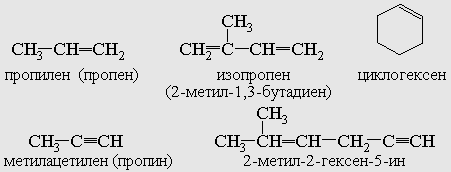 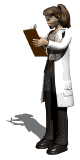 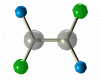 Алкены
(олефины, этиленовые углеводороды)
Общая формула CnH2n
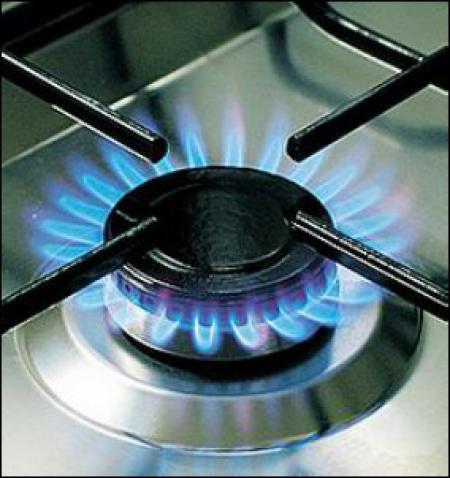 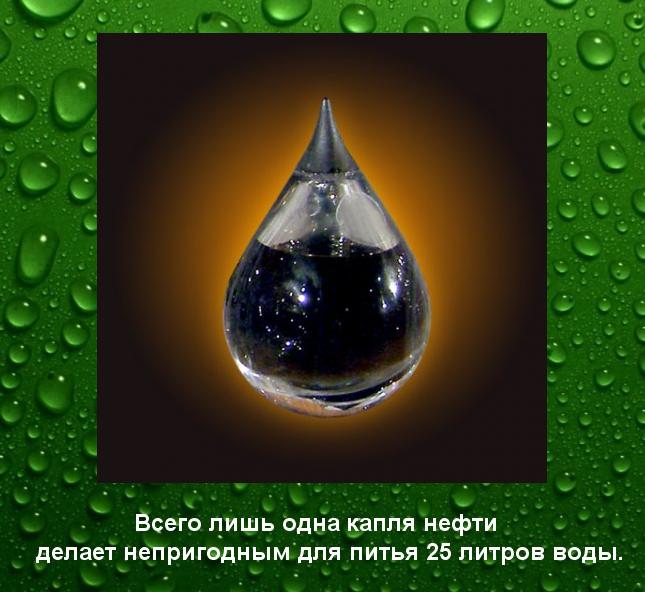 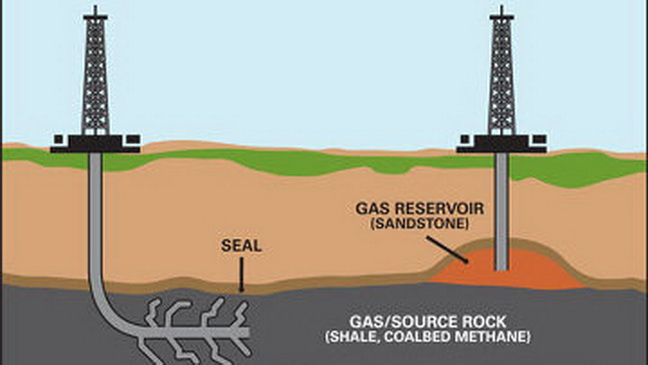 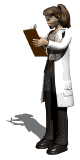 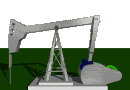 Номенклатура алкенов
Углеродные атомы алкенов главной  цепи нумеруют так, чтобы наименьшую цифру получил крайний углерод при двойной связи. В названии алкана, соответствующего этому родоначальнику в структуре, суффикс –ан заменяется на –ен (или -илен)
СН2=СН2                  СН2=СН–СН3
              этен (этилен)            пропен (пропилен)




           4-метилпентен-1          пентен-2 (пентилен-2)
       (4-метилпентилен-1)
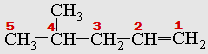 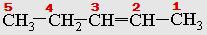 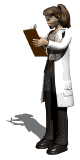 Гомологический ряд алкенов (CnH2n)
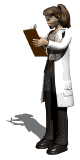 Источники и способы получения алкенов
В природе алкены встречаются в небольших количествах. 
В промышленном масштабе их получают главным образом при переработке нефти, природных и попутных газов. Они могут быть также выделены из продуктов химической переработки каменного угля (коксовый газ).
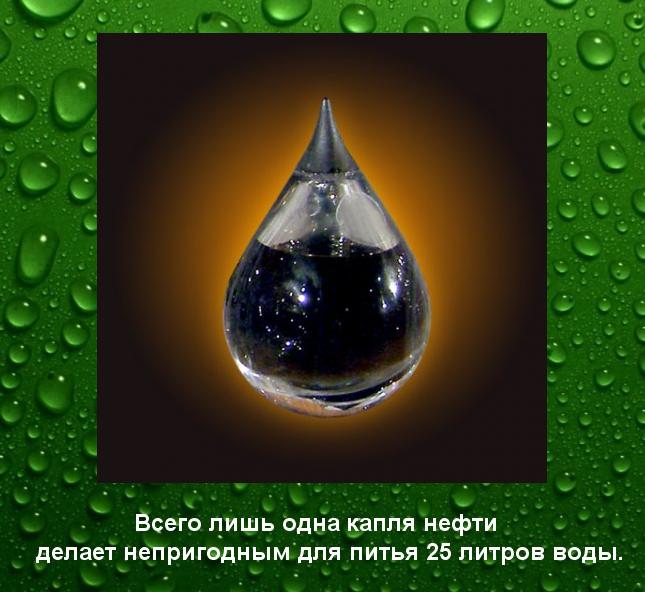 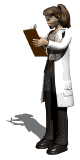 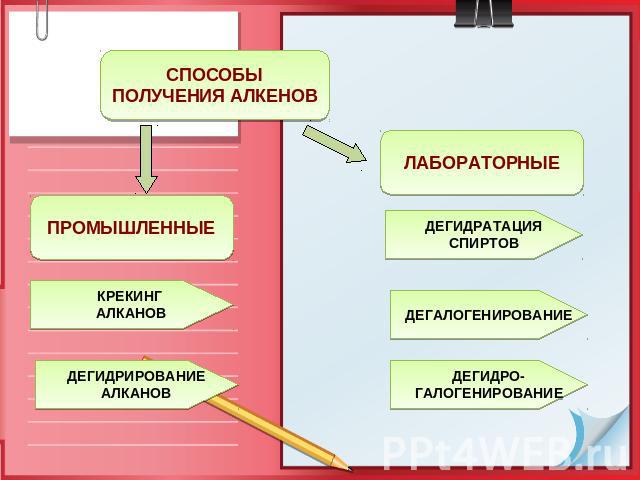 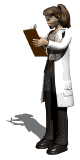 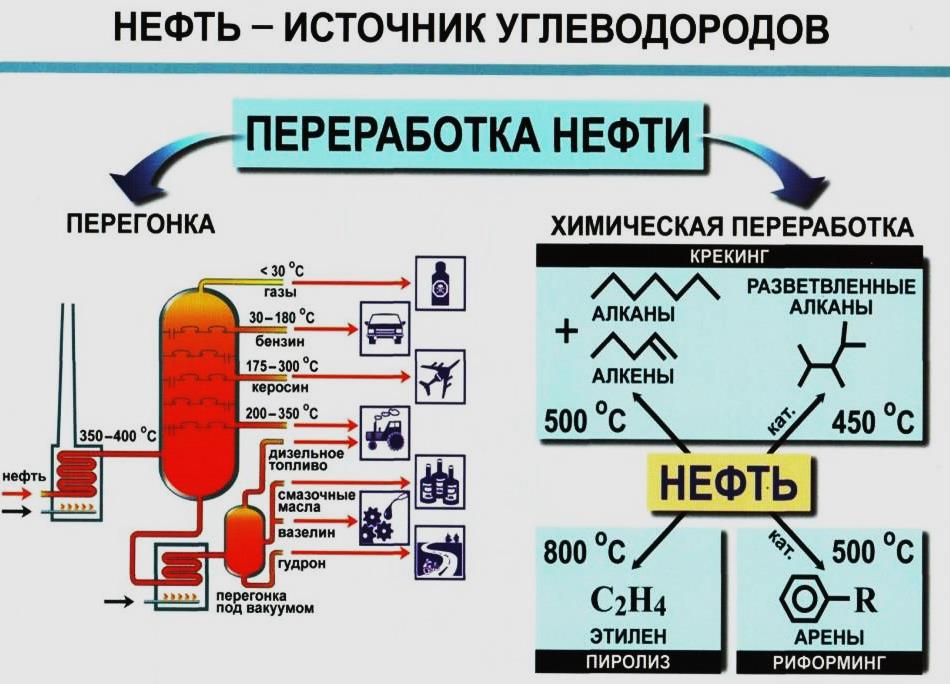 Крекинг нефтепродуктов – разрыв связи С–С. Например, при крекинге н-бутана могут образовываться:
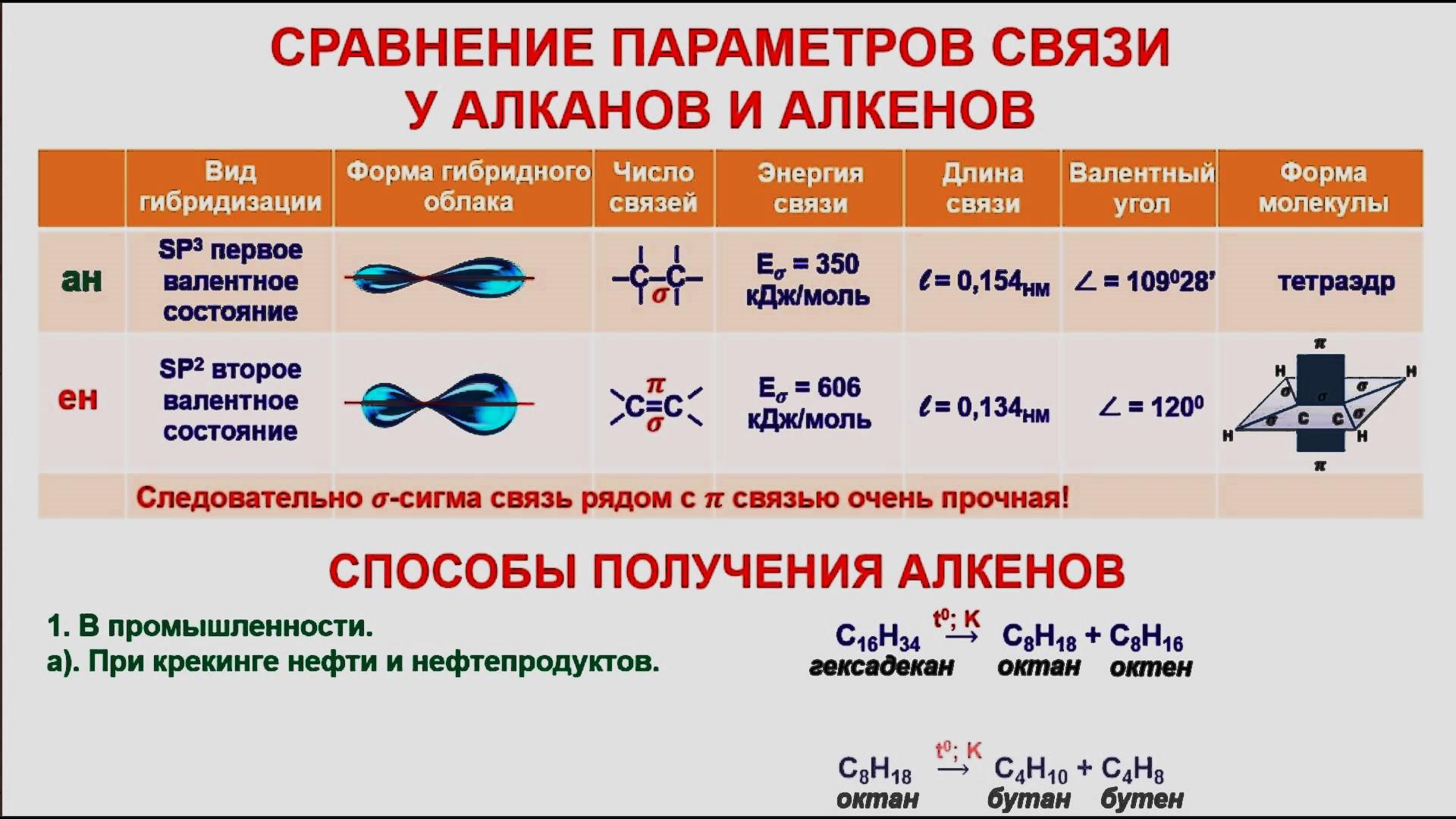 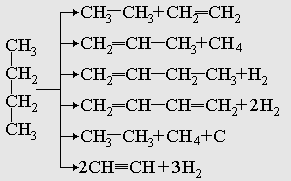 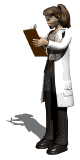 н-бутан
Среди химических процессов, протекающих при переработке нефти и газа, следует выделить дегидрирование (реакцию отщепления водорода и образования ненасыщенных соединений):
СН3–СН3                   СН2=СН2 (500 оС)
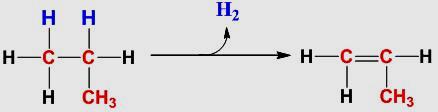 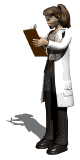 Частичное (селективное) гидрирование алкинов приводит к алкенам:

R–СС–R1                              R–СН=СН–R1
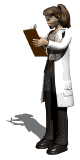 Дегидратация (отнятие воды) спиртов. Спирты при нагревании в присутствии водоотнимающих средств (серная, фосфорная кислоты) или при пропускании их паров через оксид алюминия, хлорид цинка теряют молекулу воды с образованием алкена.
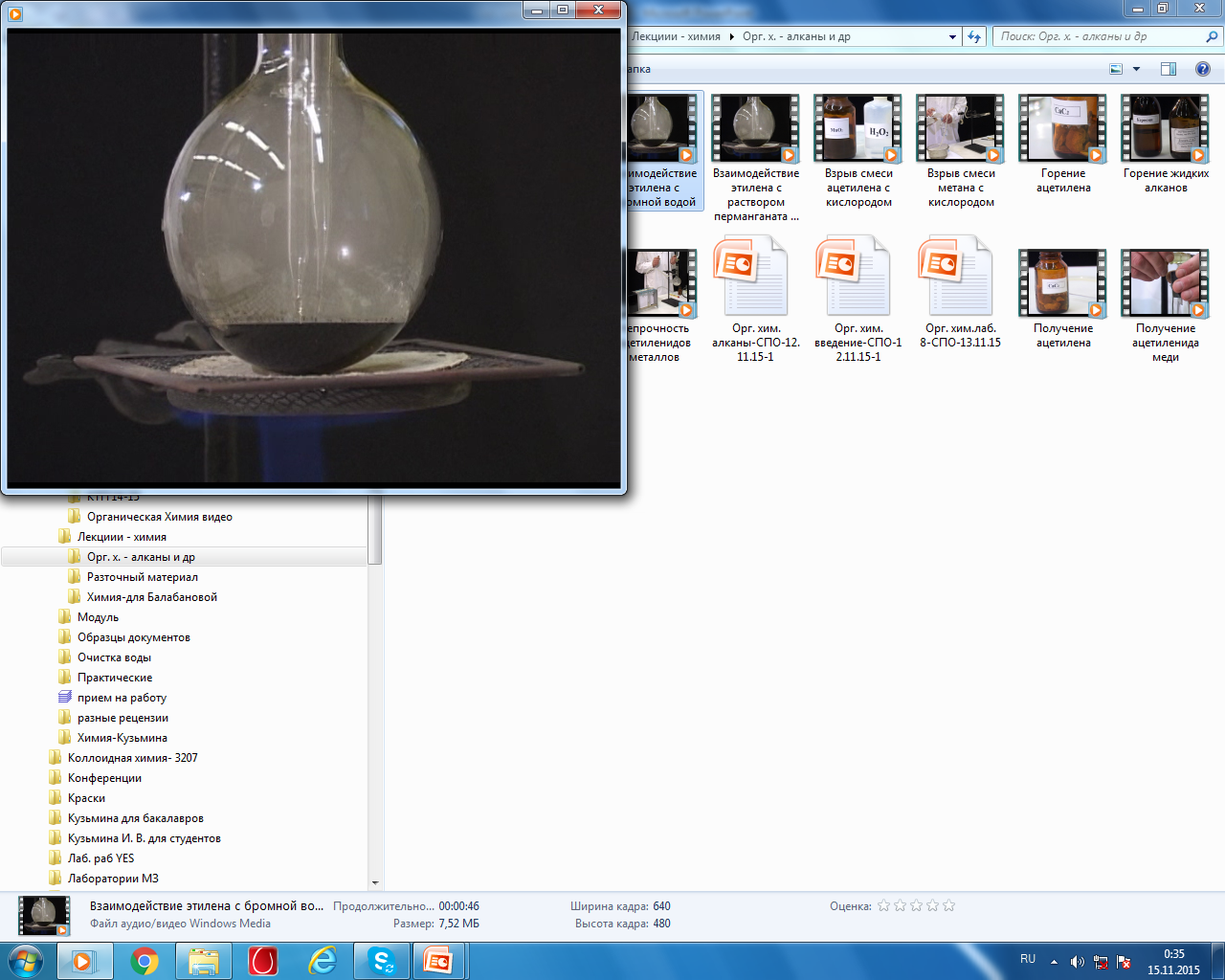 С2Н4
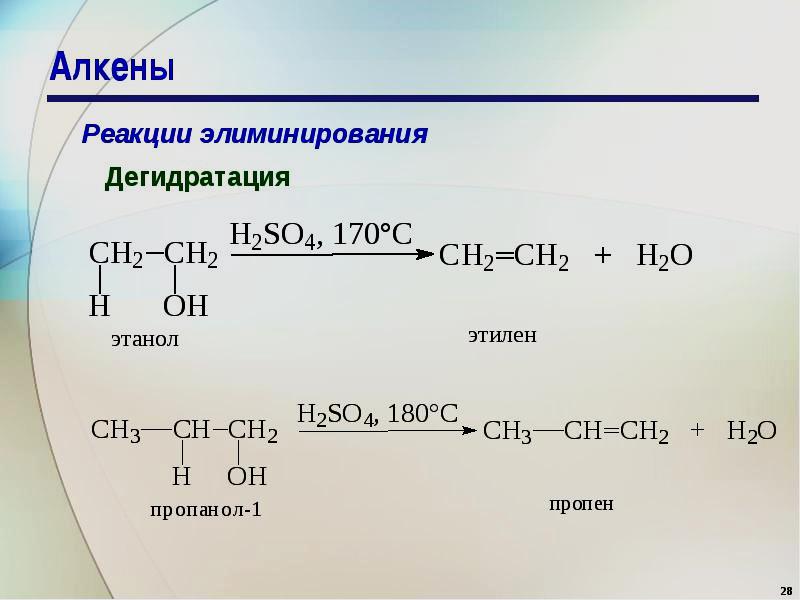 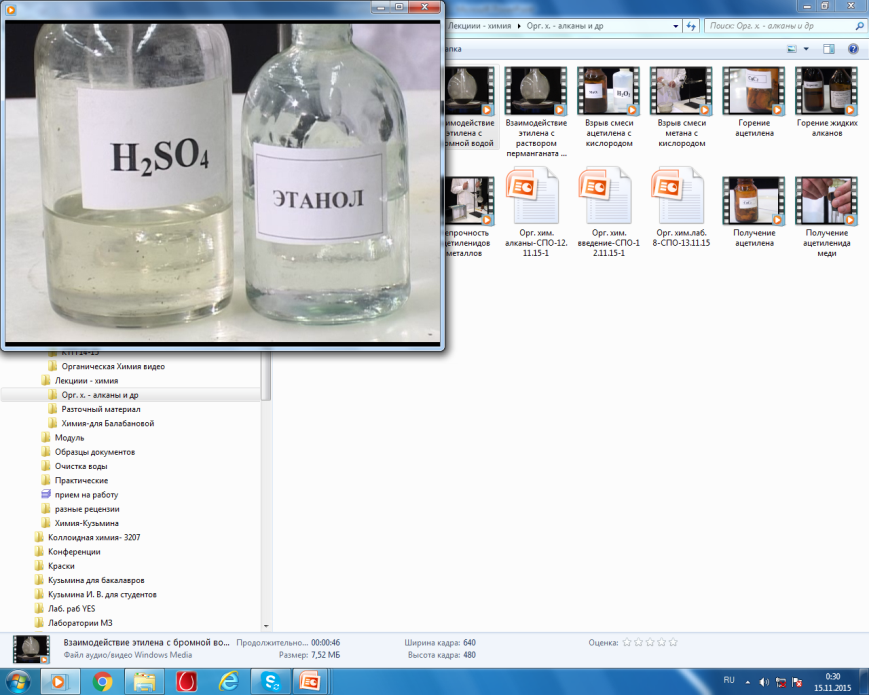 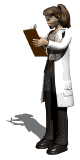 Правило Зайцева: при дегидратации вторичных и третичных спиртов и при дегидрогалогенировании вторичных и третичных галогенидов водород отщепля-ется преимущественно от наименее гидрогенизированного атома углерода.
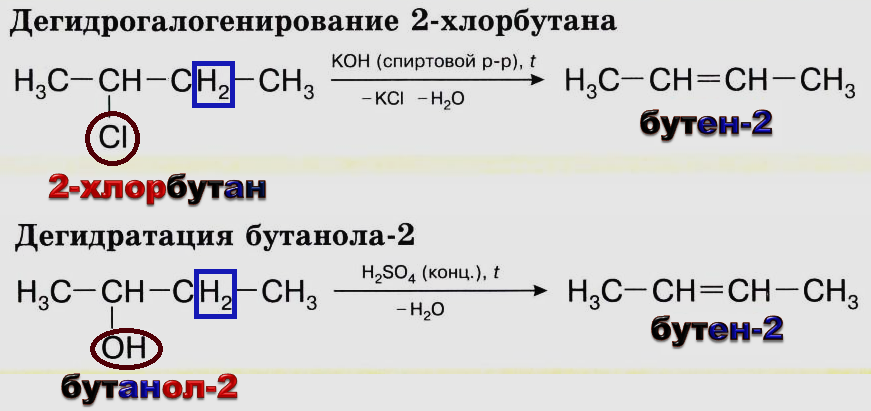 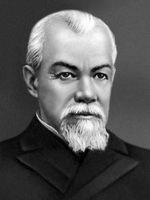 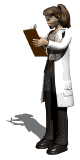 Александр Михайлович Зайцев
(1841 – 1910 г.г.)
Получение из галогенпроизводных. Алкены могут быть получены отнятием галогенводородов (дегидрогалогенирование) от галогеналкилов с помощью спиртовых растворов щелочей или твердой щелочи:
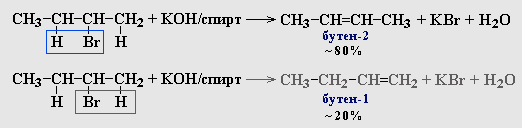 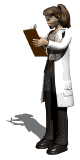 Химические свойства алкенов
Химическое поведение алкенов связано с наличием в их молекуле двойной связи и способностью присоединять другие атомы и группы. Ненасыщенные атомы углерода в молекуле алкенов связаны между собой - и -связями. -Связь менее прочная, чем -связь. Поэтому двойная углерод-углеродная связь обладает способностью разрываться в определенных условиях как бы наполовину, при этом атомы углерода, присоединяя новые группы, становятся насыщенными:
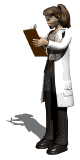 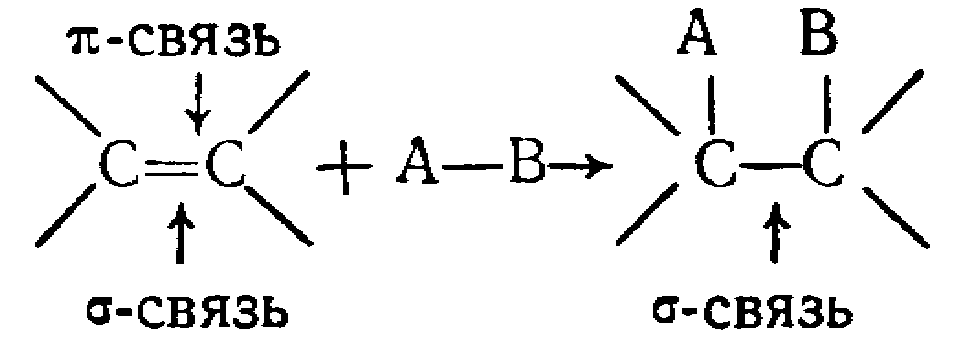 Для этиленовых углеводородов наиболее характерны реакции  присоединения;  они  легко окисляются   и   полимеризуются.
1. Присоединение галогенов. Алкены очень легко присоединяют галогены с образованием дигалогенпроизводных, содержащих два атома галогена у соседних углеродных атомов (вицинальные дигалогенпроизводные):
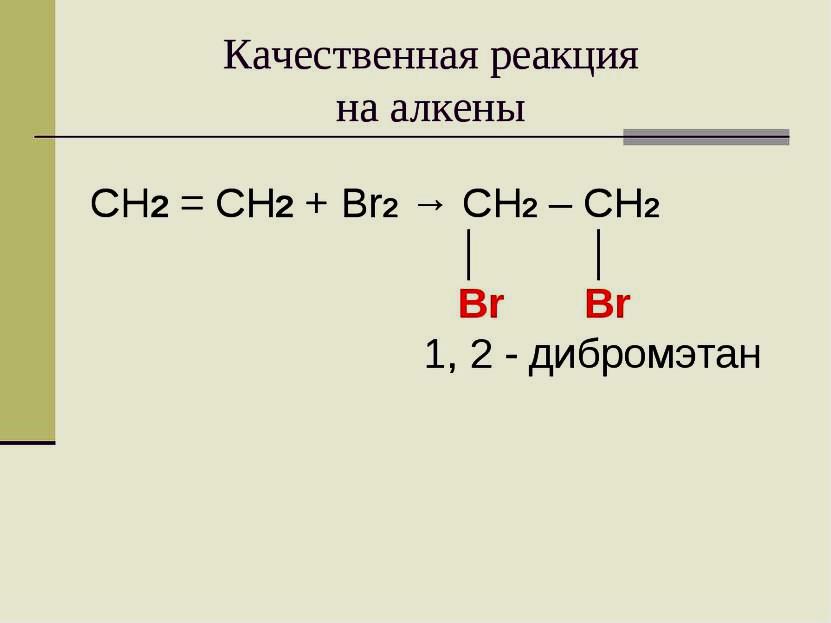 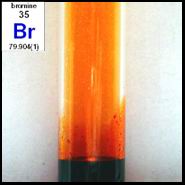 этен
бромная вода
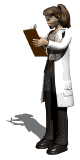 Это качественная реакция на алкены
Реакция протекает легко в растворителе, темноте, при комнатной температуре.
2. Присоединение галогенводородов (гидрогалогенирование)
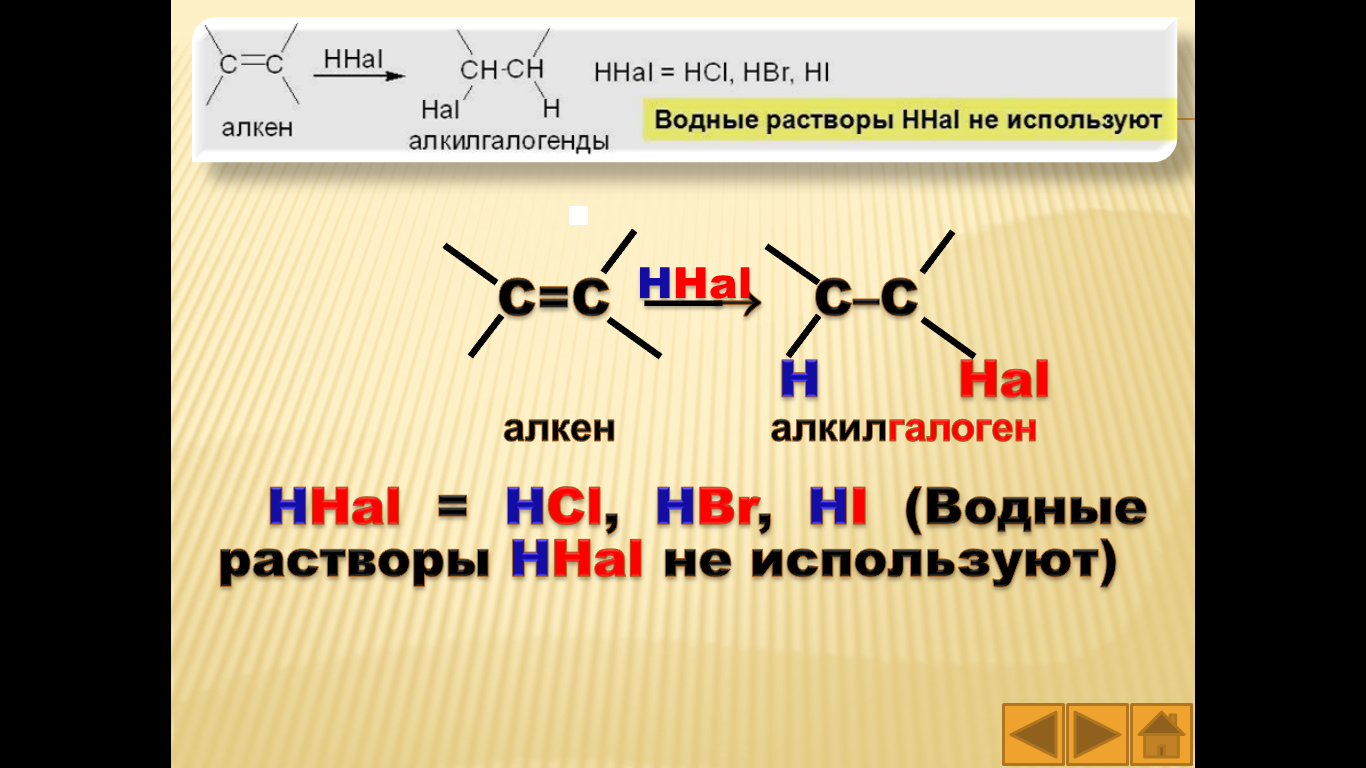 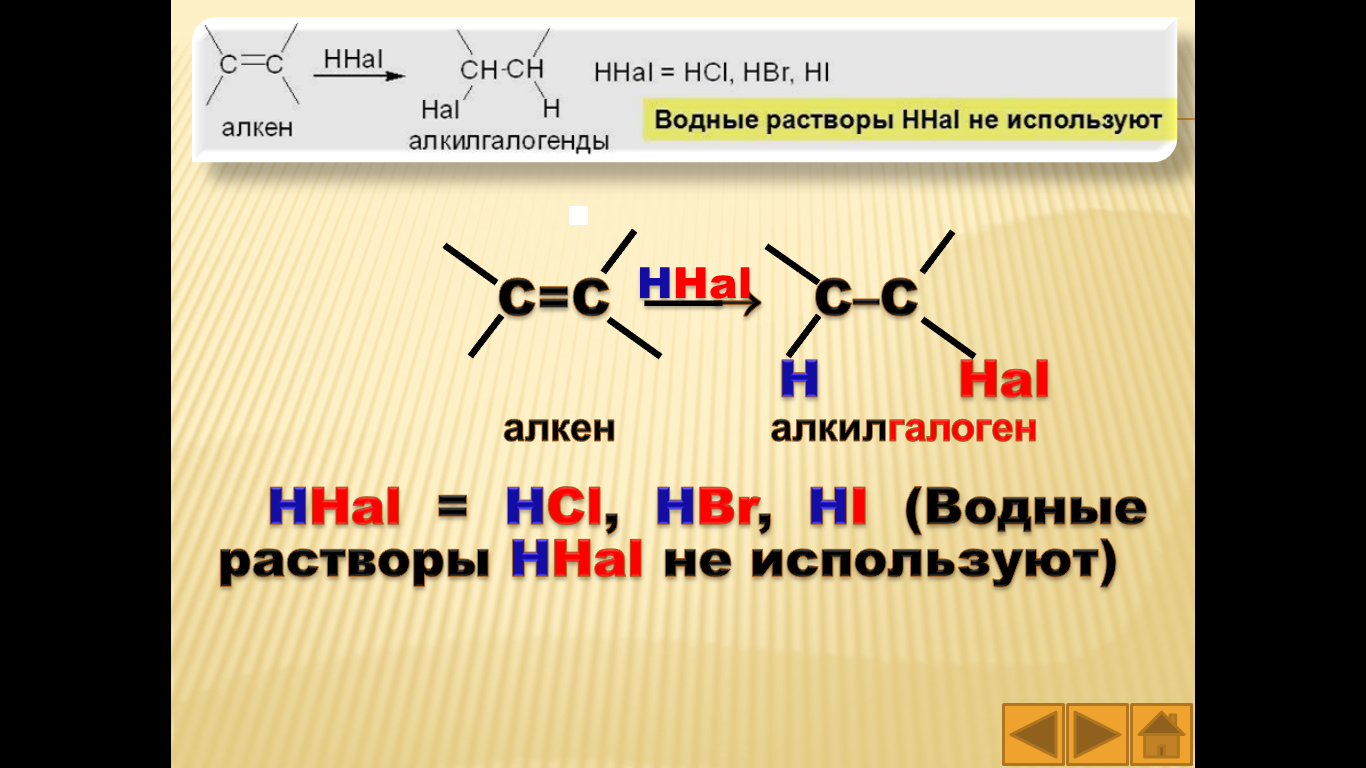 В случае несимметрично построенных олефинов водород предпочтительнее присоеди-няется к наиболее гидрогенизированному из ненасыщенных атомов углерода, галоген – к другому ненасыщенному углеродному атому (правило Марковникова):
СН3–СН=СН2 + НСl  СН3–СНСl–СН3
                  пропилен                               2-хлорпропан
Из галогенводородных кислот наиболее легко присоединяется HI, остальные галогенводороды располагаются по этому признаку в такой последовательности:
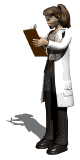 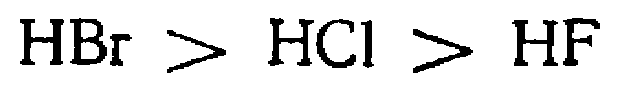 Правило Марковникова: водород предпочти-тельнее присоединяется к наиболее гидрогенизированному из ненасыщенных атомов углерода, галоген – к другому ненасыщенному углеродному атому.
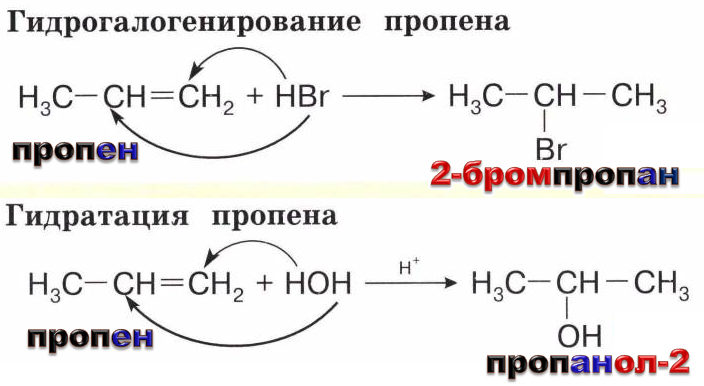 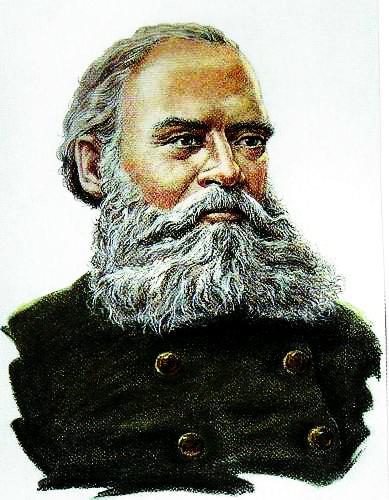 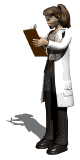 Марковников Владимир Васильевич (1837 – 1904 г. г.)
3. Гидратация (присоединение воды). При присоединении воды к алкенам образуются спирты:
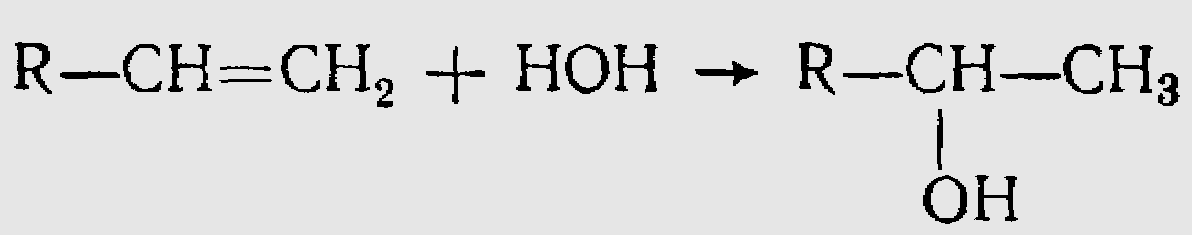 В промышленности осуществляется прямая гидратация (катализаторы – фосфорная кислота, фосфаты, оксид алюминия; повышенная температура):
СН2=СН2 + НОН  СН3–СН2ОН 
                         этен                               этанол
Способность алкенов к гидратации возрастает с увеличением длины углеродной цепочки (до известных пределов) и количества алкильных групп у атомов углерода, связанных двойной связью.
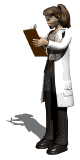 4. Гидрирование. Алкены в присутствии катализаторов (платина, палладий, никель) легко присоединяют водород, превращаясь в предельные углеводороды:
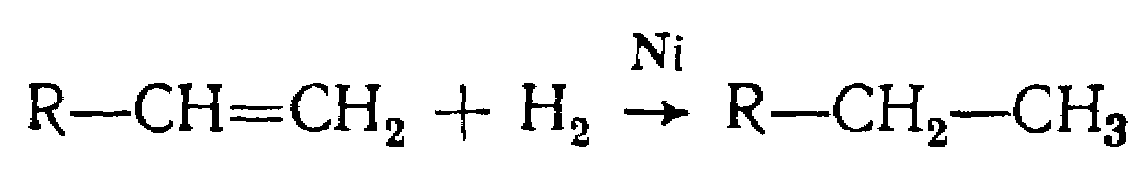 В  отсутствие  катализатора  даже   водород   в   момент  выделения  с алкенами не взаимодействует.
Устойчивость алкенов к гидрированию возрастает с увеличением степени замещения у ненасыщенных углеводородов:
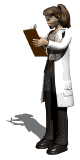 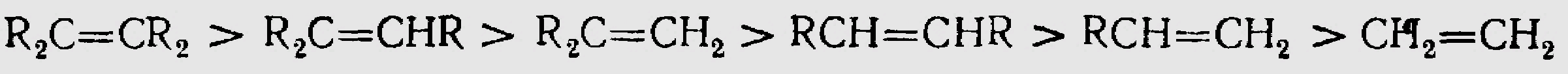 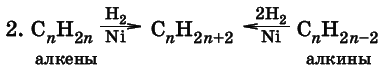 5. Замещение галогенами. Алкены при повышенной температуре с галогенами вступают в реакцию замещения:
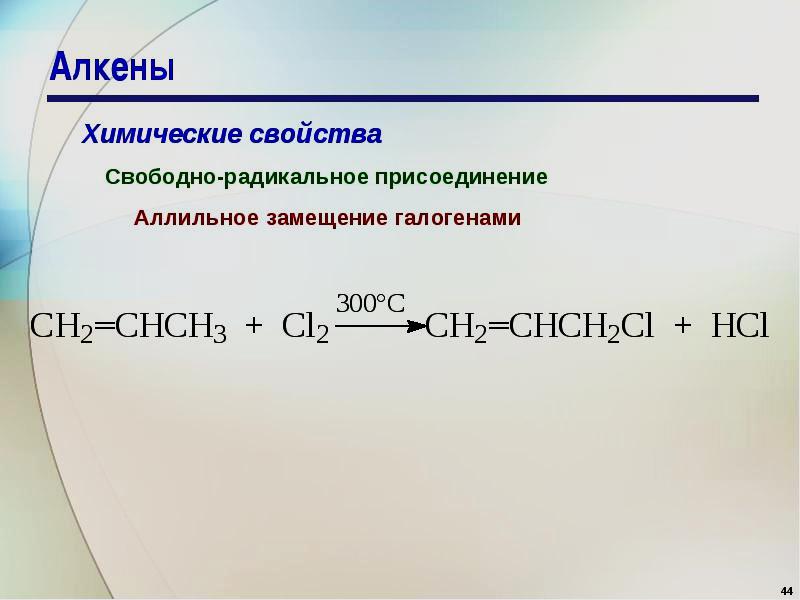 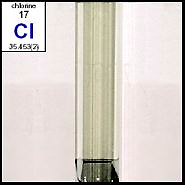 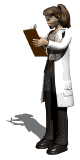 6. Реакции окисления. Алкены легко окисляются. Направление окисления и характер образующихся продуктов зависит от строения алкенов, вида окислителя и условий окисления. При окислении разбавленным раствором перманганата калия на холоду в щелочной среде (окисление по Вагнеру) образуются гликоли.
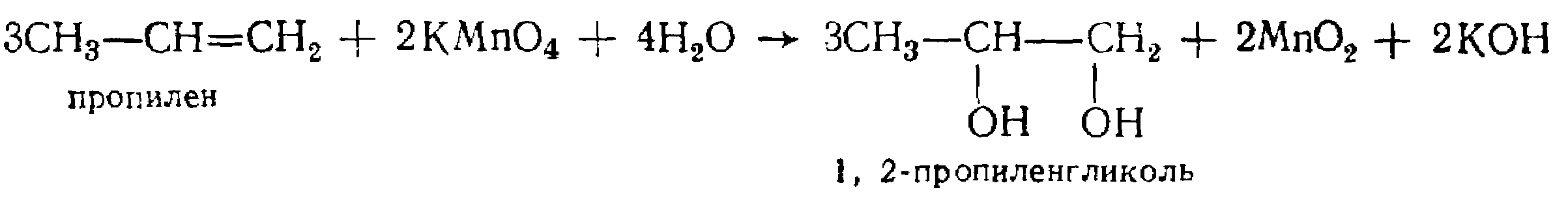 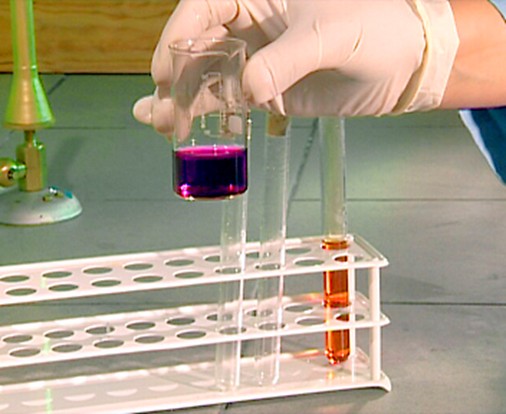 1,2-пропандиол
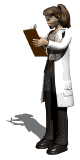 KMnO4 (перманганат калия)
Br2
7. Горение этилена:
СН2=СН2 + 3О2  2CО2 + 2Н2O
                      этен
                  этилен
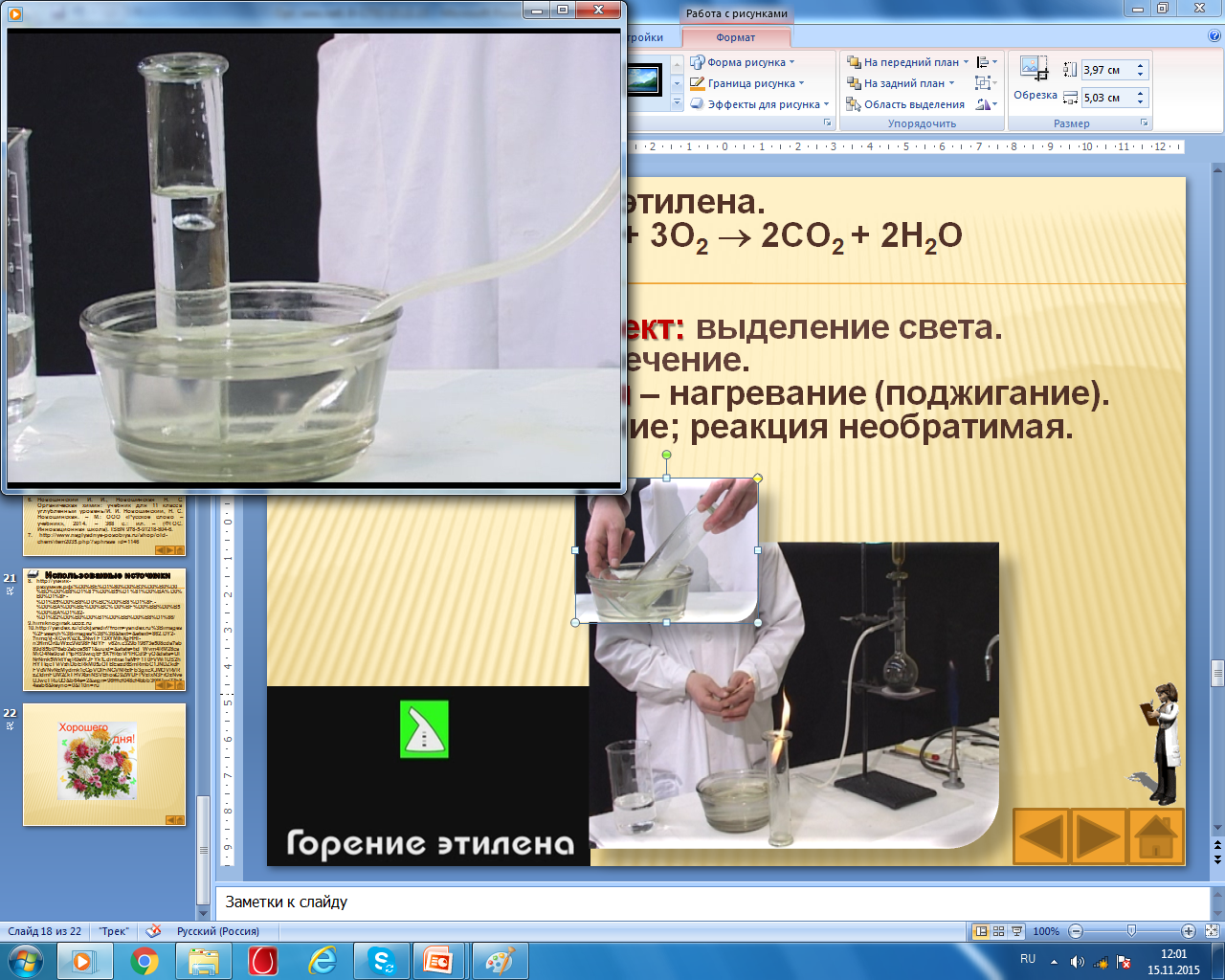 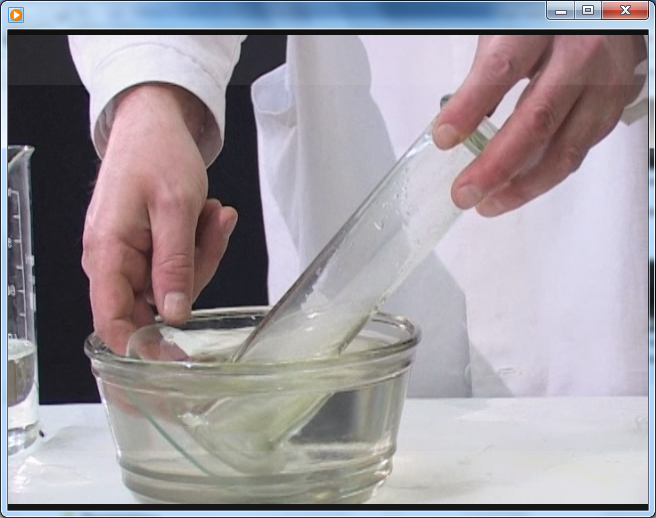 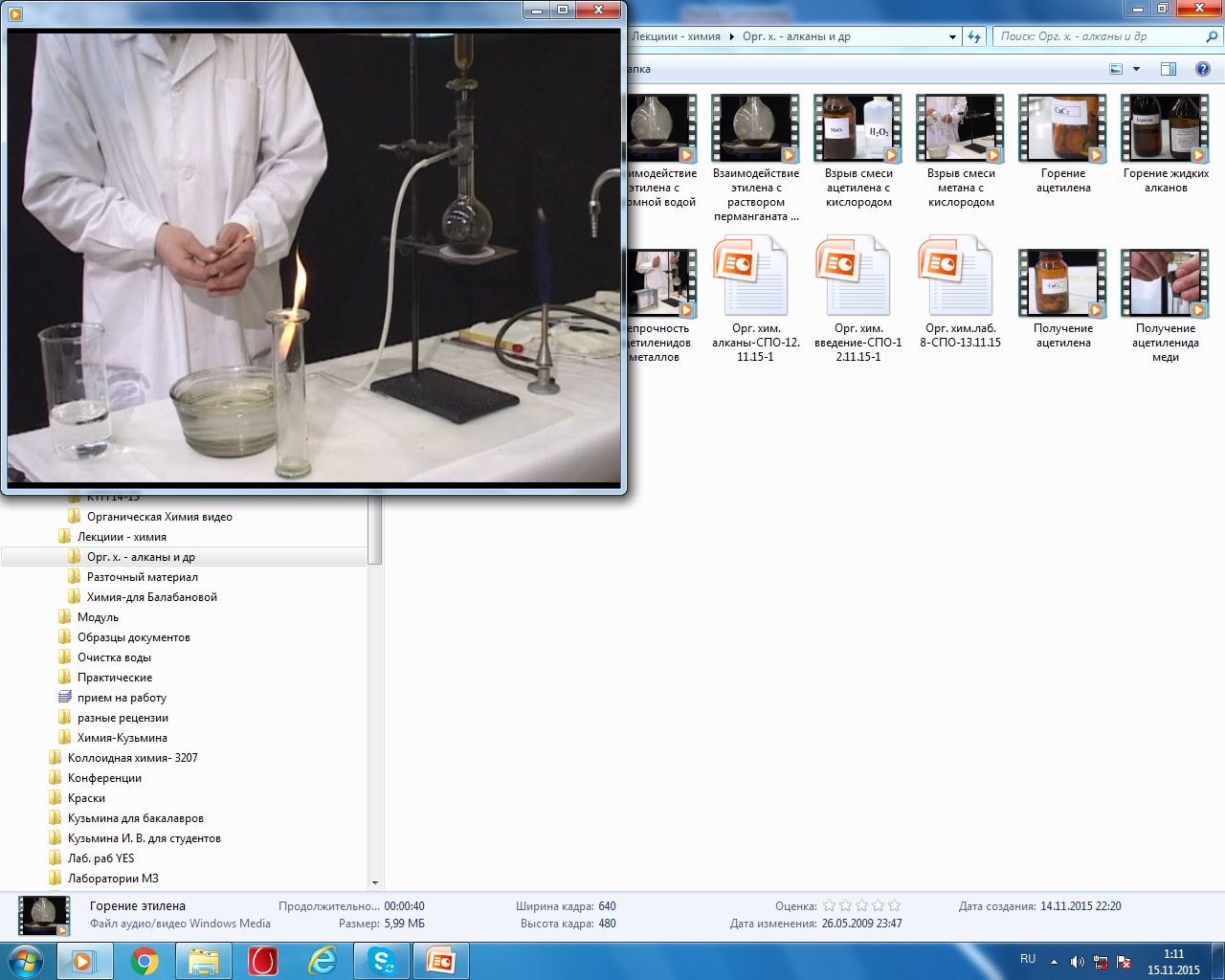 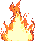 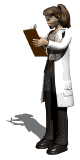 8. Реакции полимеризации. Реакция полимеризации алкенов впервые была открыта А. М. Бутлеровым. Полимеризацией называется соединение одинаковых молекул (мономеров) с образованием нового, сложного вещества с большой молекулярной массой (полимер). Если в образовании полимера участвуют различные мономеры, процесс называется сополимеризацией. Количество молекул мономера n, соединившихся при образовании полимера, называется степенью полимеризации:
nСН2=СН2 → [–СН2–СН2–]n 
                           этен                полиэтилен
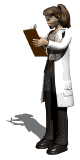 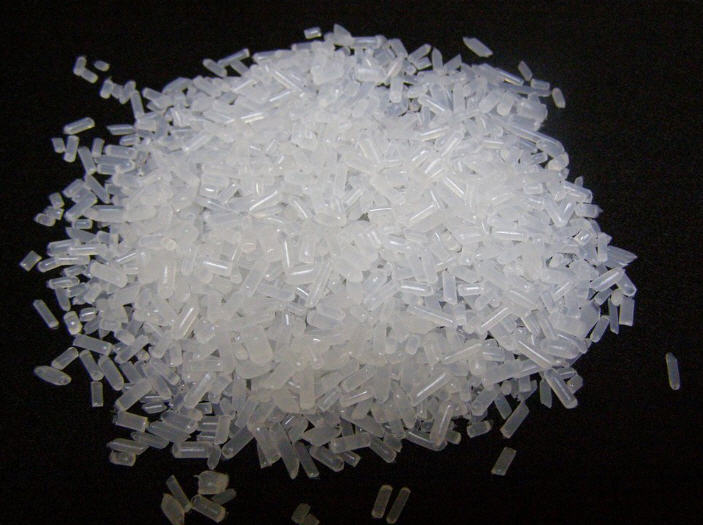 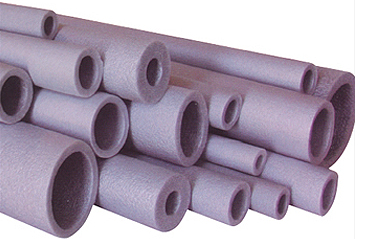 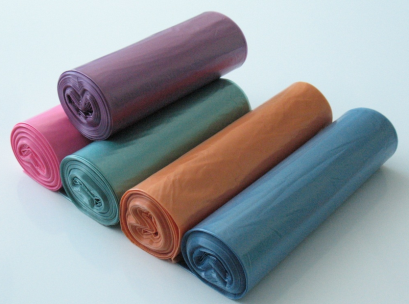 полиэтилен
Из выше сказанного следует что, для алкенов характерны реакции: 
присоединения, 
окисления
полимеризации.
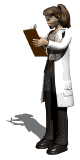 Алкины
(ацетиленовые углеводороды)
Общая формула CnH2n–2
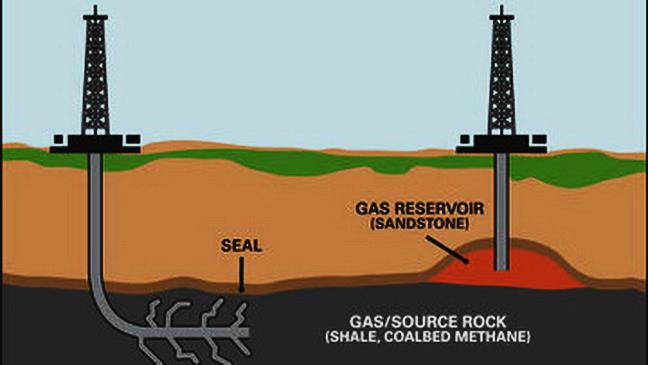 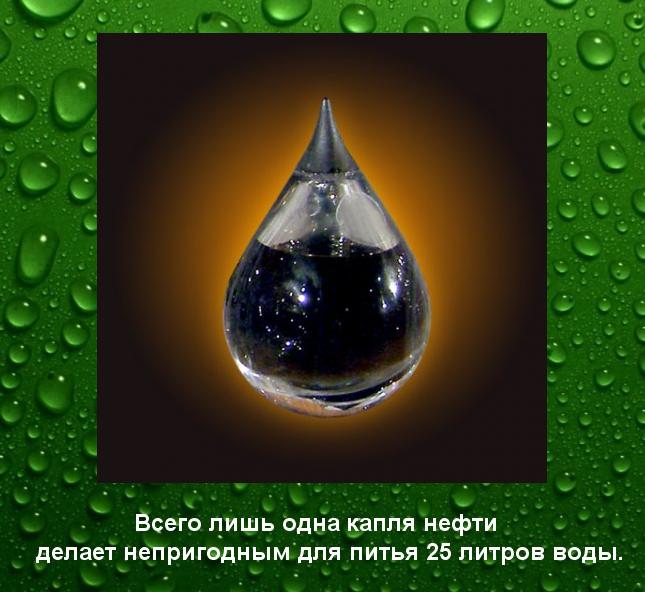 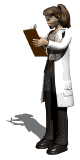 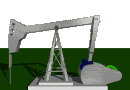 Номенклатура алкинов
Углеродные атомы алкинов главной  цепи нумеруют так, чтобы наименьшую цифру получил крайний углерод при тройной связи. В названии алкана, соответствующего этой родоначальной структуре, суффикс –ан заменяется на –ин 
СН≡СН                  СН≡С–СН3
                       этин                           пропин

   1    2    3   4        5      6     7      1      2   3  4       5      6
                                                           СН3–С≡С–СН2–СН2–СН3

          6-метилгептин-2                            гексин-2
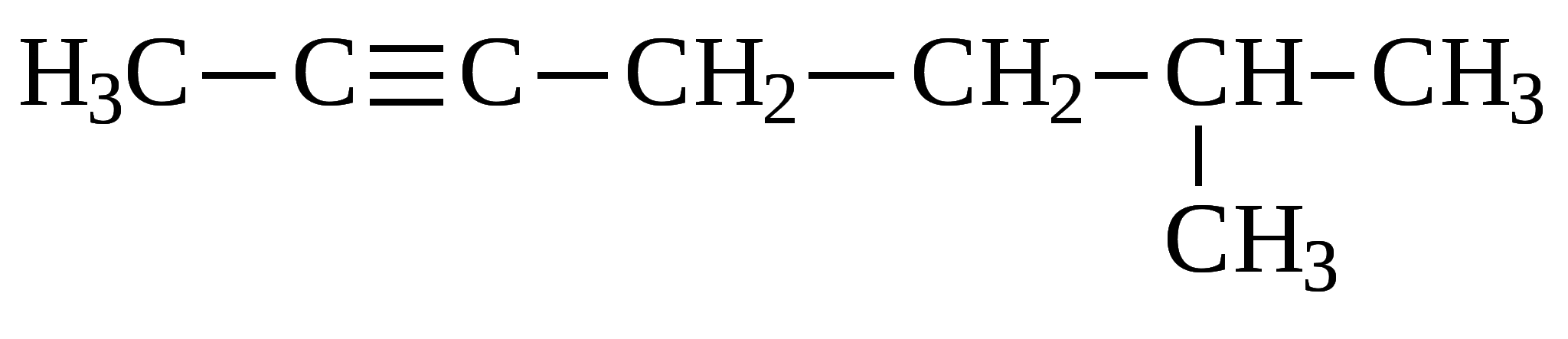 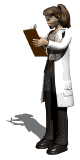 Гомологический ряд алкинов (CnH2n – 2)
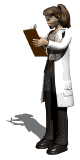 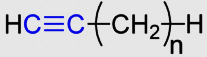 Источники и способы получения алкинов
В природе алкины практически не встречаются. В некоторых видах грибов Basidiomycetes были обнаружены в крайне малом количестве соединения, содержащие полиацетиленовые структуры.
Ацетилен обнаружен в атмосфере Урана, Юпитера и Сатурна.
Алкины обладают слабым наркозным действием. Жидкие алкины вызывают судороги.
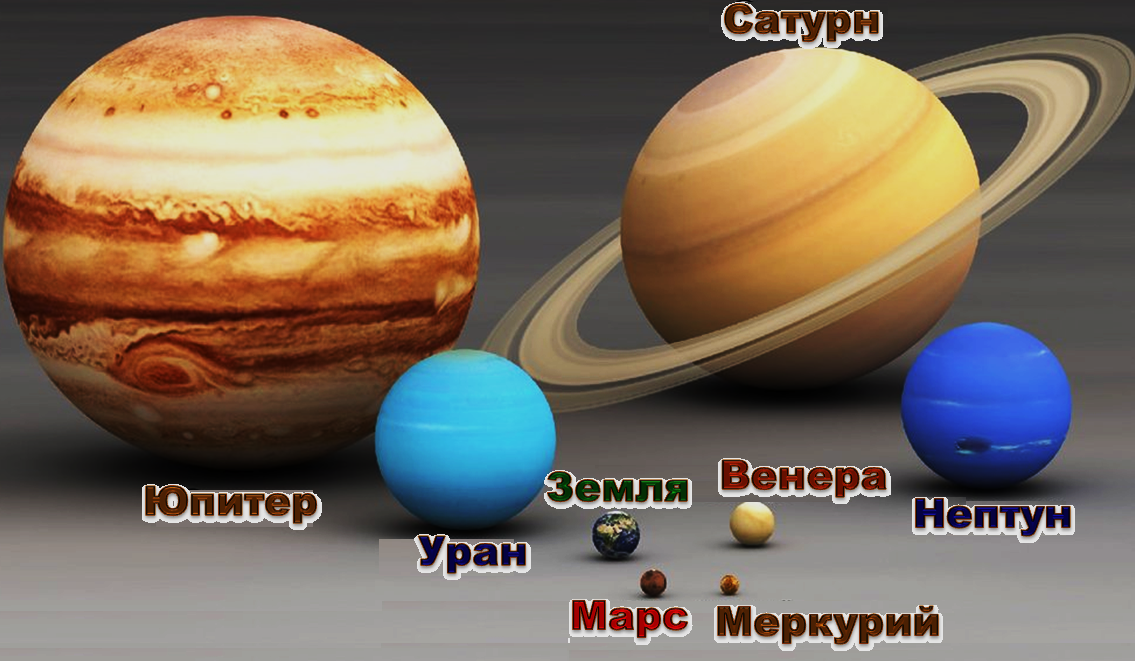 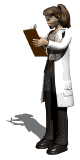 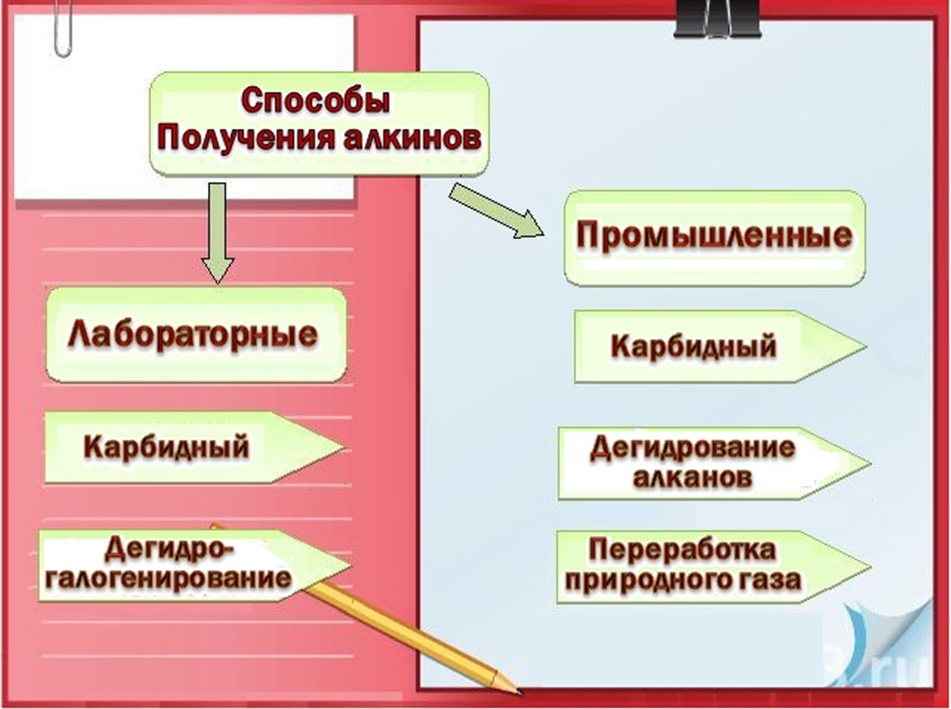 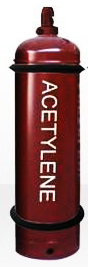 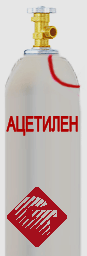 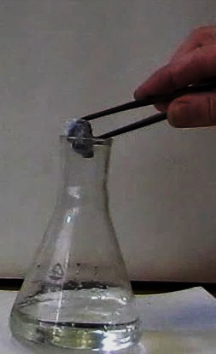 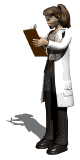 Карбидный способ. Наибольшее промышленное значение из алкинов имеет ацетилен. В промышленности и лаборатории его получают карбидным способом (Вёлер,  1862). Если кусочки карбида кальция поместить в сосуд с водой, начинается бурное выделение ацетилена:
 





  карбид                         ацетилен 
 кальция                            этин
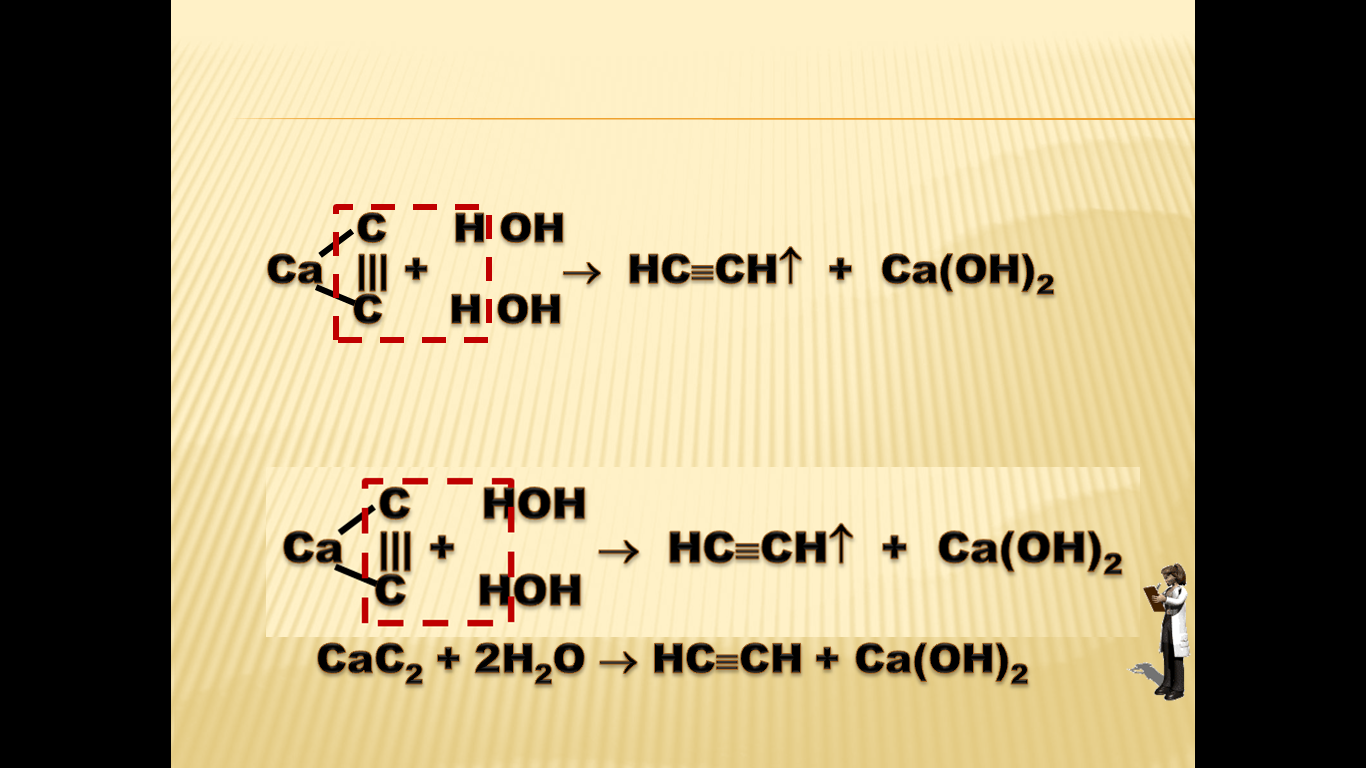 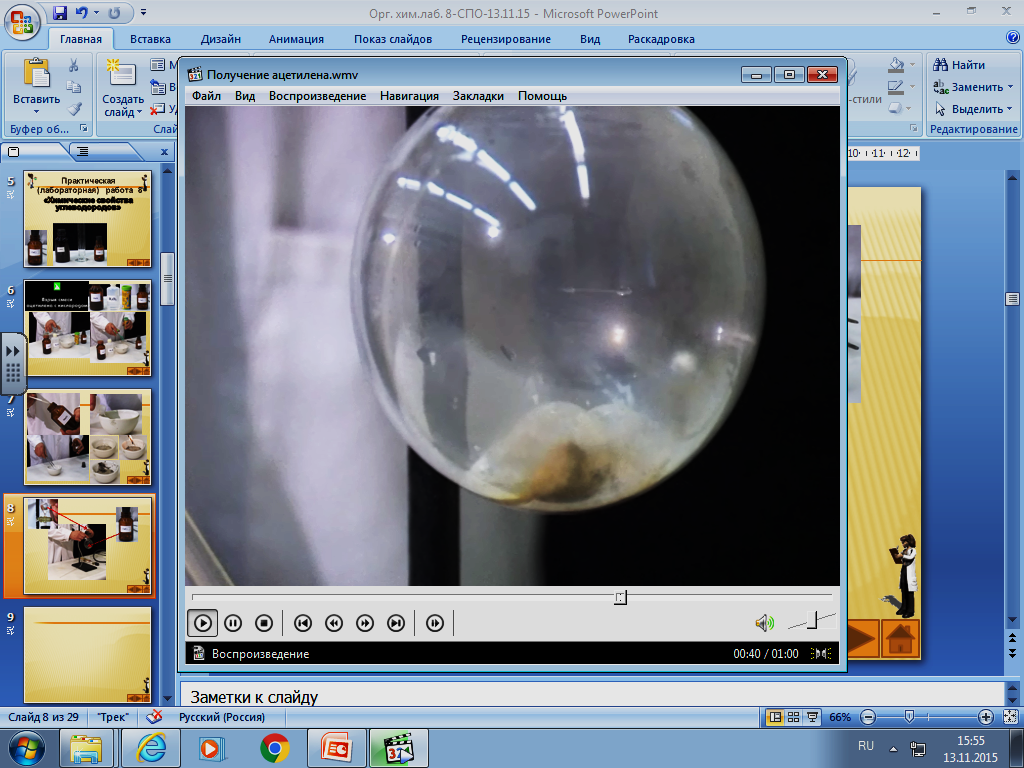 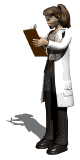 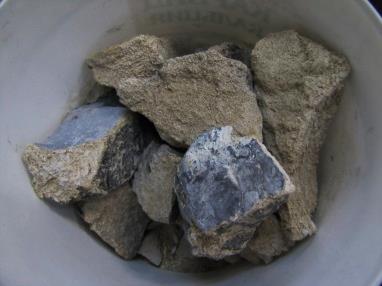 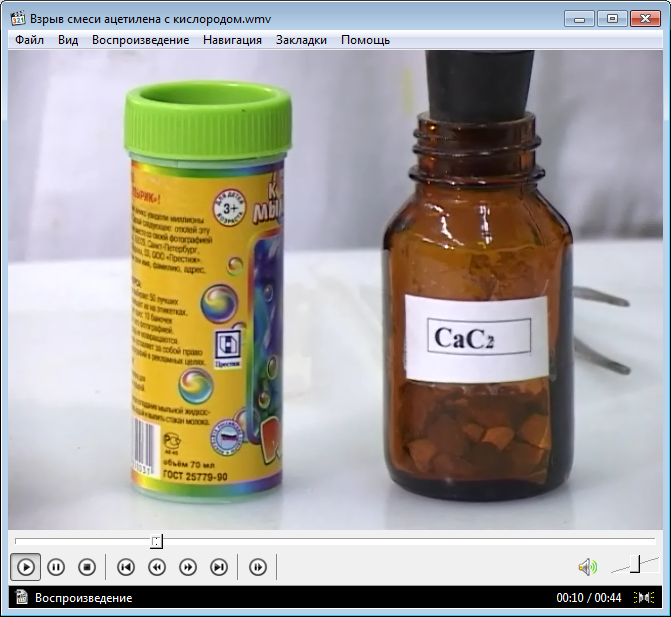 СаС2 + 2Н2О
СаС2
Переработка природного газа, который одновременно является источником энергии для проведения реакции и сырьем для получения ацетилена. При высокой температуре метан разлагается: 

                     метан

Если метан пропустить через нагретую зону очень быстро, а затем сразу охладить водой- образуется ацетилен (этин):
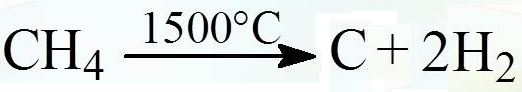 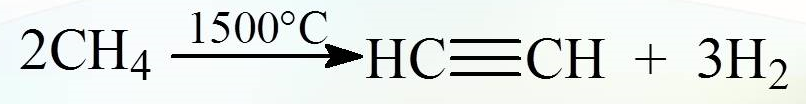 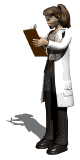 метан                      этин
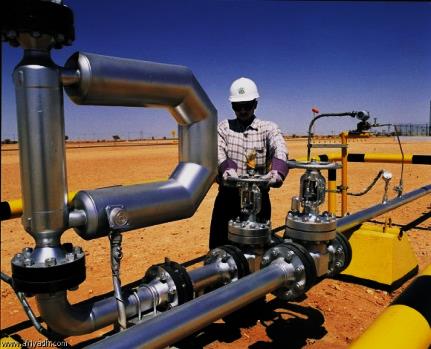 Крекинг природного газа (промышлен-ный способ). Электрокрекинг – метод, заключающийся в пропускании метана между двумя металлическими электродами с огромной скоростью. Температура 1500–1600°С. С химической точки зрения метод аналогичен методу пиролиза, отличаясь лишь технологи-ческим и аппаратным исполнением.
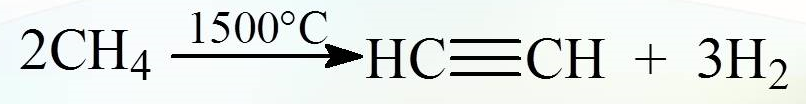 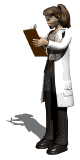 Крекинг нефтепродуктов – разрыв связи С–С. Например, при крекинге н-бутана могут образовываться:
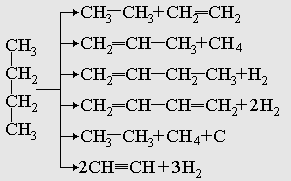 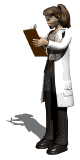 н-бутан
Крекинг нефтепродуктов – разрыв связи С–С. Например, при крекинге н-бутана могут образовываться:
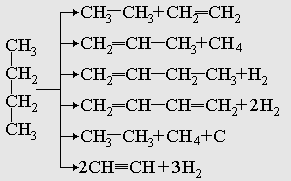 н-бутан
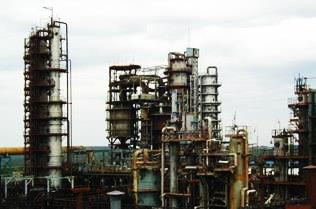 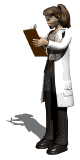 Установка каталитического крекинга
Дегидрирование алканов, например этана:
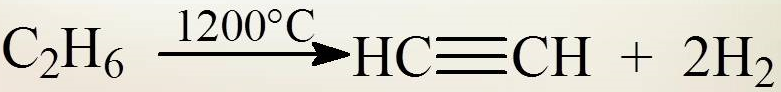 этан                          этин
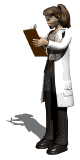 Дегидрогалогенирование дигалоген-алканов. Отщепление двух молекул галогеноводорода происходит при нагревании дигалогеналкана со спиртовым раствором щелочи:
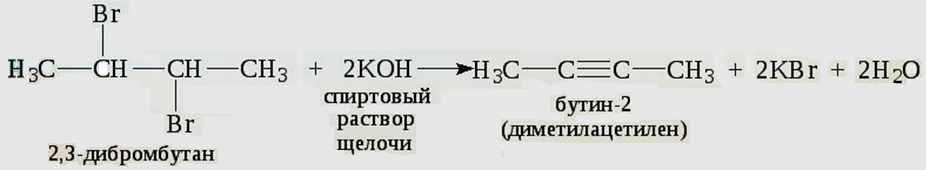 Правило Зайцева: при дегидратации вторичных и третичных спиртов и при дегидрогалогенировании вторич-ных и третичных галогенидов водород отщепляется преимущест-венно от наименее гидрогенизирован-ного атома углерода.
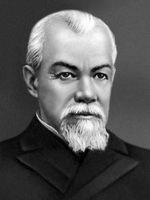 Александр Михайлович Зайцев
Химические свойства алкинов
Химическое поведение алкинов связано с наличием в их молекуле тройной связи и особенностями ее строения. Для алкинов характерны: 
I. Реакции присоединения, протекающие ступенчато сначала с образованием алкенов (или их производных), затем алканов:
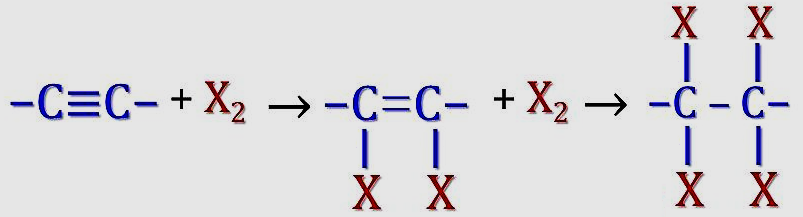 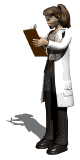 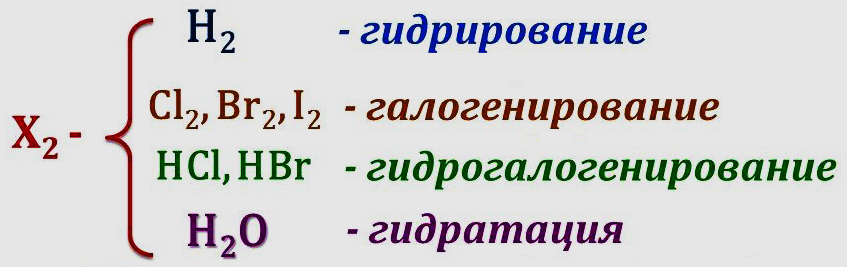 1. Гидрирование. Водород в присутствии катализаторов (платины, палладия, никеля) восстанавливает алкины в алканы. На первом этапе образуется алкен, который затем восстанавливается в алкан:
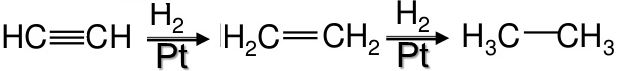 этин                этен                 этан
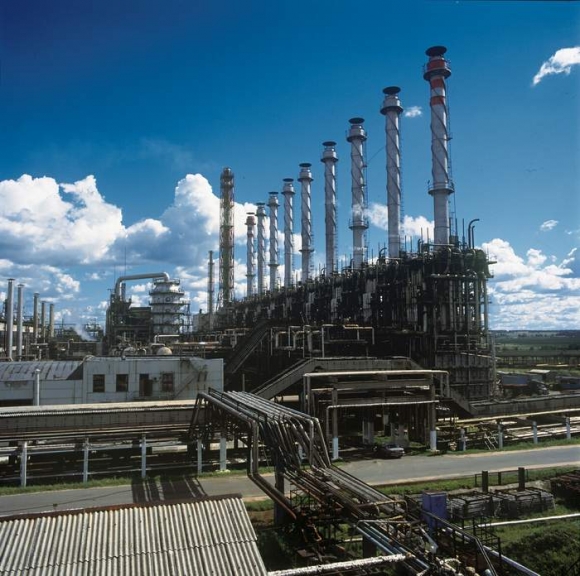 Установка ЭП-300 в г. Кстово («Сибур-Нефтехим», Нижегородская обл.)  для селективного гидрирования при получении этилена
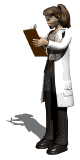 2. Галогенирование. Присоединение галогенов к тройной связи происходит с меньшей скоростью, чем присоединение к алкенам. На промежуточном этапе образуются транс-изомеры.
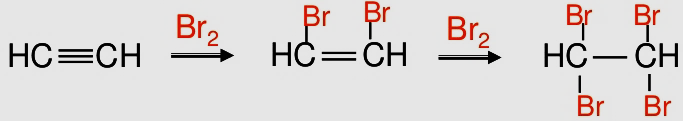 бромная вода
бромная вода
этин (ацетилен)     1,2-дибромэтен      1,1,2,2,-тетра-  
                                                                       бромэтан
Это качественная реакция на непредельные углеводороды
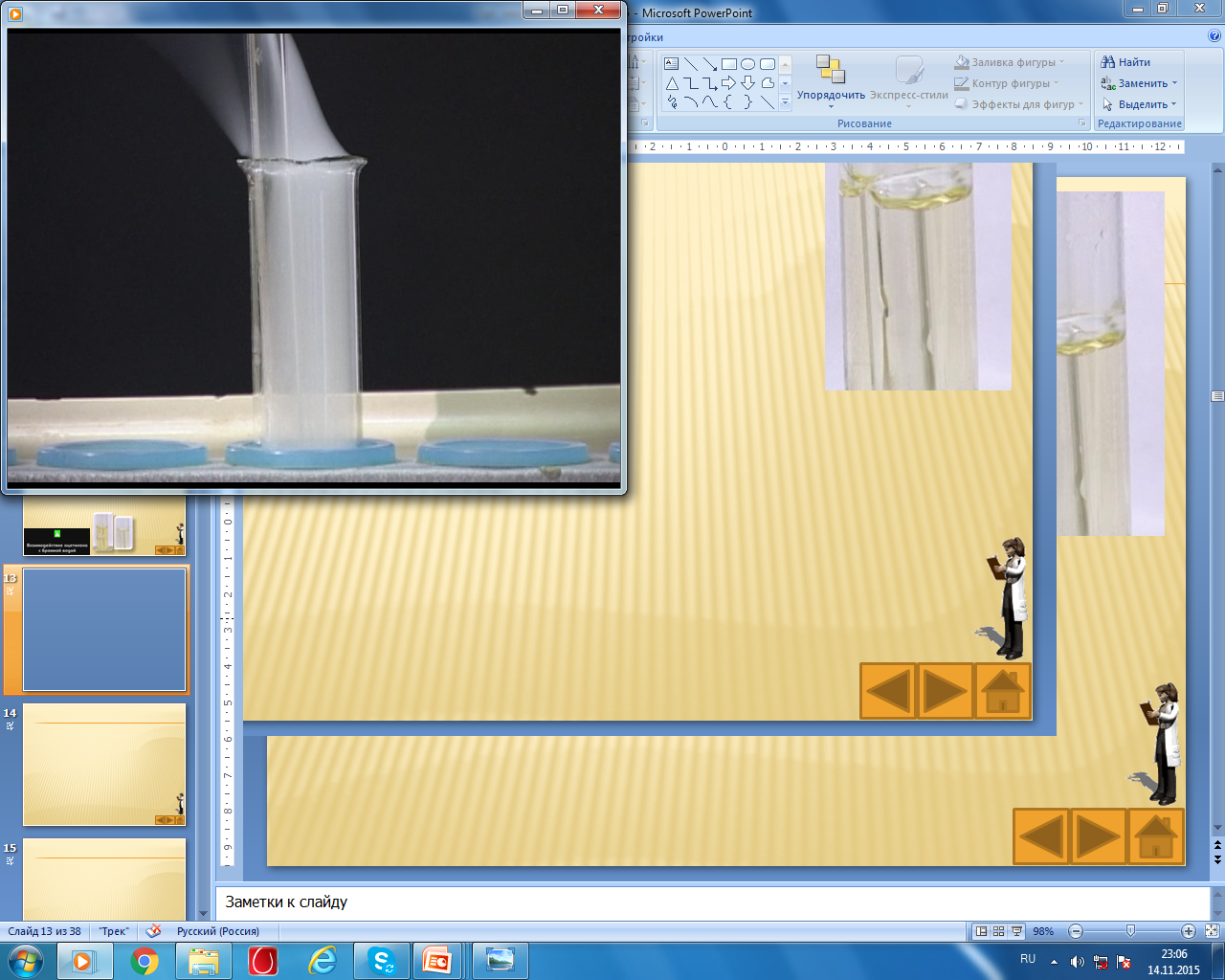 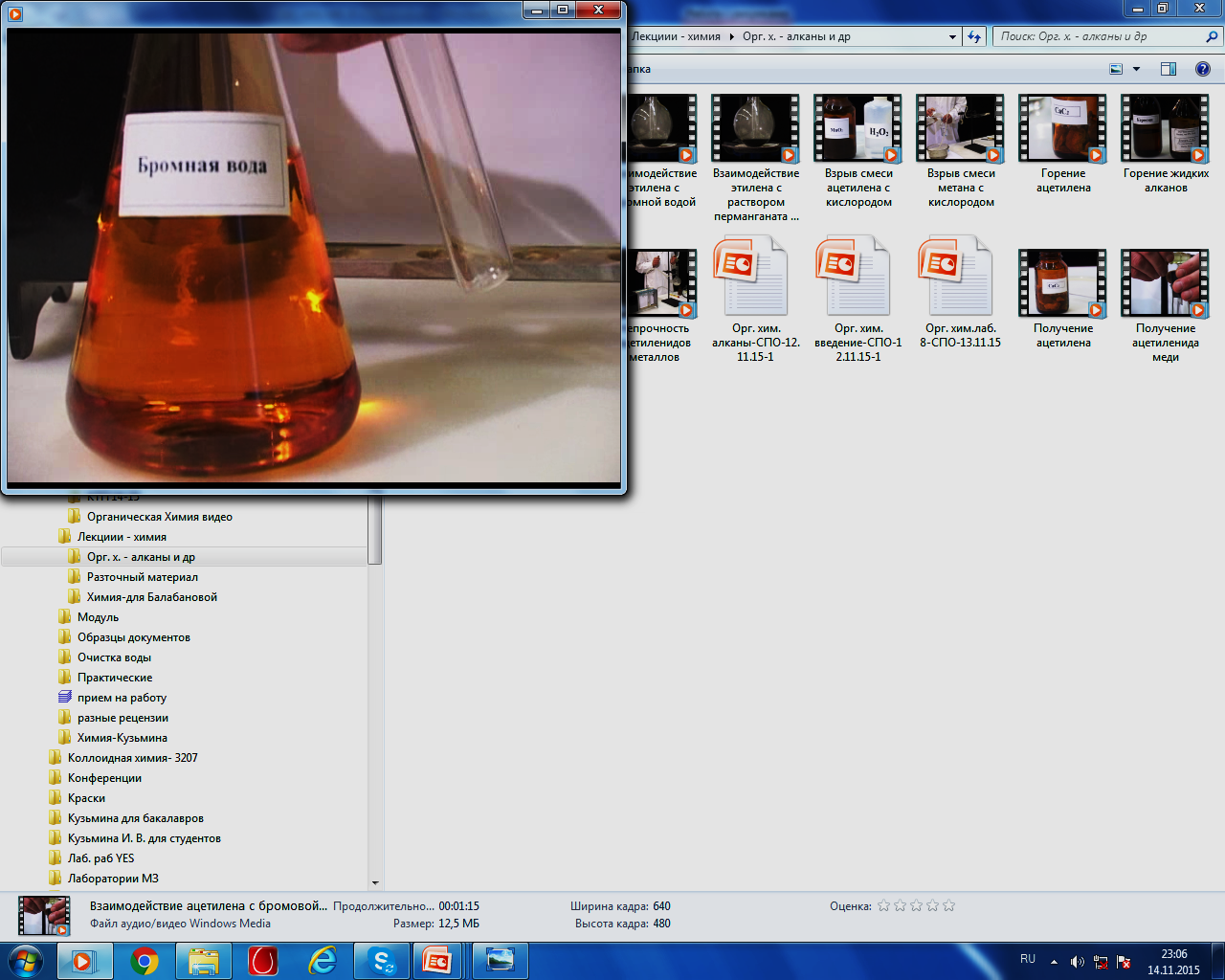 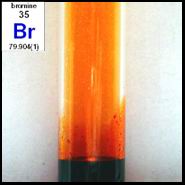 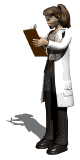 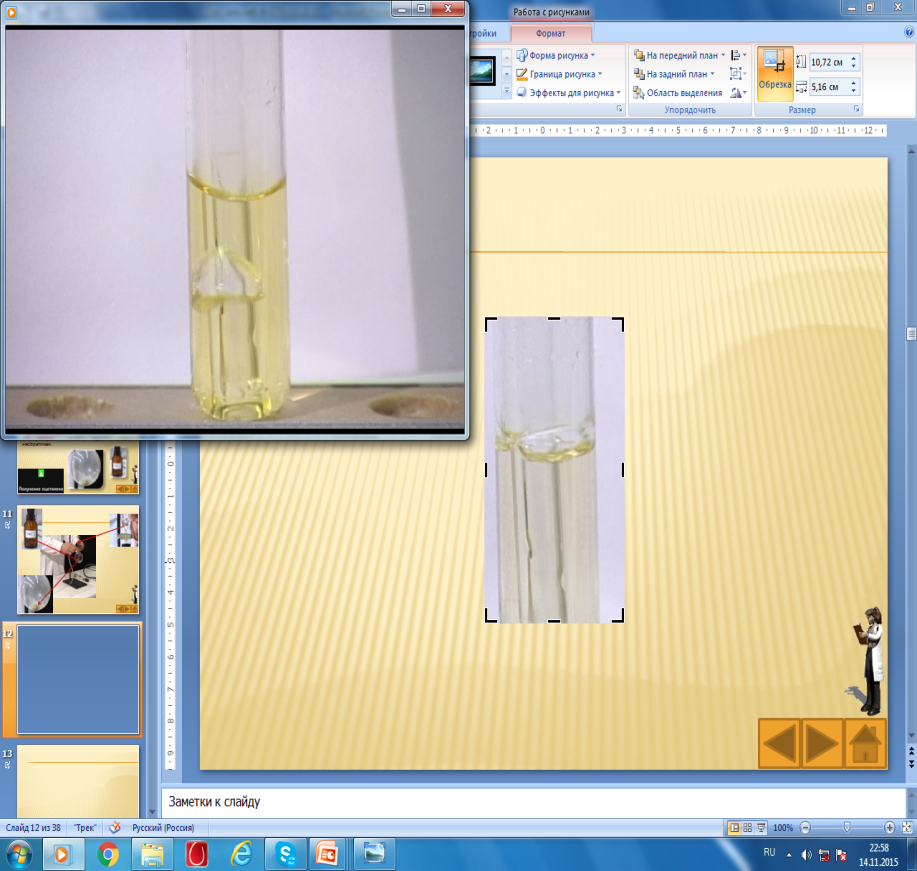 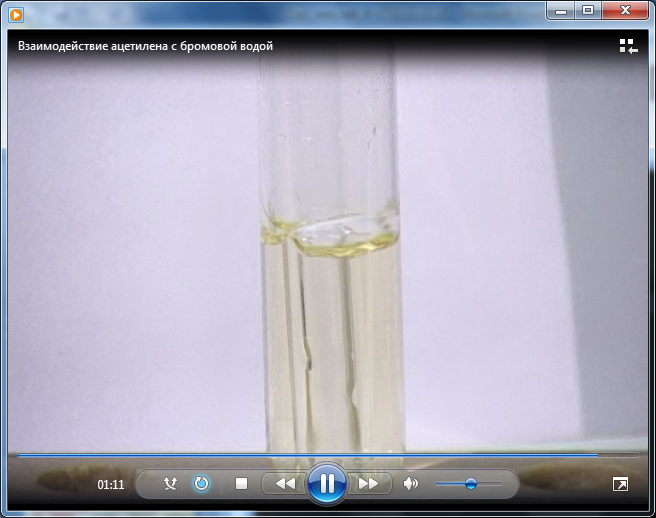 тетрабромэтан
3. Гидрогалогенирование. Присоедине-ние галогеноводородов к алкинам происходит по правилу Марковникова, но менее активно, чем к алкенам. Реакция протекает в две стадии.

Правило Марковникова: водород предпочти-тельнее присоединяется к наиболее гидрогенизированному из ненасыщенных атомов углерода, галоген – к другому ненасыщенному углеродному атому.
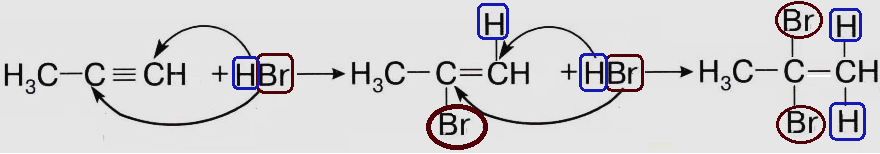 пропин                   2-бромпропен        2,2-дибромпропан
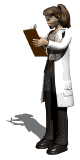 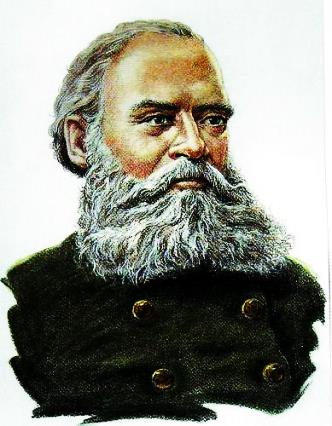 Марковников Владимир Васильевич (1837 – 1904 г. г.)
4. Гидратация (присоединение воды). В присутствии серной кислоты и сульфата двухвалентной ртути этин легко присоединяет воду с образованием уксусного альдегида:
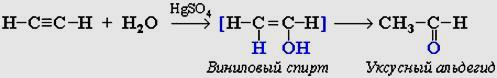 этин (ацетилен)                       этенол               этаналь  
                                                                  уксусный альдегид
Присоединение воды к гомологам ацетилена происходит в соответствии с правилом Марковникова:
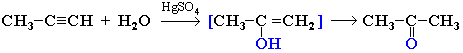 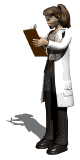 пропин                              пропенол-2            пропанон  
                                                                      диметилкетон
II. Кислотные свойства алкинов и реакции замещения. 
1. Образование алкинидов. Алкины с концевой тройной связью являются С–H кислотами (сильнее чем аммиак и алкены, но слабее, чем спирты) которые с очень сильными основаниями могут образовывать соли – алкиниды:
HC≡CH + 2K KC≡CK + H2
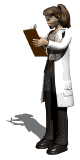 Реакция алкинов с аммиакатами серебра или одновалентной меди является качественной на наличие концевой тройной связи.
При взаимодействии ацетилена с аммиачным раствором оксида серебра выпадает осадок серого цвета – ацетиленид серебра:
НС≡СН + 2[Ag(NH3)2]ОНAgC≡CАg+ 4NH3+2Н2О
                                             диацетиленид
                                                серебра (I)
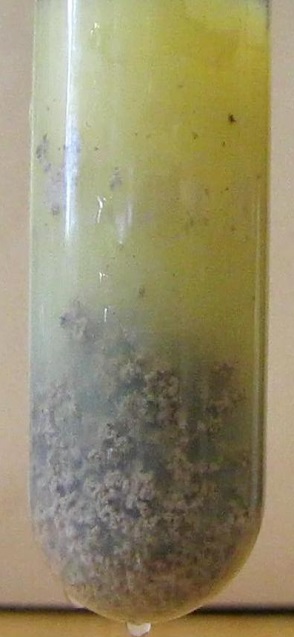 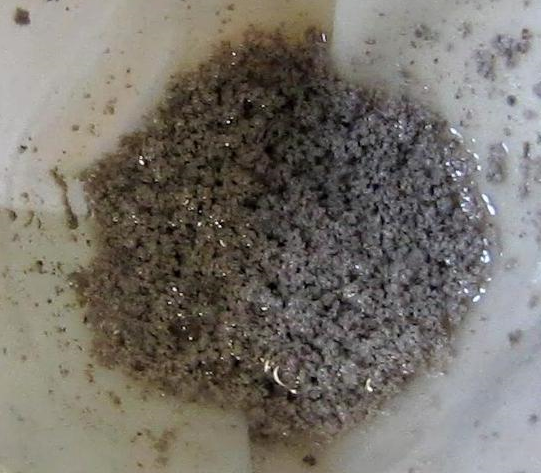 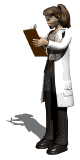 AgC≡CАg
Аналогично протекает реакция с аммиачным раствором хлорида меди (I):
НС≡СН + 2[Cu(NH3)2]ОН CuC≡CCu+ 4NH3+2Н2О
                                             диацетиленид
                                                   меди (I)
СН3–C≡CH+[Cu(NH3)2]ОНСН3–C≡CCu+2NH3+Н2О
                                            метилацетиленид
                                             (пропинид) меди
Пропинид серебра – осадок белого цвета, пропинид меди – осадок жёлтого цвета, диацетиленид меди  – осадок красного цвета.
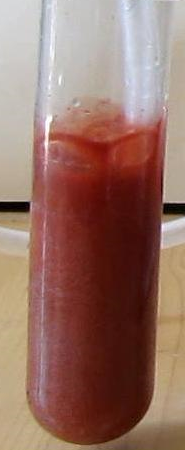 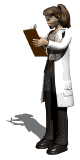 CuC≡CCu
2. Галогенирование. Действием галогена на монозамещенные ацетилены в щелочной среде можно получить галогеналкины:

СН3–C≡CH + Br2 + NaOH СН3–C≡C–Br +NaBr+Н2О
    пропин                                 1-бромпропин-1
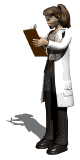 III. Реакции циклообразования. Ацетилен под действием катализаторов – раскалённого активированного угля при 500 °С (реакция разработана Н. Д. Зелинским и Б. А. Казанцевым) или органоникелевого катализа-тора (например, тетракарбонила никеля) при 60 °С и повышенном давлении (реакция Реппе) – достаточно легко циклотримеризуется, образуя бензол, а в других условиях (катализатор – цианид никеля(II)) – циклооктатетраен:
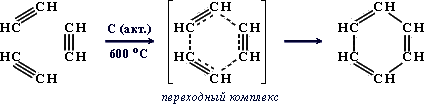 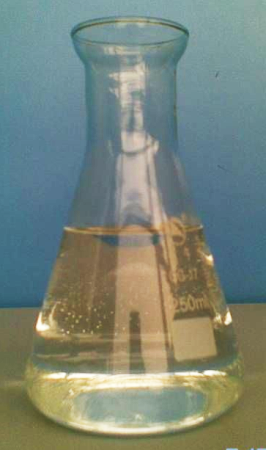 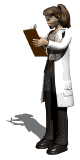 ацетилен                                                         бензол
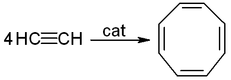 циклооктатетраен
IV. Реакции окисления. Алкины окисляются более трудно чем алкены, однако при контролируемом окислении можно сохранить C–C связь и получить в качестве продуктов реакции карбонильные соединения:
RС≡СR + 2[O] → R–С(O)–C(O)–R 

В качестве окислителя может выступать озон (с последующим восстановлением и гидролизом озонида), KMnO4 в слабощелочной или нейтральной среде и некоторые другие вещества.
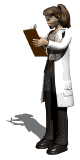 Окисление KMnO4 в кислой среде или HNO3 в присутствии PdCl2 

              
                  HС≡СH + 4[O] →
                                          

                                                                               
                                         щавелевая (этандиовая) 
                                                       кислота
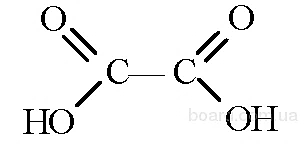 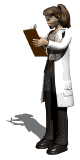 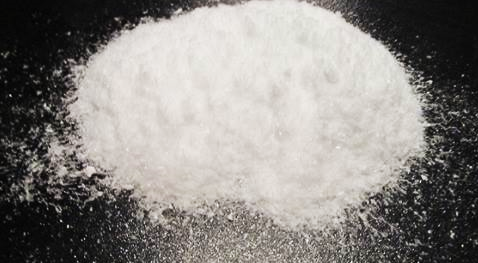 Щавелевая
 кислота
Горение ацетилена:
2СН≡СН + 5О2  4CО2 + 2Н2O
                         этин
                     ацетилен
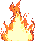 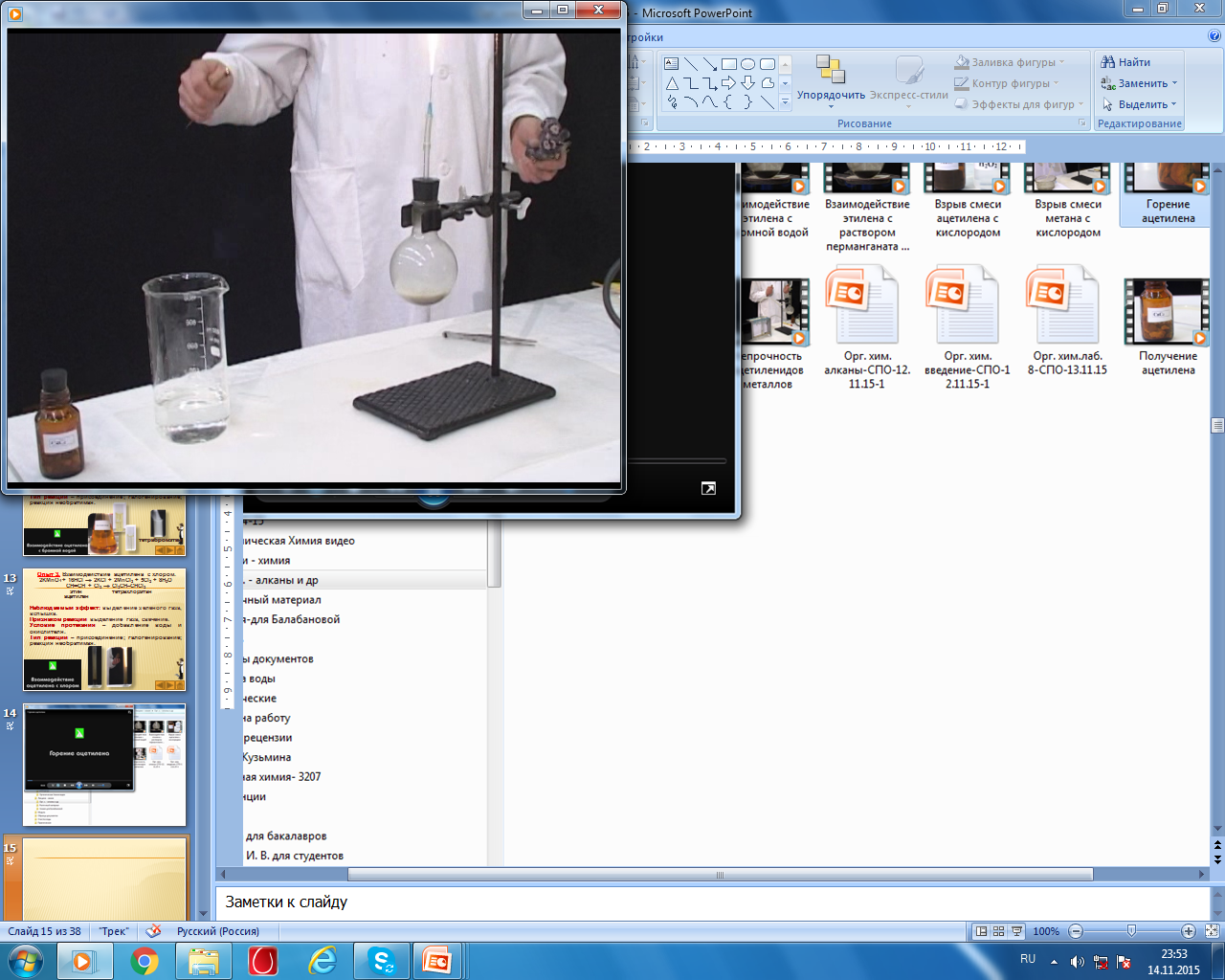 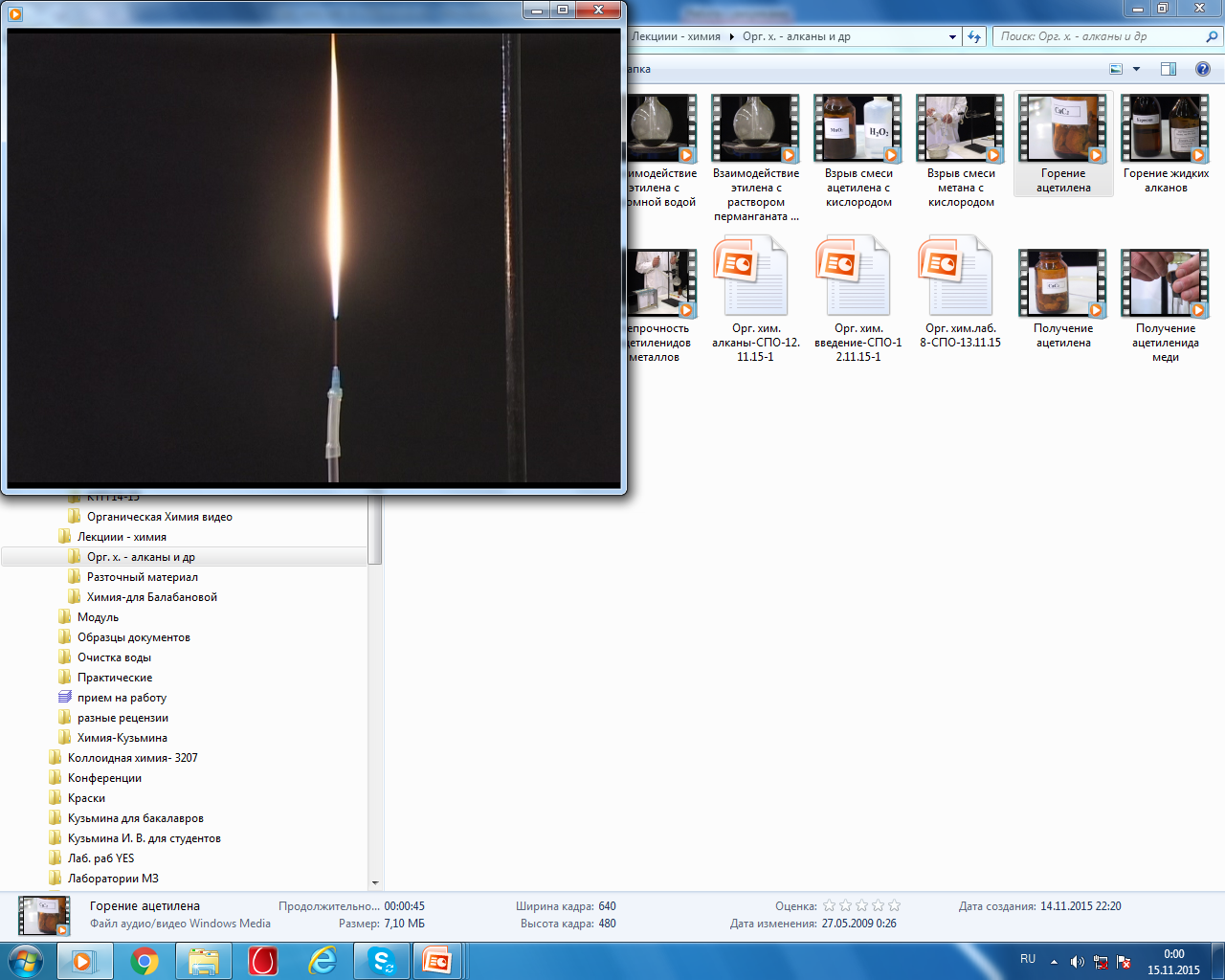 CaC2 + Н2О  
 СНСН + Са(ОН)2
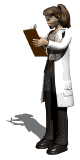 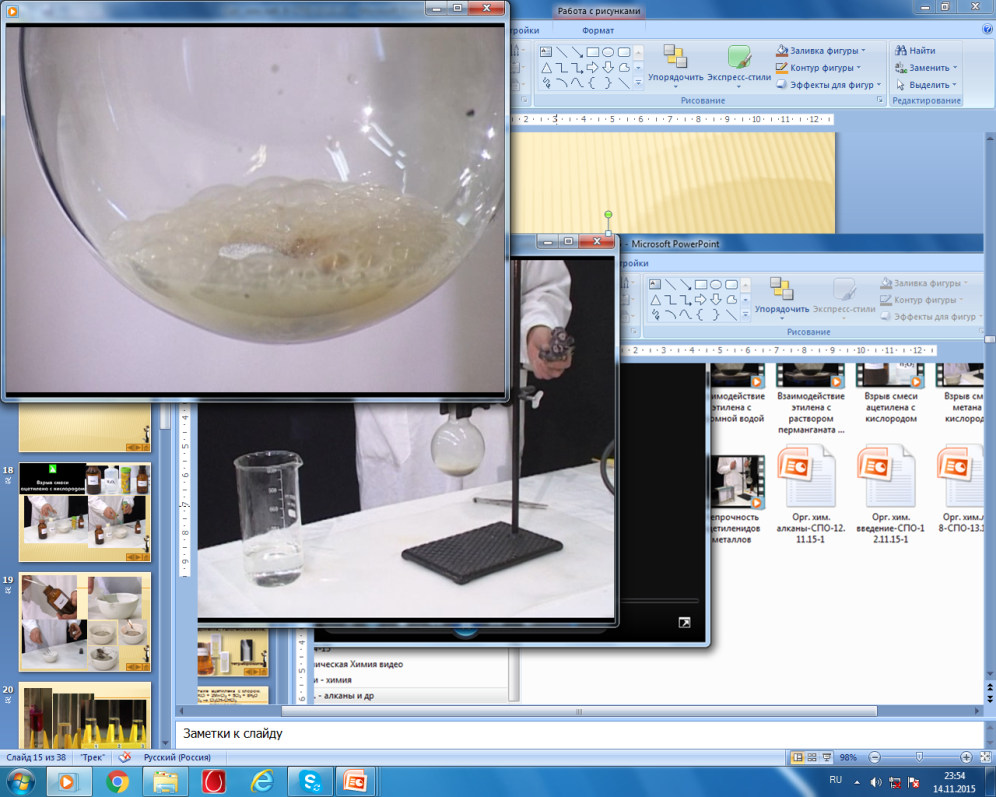 V. Реакции полимеризации. Впервые полимеризацию ацетилена осуществил Дж. Натта в 1957 году, пропуская газ над раствором катализатора Al(C2H5)3-Ti(OC4H9)4:
nСН≡СН → [–СН=СН–]n 
                     этин           полиацетилен

В ходе реакции был получен полукристал-лический полиацетилен.
Полиацетилен интересен тем, что введением в него определенных добавок можно получить электропроводящий полимер с металлическими свойствами.
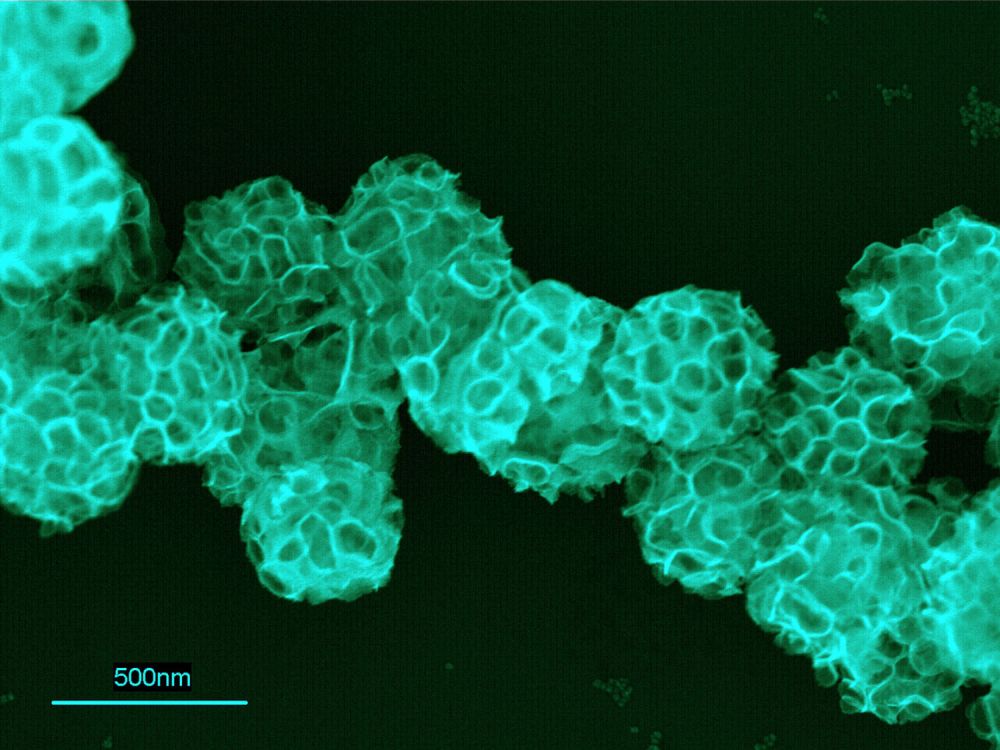 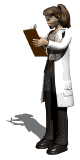 полиацетилен
Реакция для ацетилена может идти c образованием полиинов:
nСН≡СН → Н–[–С≡С–]n–Н
                 этин                   карбин
Эта реакция легла в основу синтеза линейного углерода (карбина), имеющего две формы:
–С≡С–С≡С–С≡С–С≡С–С≡С– 
полииновая (-карбин)
=С=С=С=С=С=С=С=С=С=С= 
 поликумуленовая (-карбин)
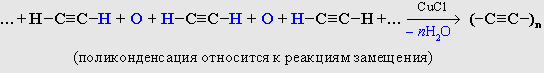 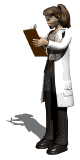 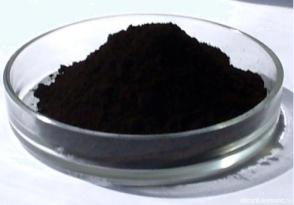 карбин
Карбин представляет собой мелкокристал-лический порошок чёрного цвета, обладающий полупроводниковыми свойствами, причём под воздействием света его проводимость сильно увеличивается. На этом свойстве основано первое практическое применение – в фотоэлементах. Получен в искусственных условиях из длинных цепочек атомов углерода, уложенных параллельно друг другу. Карбин – линейный полимер углерода. Это вещество впервые получено советскими химиками В. В. Коршаком, А. М. Сладковым, В. И. Касаточкиным и Ю. П. Кудрявцевым в начале 60-х гг. в Институте элементоорганических соединений Академии наук СССР.
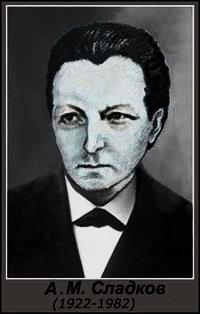 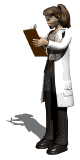 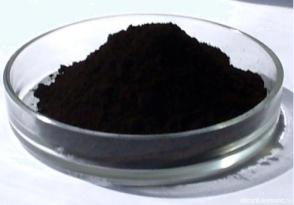 карбин
А. М. Сладков
Запомните: 
Реакция полимеризации – это химический процесс соединения множества исходных молекул низкомолекулярного вещества (мономера) в крупные молекулы (макромо-лекулы) полимера. В реакцию полимери-зации могут вступать соединения, содержащие кратные связи, то есть непредельные соединения.
Реакция поликонденсации – это химический процесс соединения исходных молекул мономера в макромолекулы полимера, идущий с образованием побочного низко-молекулярного продукта (чаще всего воды). В реакции поликонденсации вступают молекулы мономеров с функциональными группами.
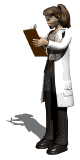 Из выше сказанного следует что, для алкинов характерны реакции: 
присоединения, 
окисления
полимеризации.
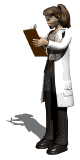 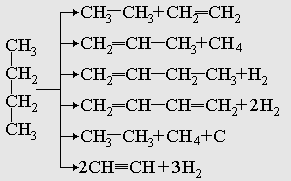 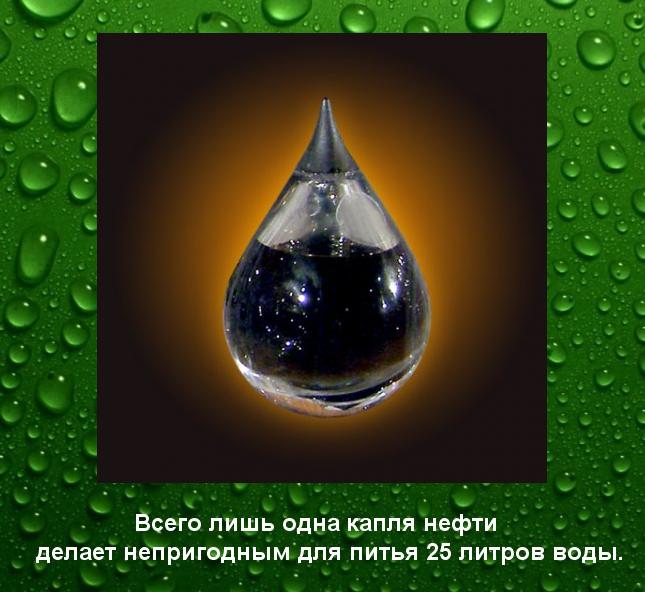 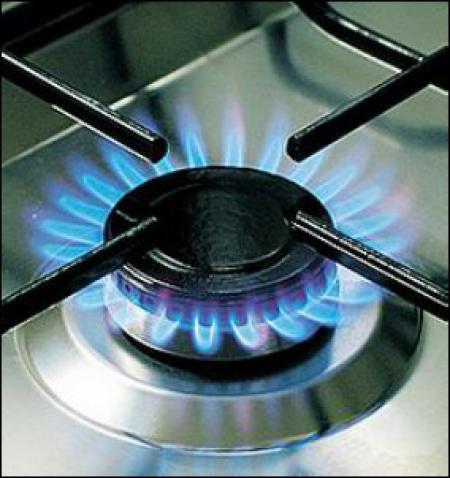 Практическая работа № 7 «Алканы»
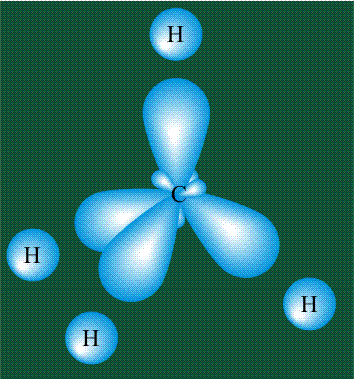 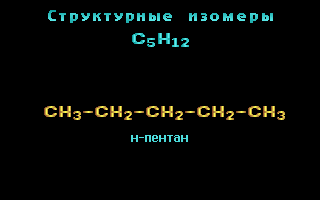 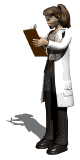 Цель – закрепить полученные знания о свойствах алканов.

Задание. 
1. Напишите структурные формулы соединений:
3-метил-3-этилпентан;
2,3-диметил-4-пропил-2,5,6-триэтилгептан;
3-метил-4,4-дибутил-2,5-диэтилгексан.
2. Назовите способы получения алканов. Напишите соответствующие уравнения.
3. Приведите примеры галогенирования алканов.
4. Как можно увеличить число углеродных атомов в молекуле алкана? Приведите примеры.
5. Горение алканов. Приведите примеры.
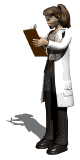 Лабораторная работа № 2
«Химические свойства
 углеводородов»
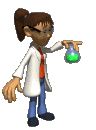 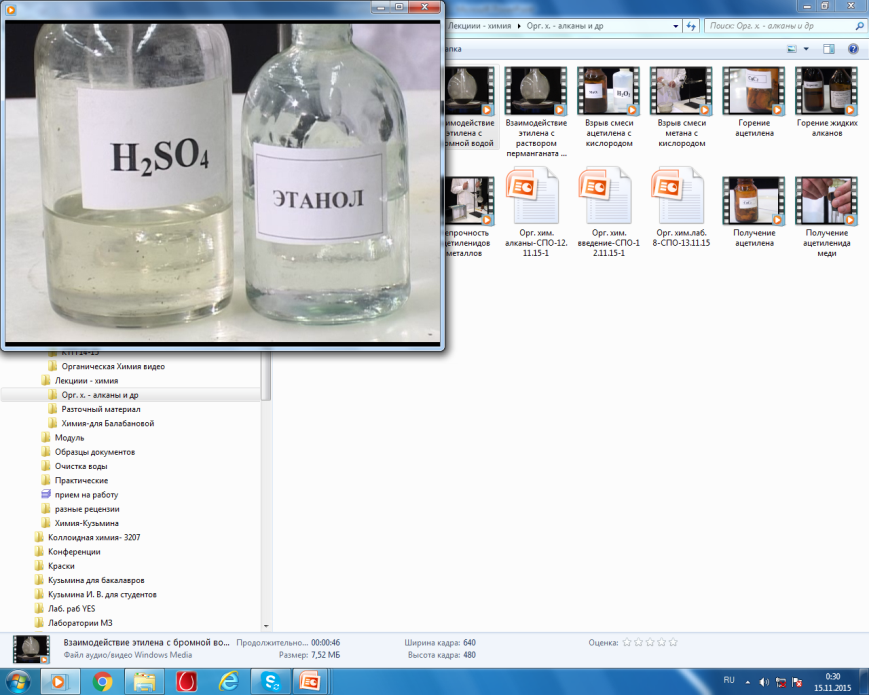 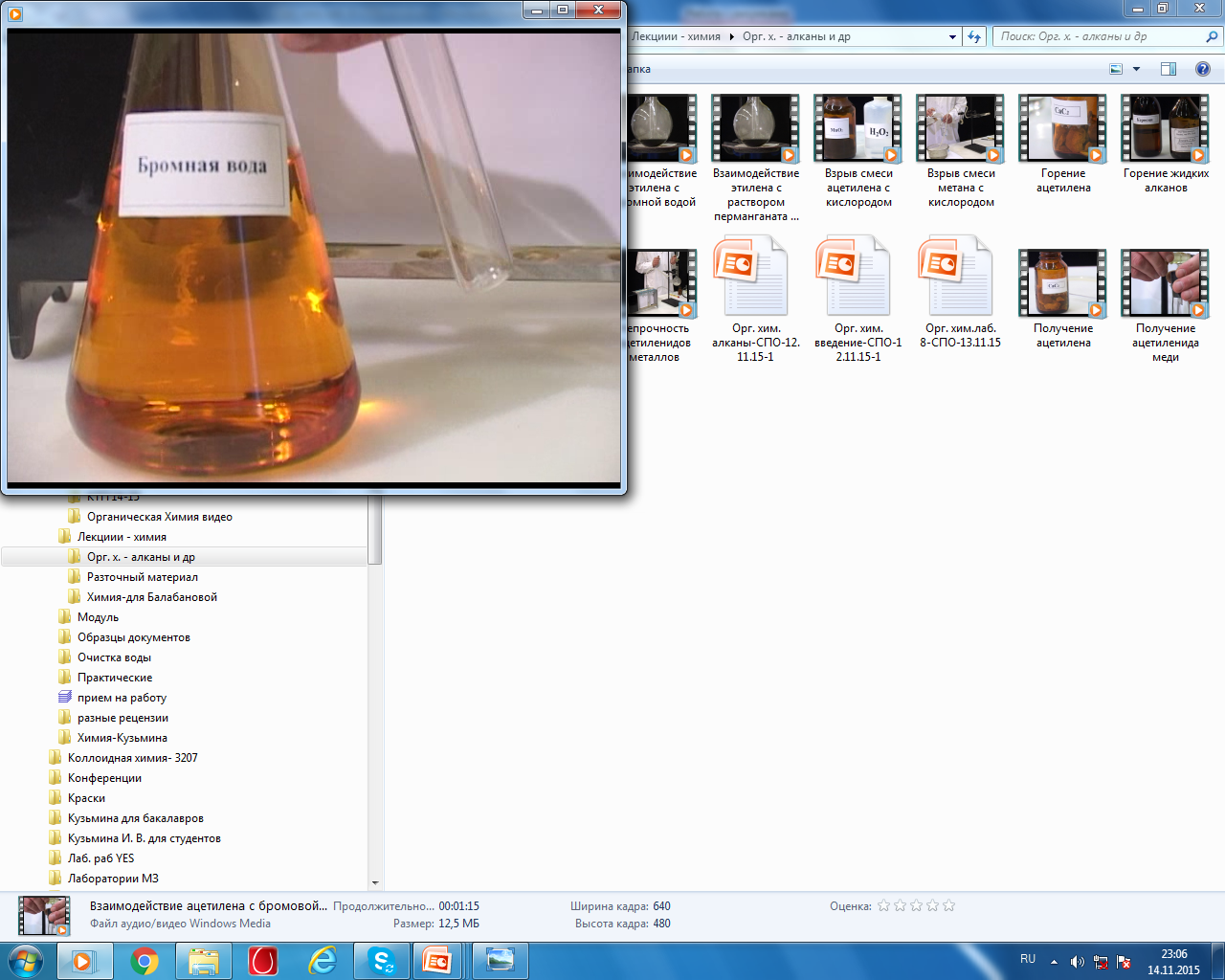 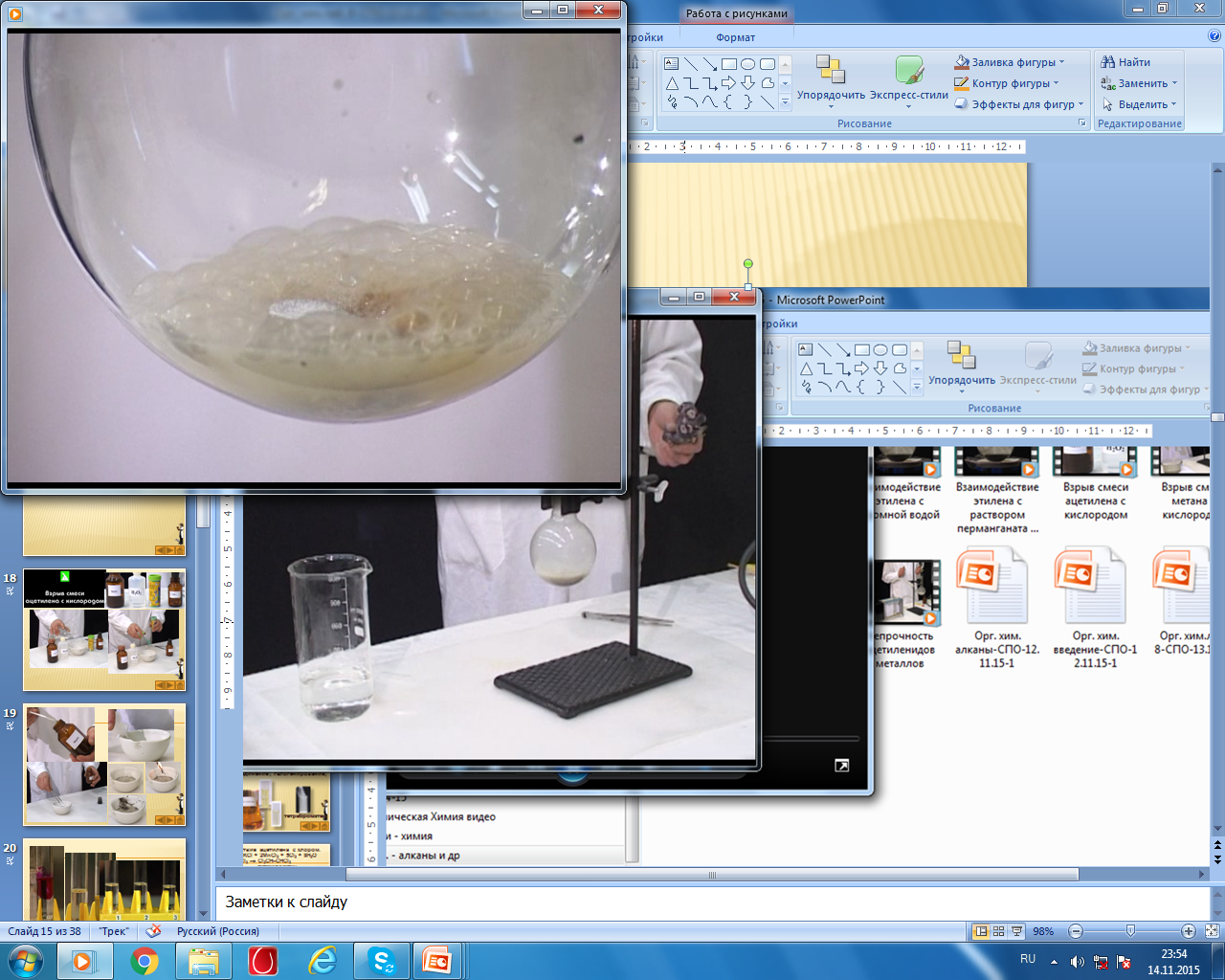 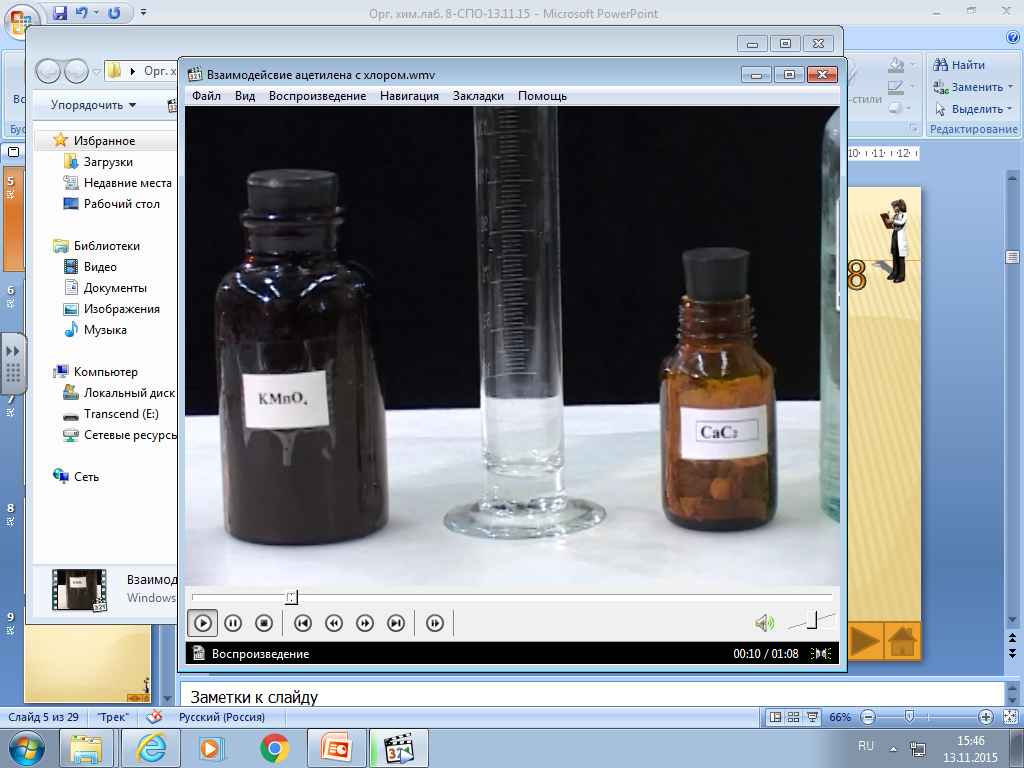 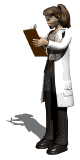 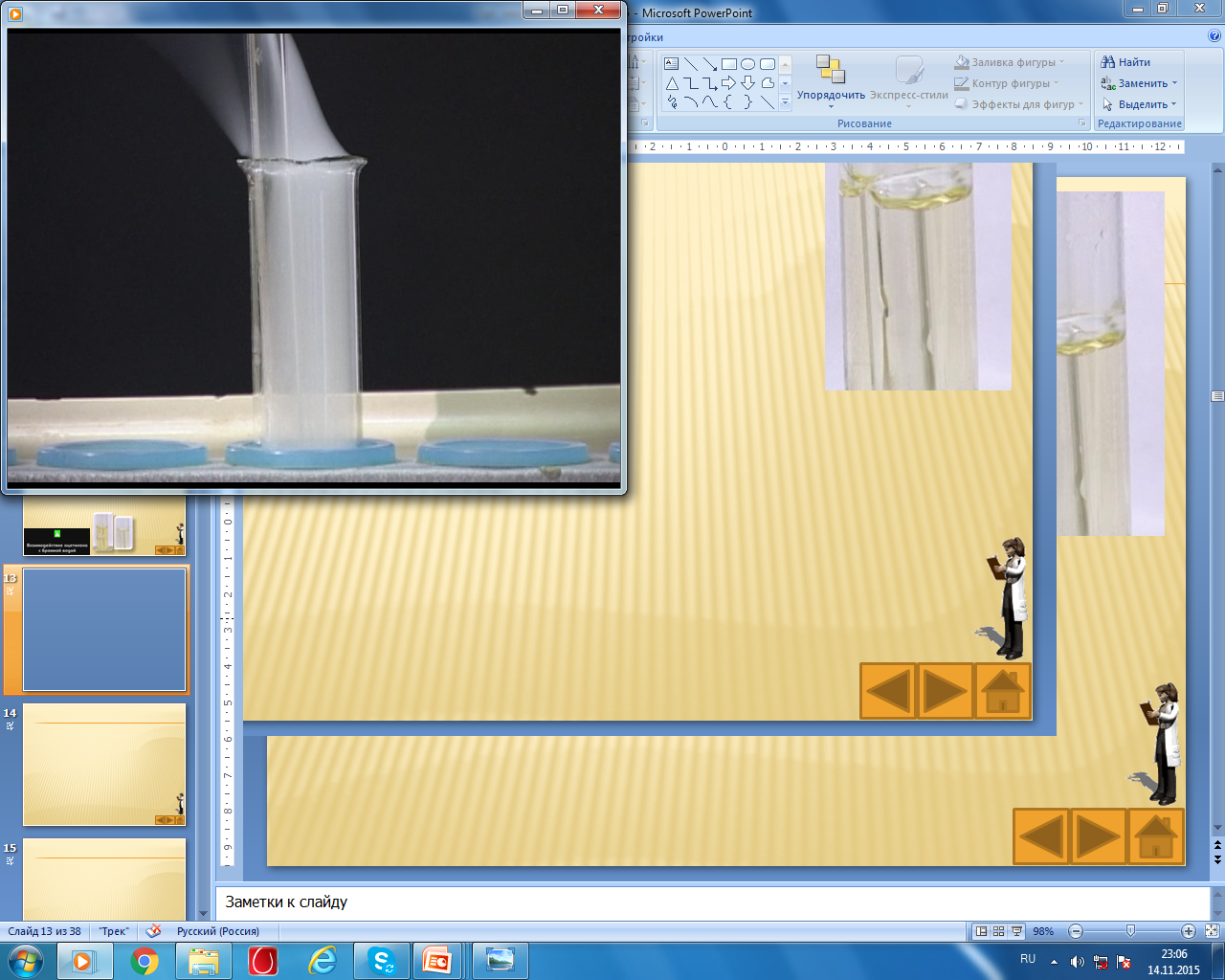 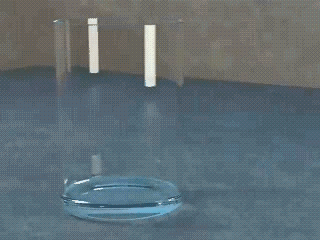 Цель – Познакомиться с химическими свойствами углеводородов.
Приборы и реактивы: химическая посуда, KMnO4, C6Н14, смесь непредельных углеводородов, керосин, CaC2, вода, Br2, НCl, H2SO4, C2Н5OН.
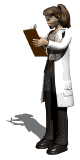 Опыт 1. Окисление углеводородов перманганатом калия.
СН3(СН2)4СН3 + KMnO4
                                   гексан         перманганат калия

Наблюдаемый эффект: изменений нет.
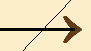 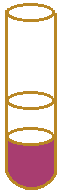 С6Н14 (бесцветныйпрозрачный раствор)
KMnO4 (сиренево-розовый раствор)
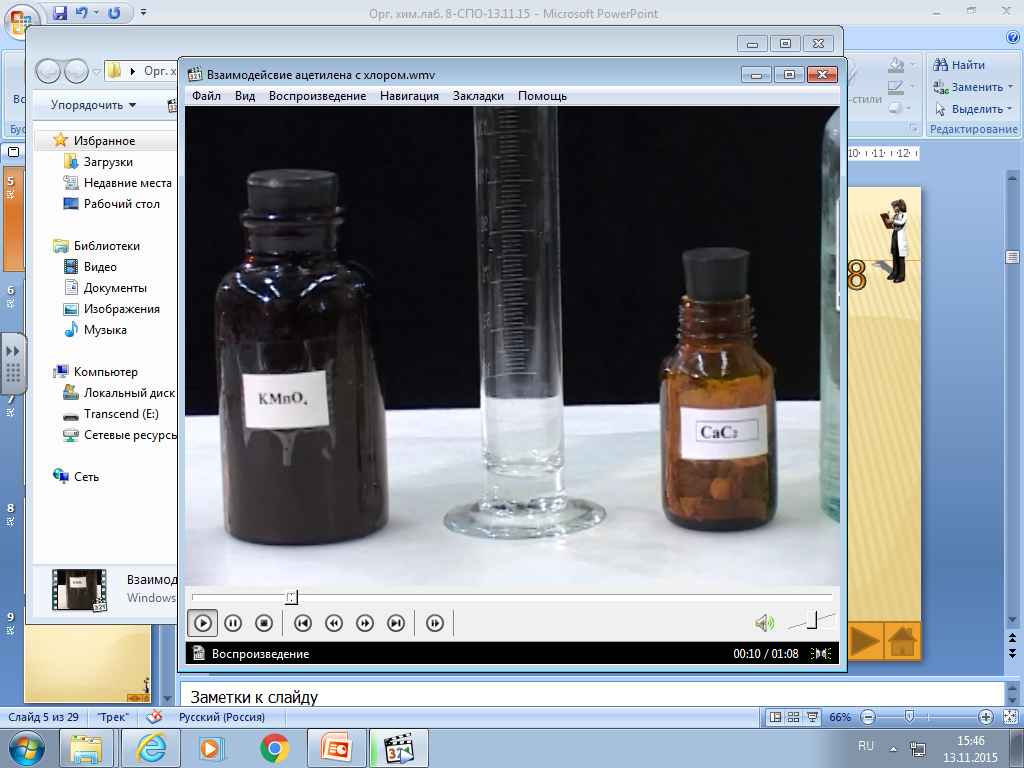 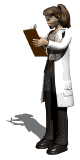 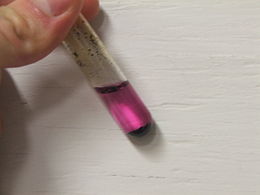 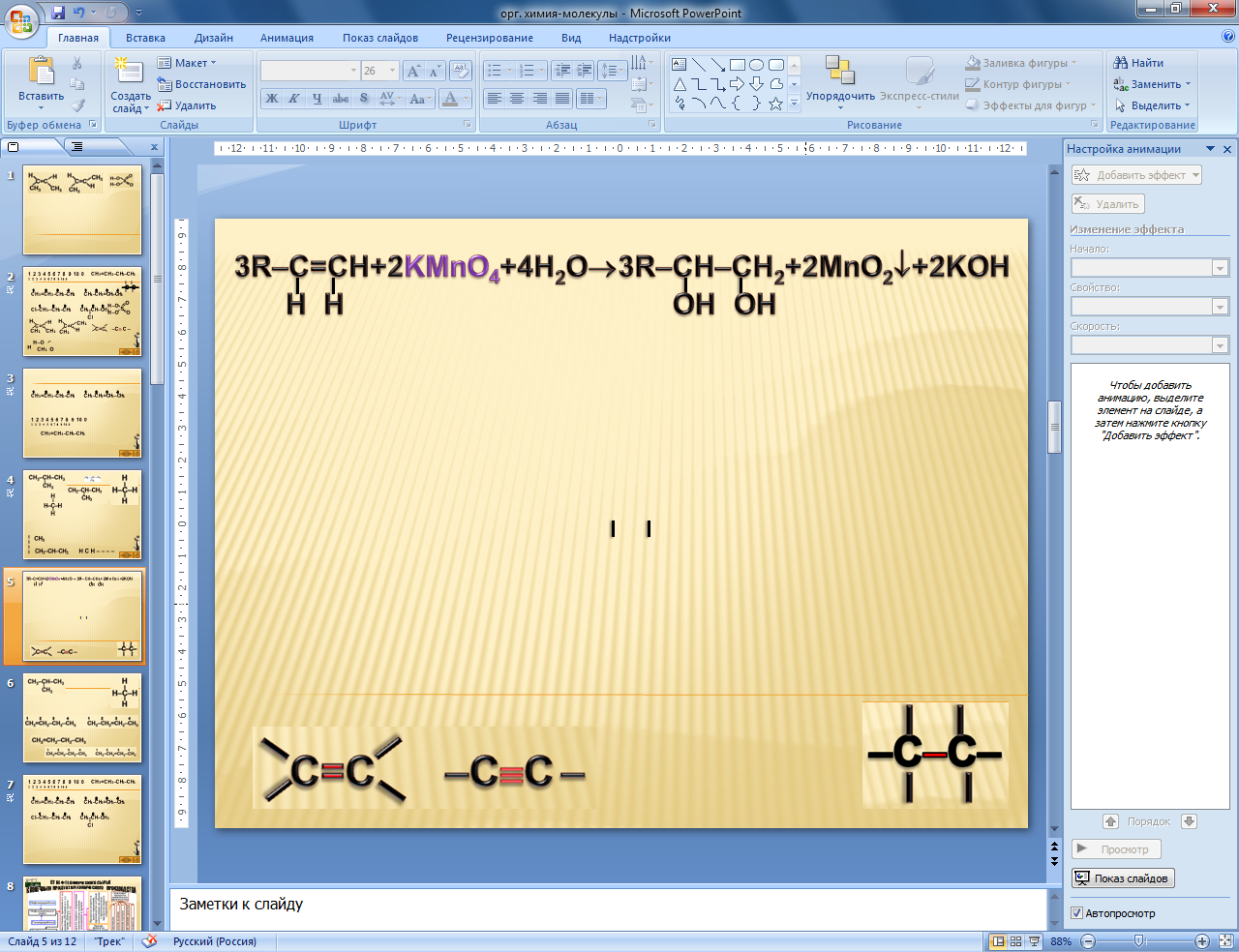 алкен                                   гликоль (диол)
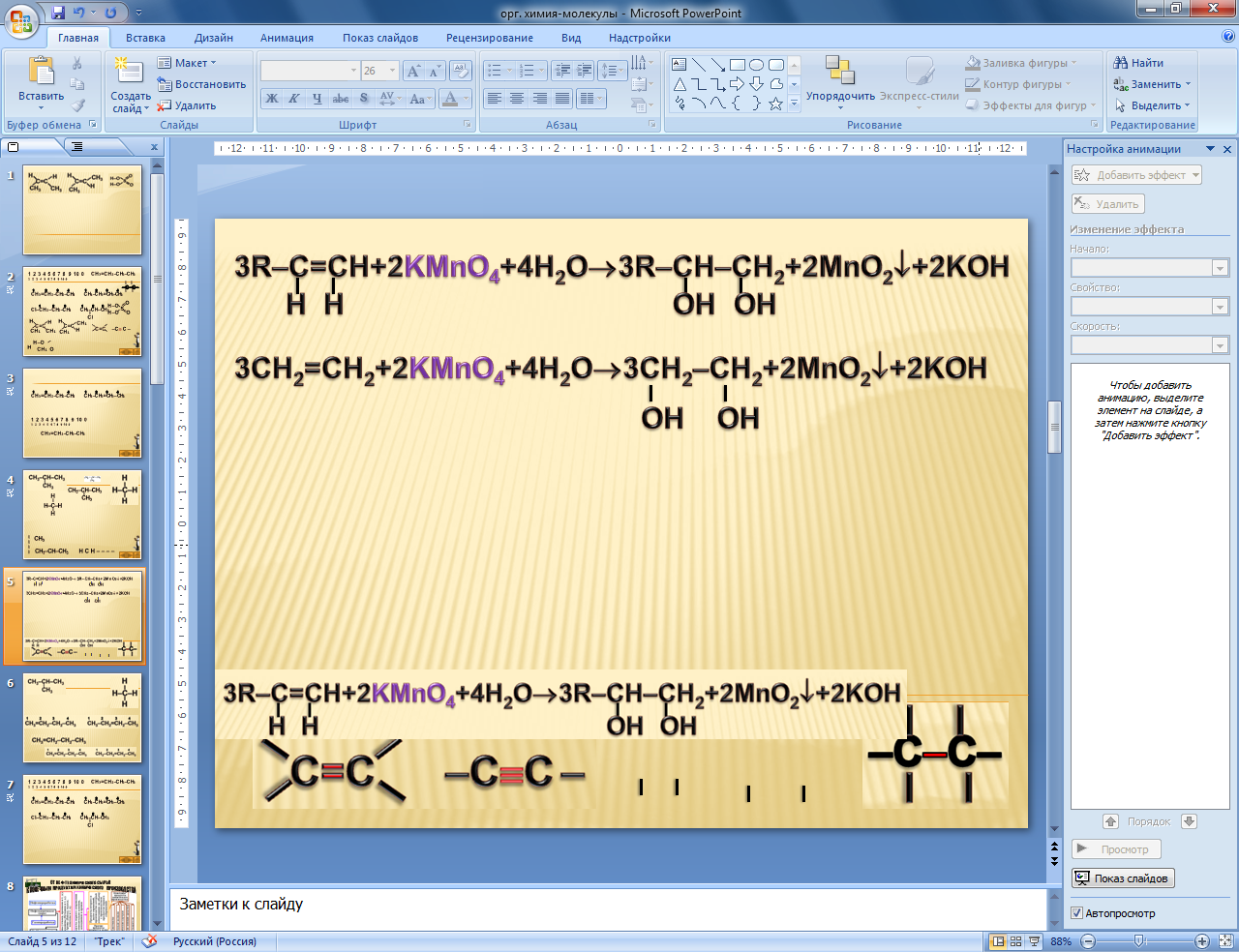 этен                                   этиленгликоль
  этилен                                  1,2-этандиол
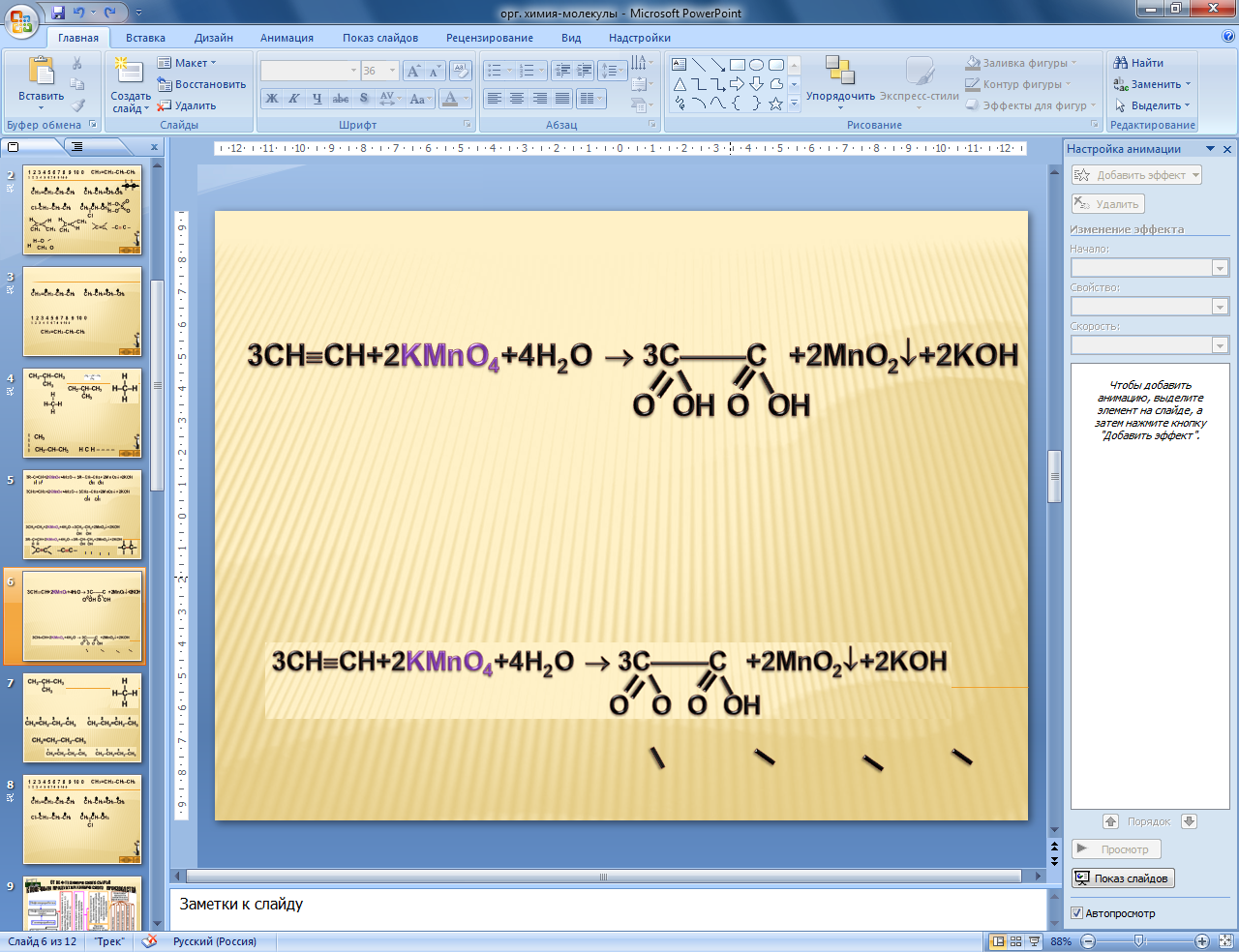 этин                                         щавелевая
ацетилен                              этандиовая кислота
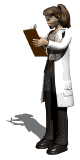 Наблюдаемый эффект: сиренево-розовый раствор постепенно обесцвечивается и появляется коричневый осадок.
Признаком реакции является изменение цвета раствора и появление осадка. 
Условие протекания – добавление растворителя. Тип реакции – присоединения; реакция окисления; необратимая – это качественная реакция на - связь между атомами углерода.
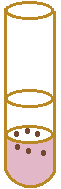 Коричневый осадок
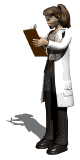 KMnO4 (бледный сиренево-розовый раствор)
смесь непредельных углеводородов
Опыт 2. Горение жидких алканов.
СnН2n+2 + (3n+1)/2О2  nCО2 + (n+1)Н2O
              алкан
Наблюдаемый эффект: гексан загорается быстрее, керосин (смесь алканов С12–С18) горит коптящим пламенем, выделение света. 
Признак реакции – свечение. 
Условие протекания – нагревание (поджигание). 
Тип реакции – горение; реакция замещения, необратимая.
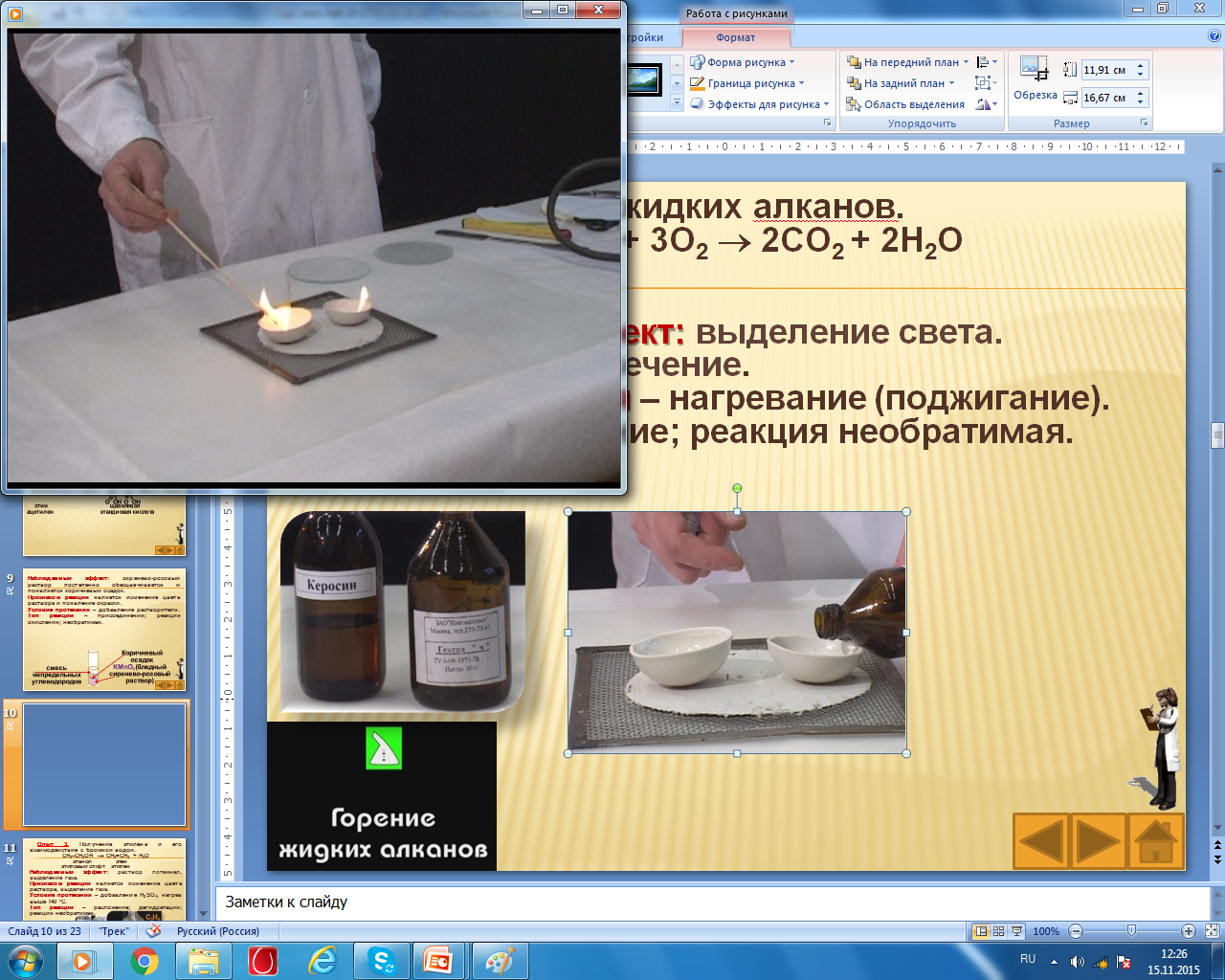 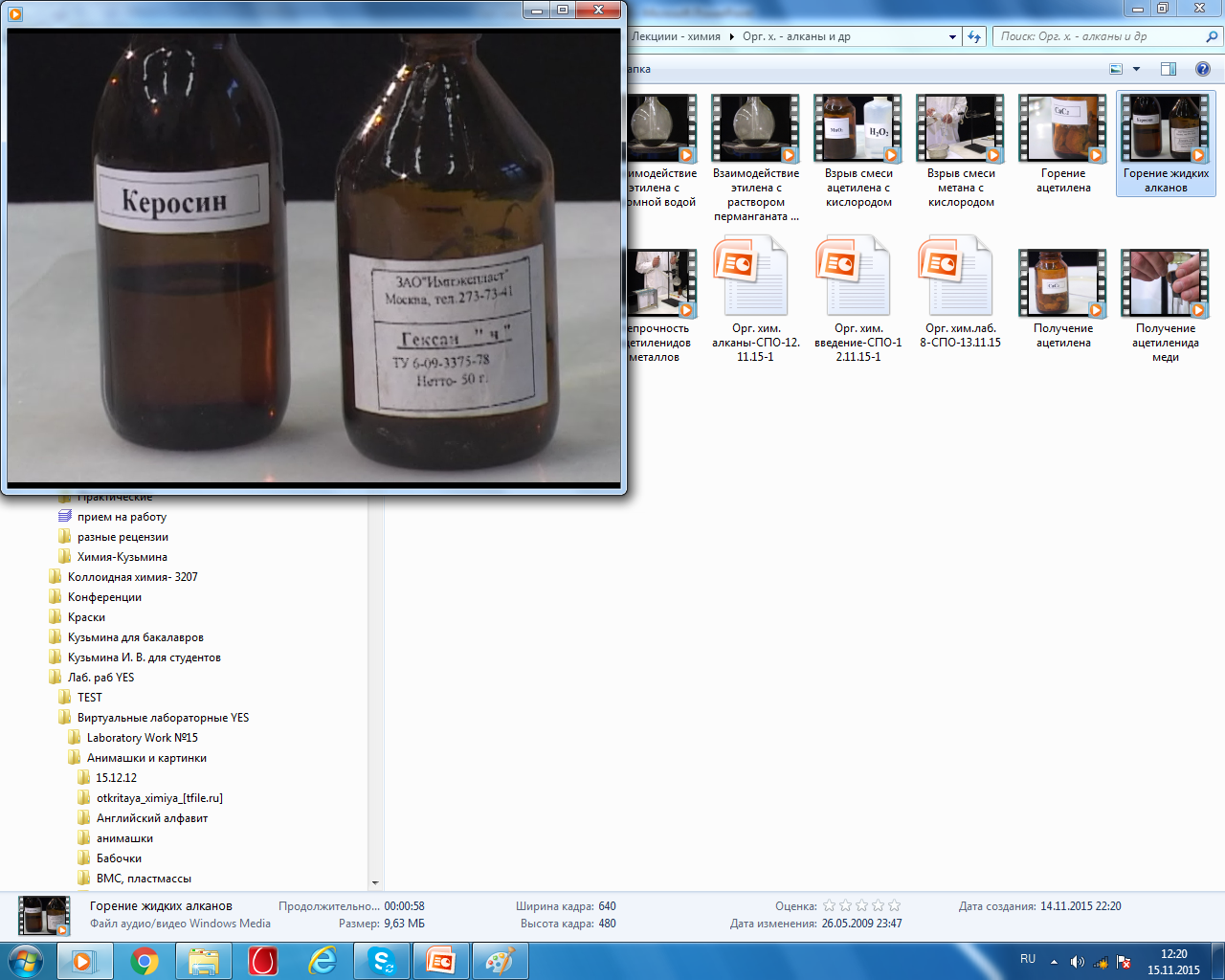 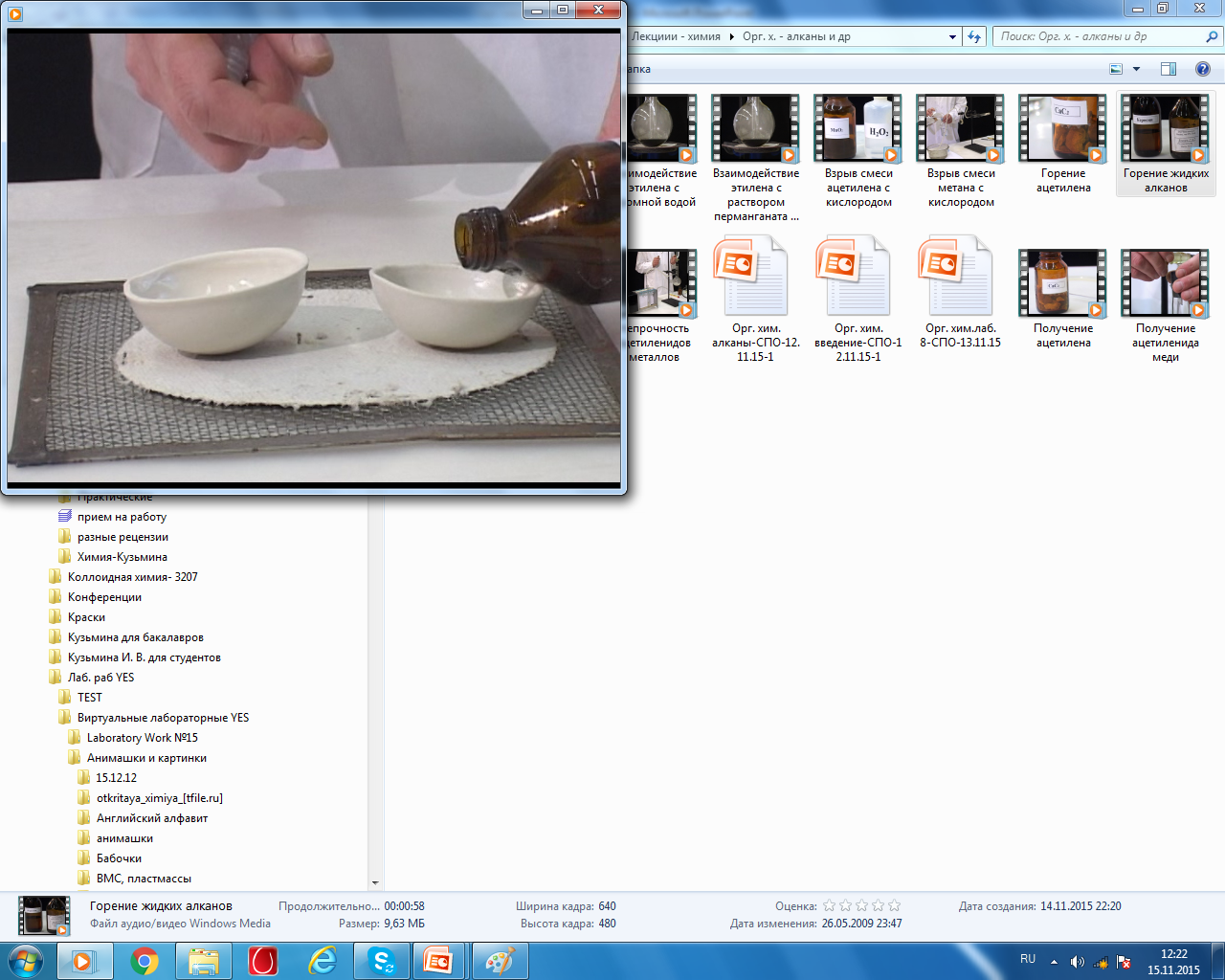 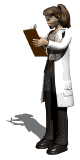 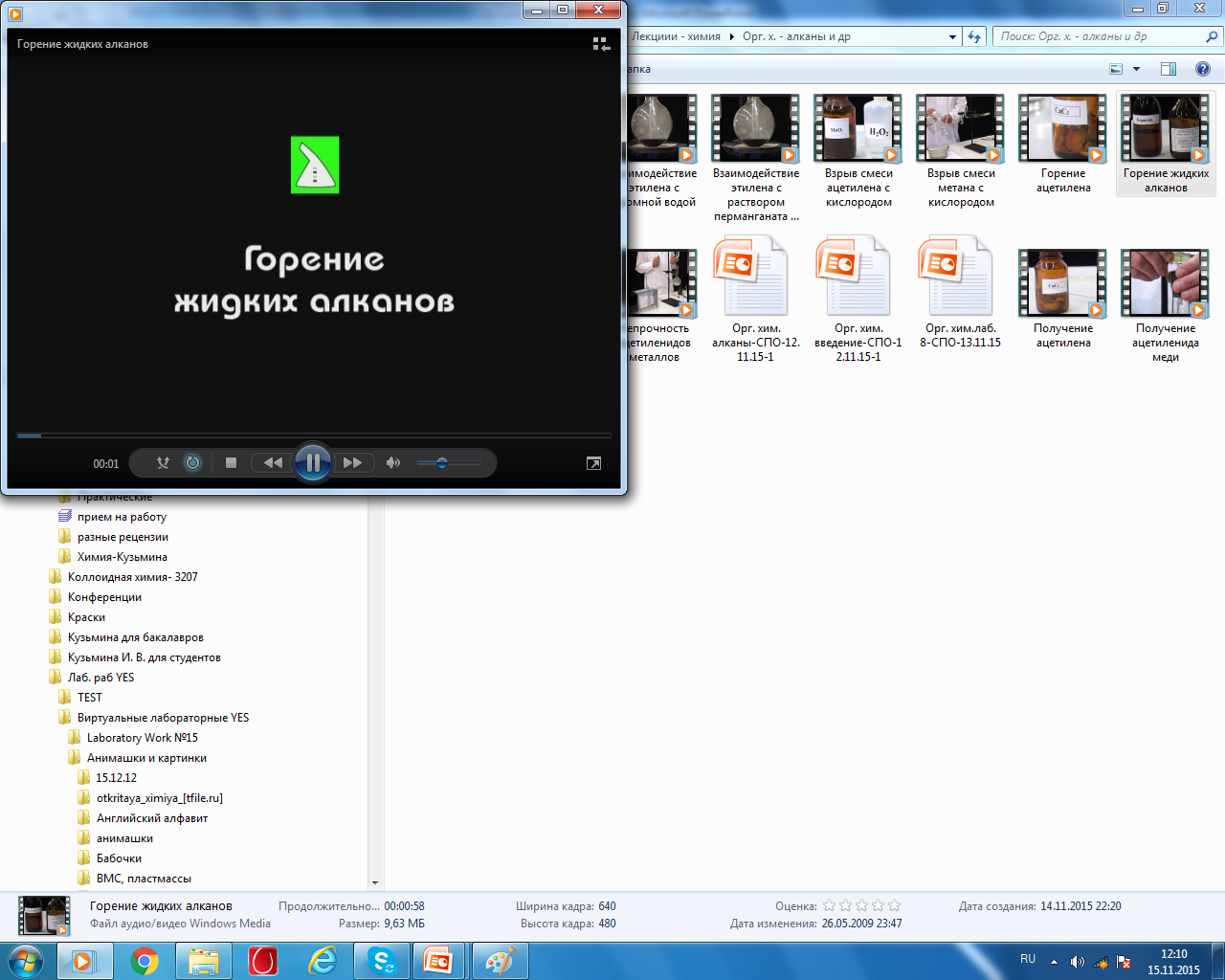 Опыт 3. Получение этилена и его взаимодействие с бромной водой.
CН3–CН2OН  СН2=СН2 + Н2O
                           этанол                этен
                   этиловый спирт    этилен
Наблюдаемый эффект: раствор потемнел, выделение газа. 
Признак реакции – изменение цвета раствора, выделение газа. 
Условие протекания – добавление H2SO4, нагрев выше 140 оС. 
Тип реакции – разложение; дегидратация; реакция необратимая.
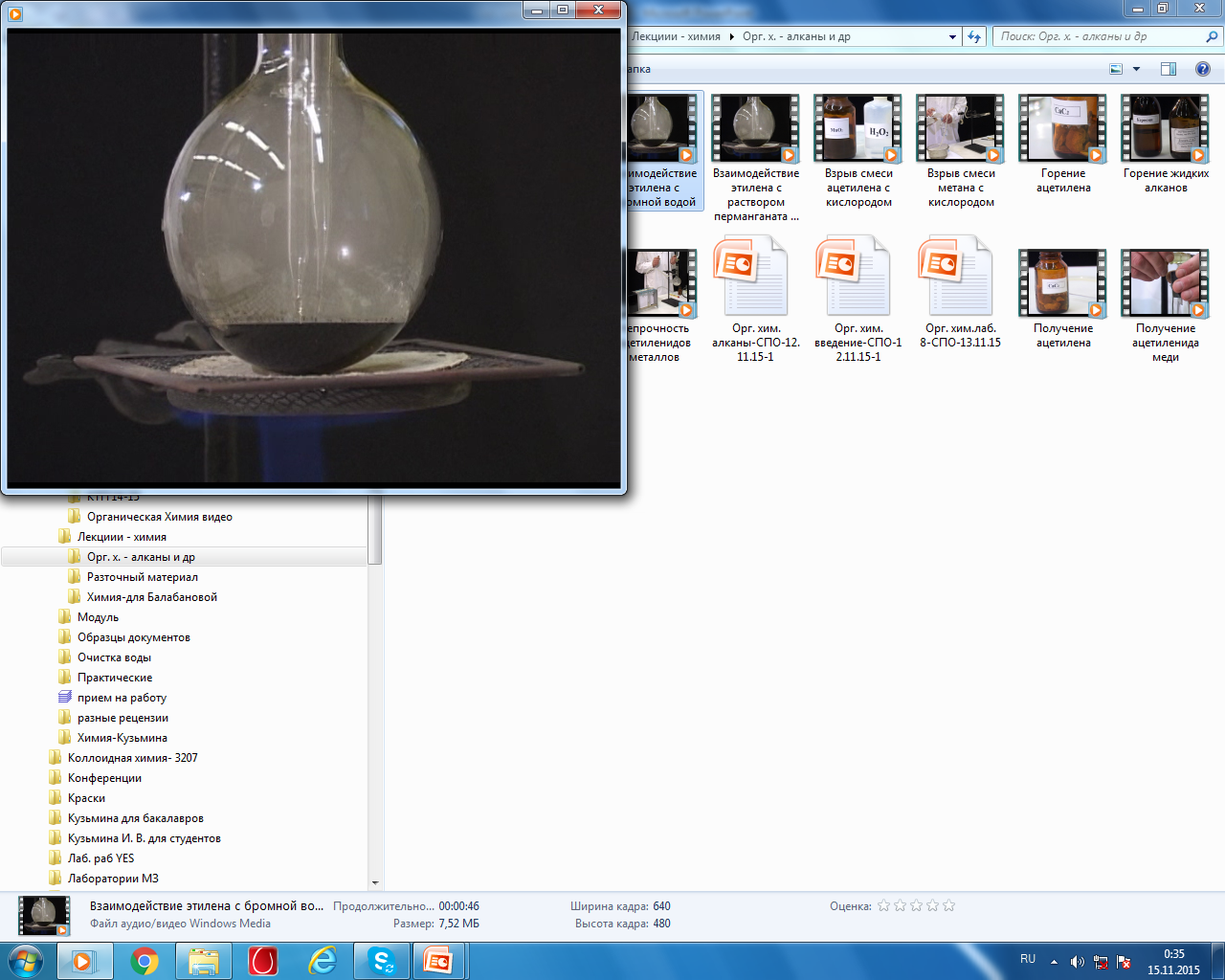 С2Н4
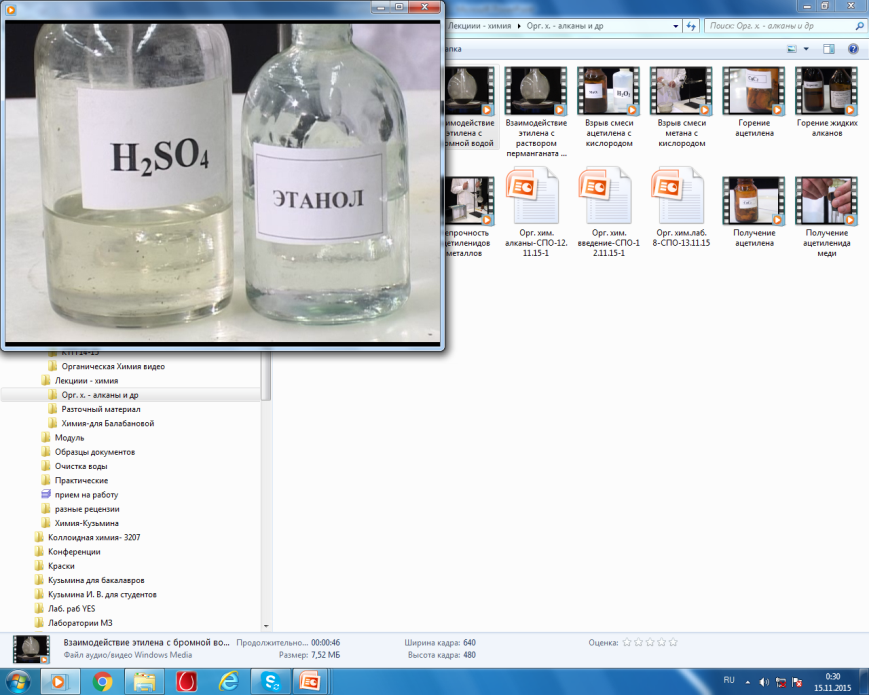 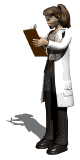 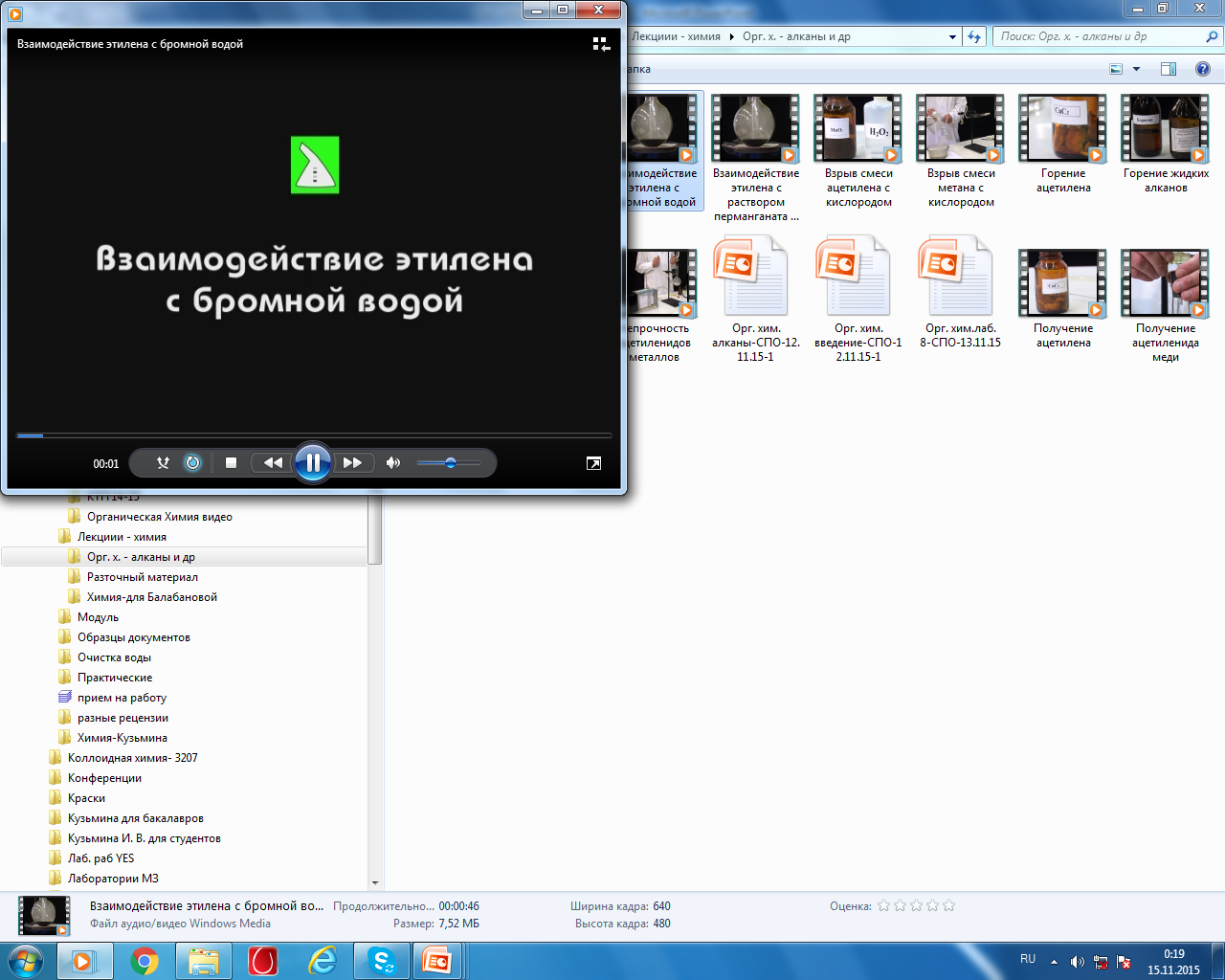 СН2=СН2 + Br2  BrСН–СНBr
                           этен                   1,2-дибромэтан
                         этилен
Наблюдаемый эффект: обесцвечивание раствора, выделение газа. 
Признак реакции – изменение цвета раствора, выделение газа. 
Условие протекания – добавление воды. 
Тип реакции – присоединение; галогенирование; реакция необратимая.
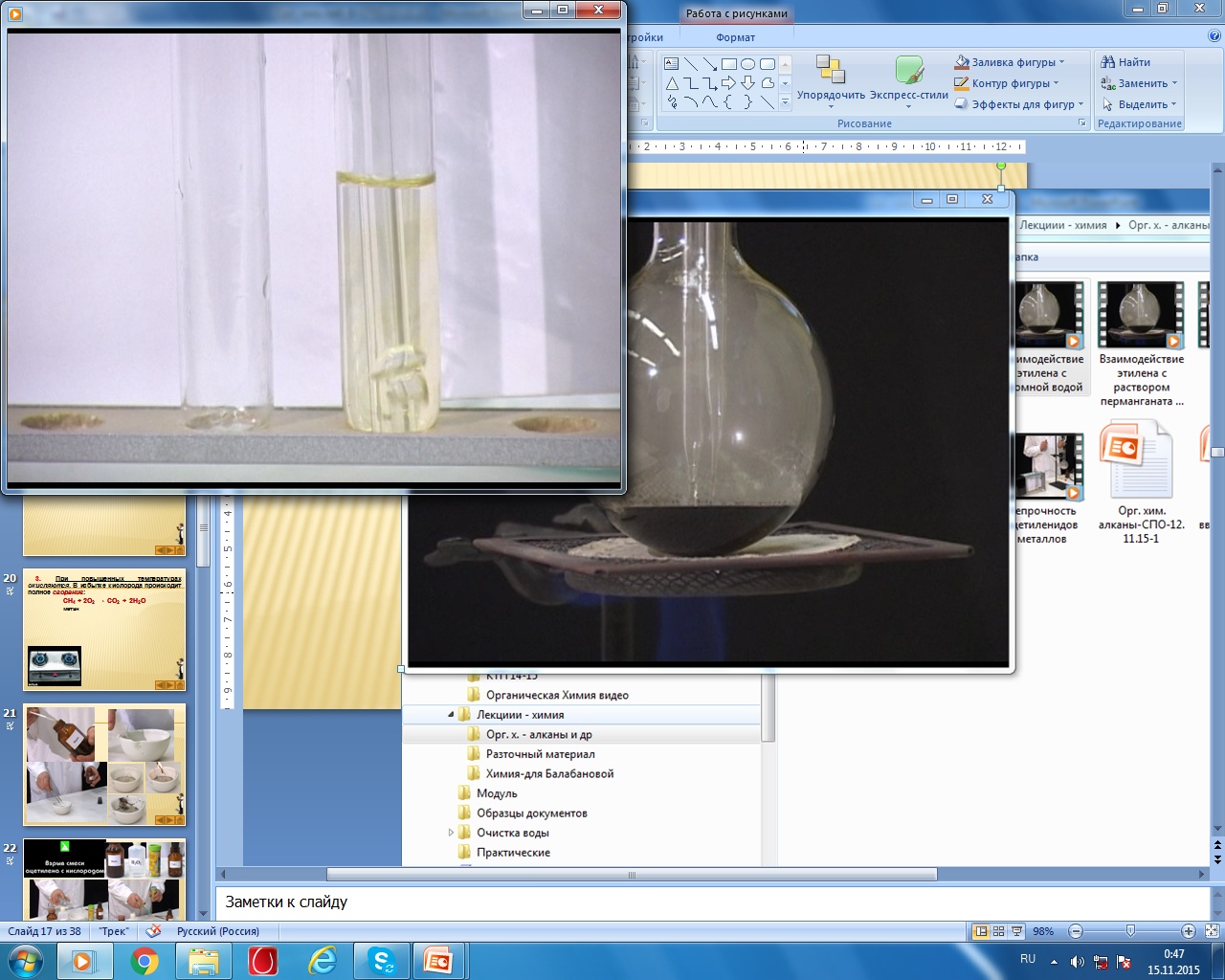 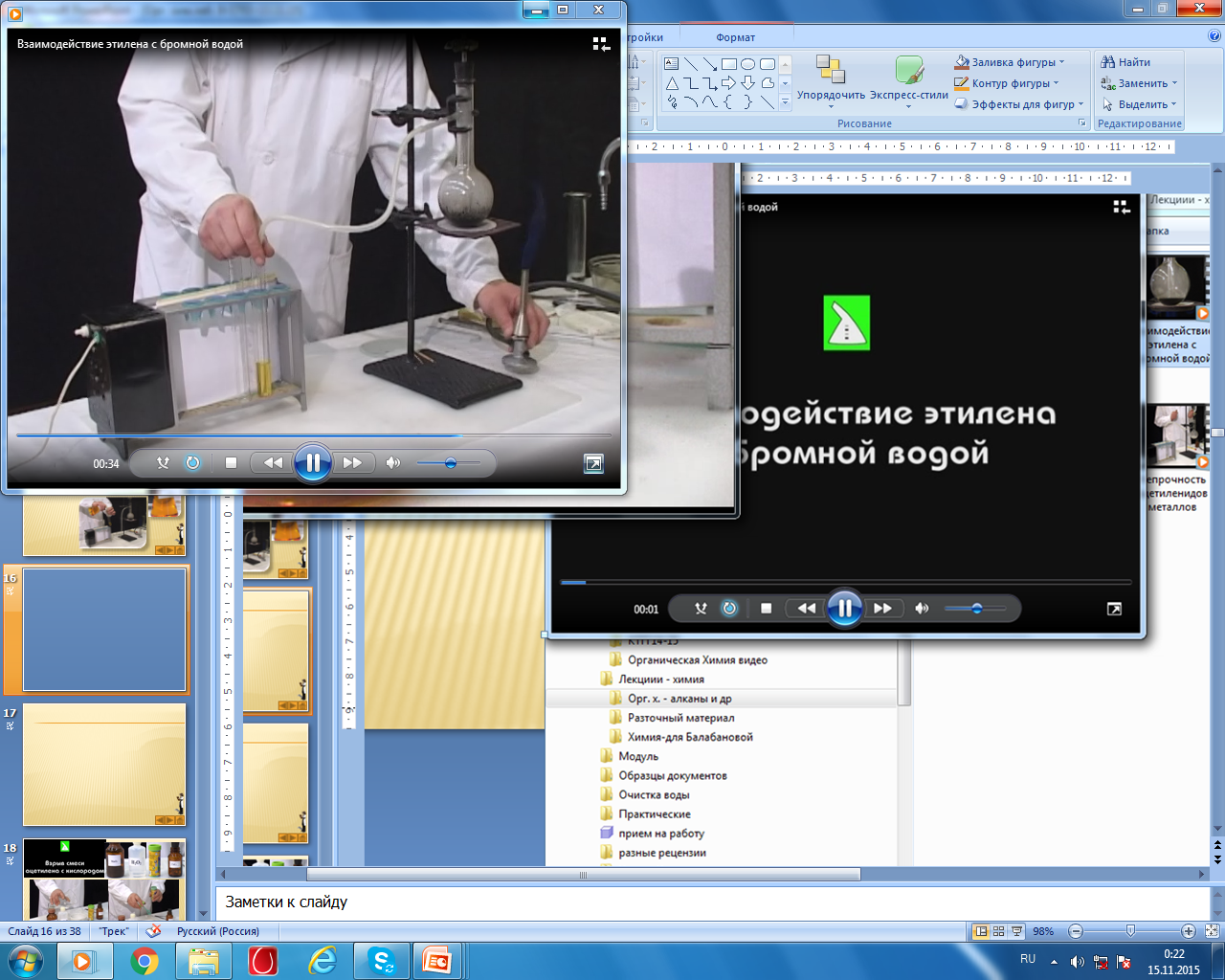 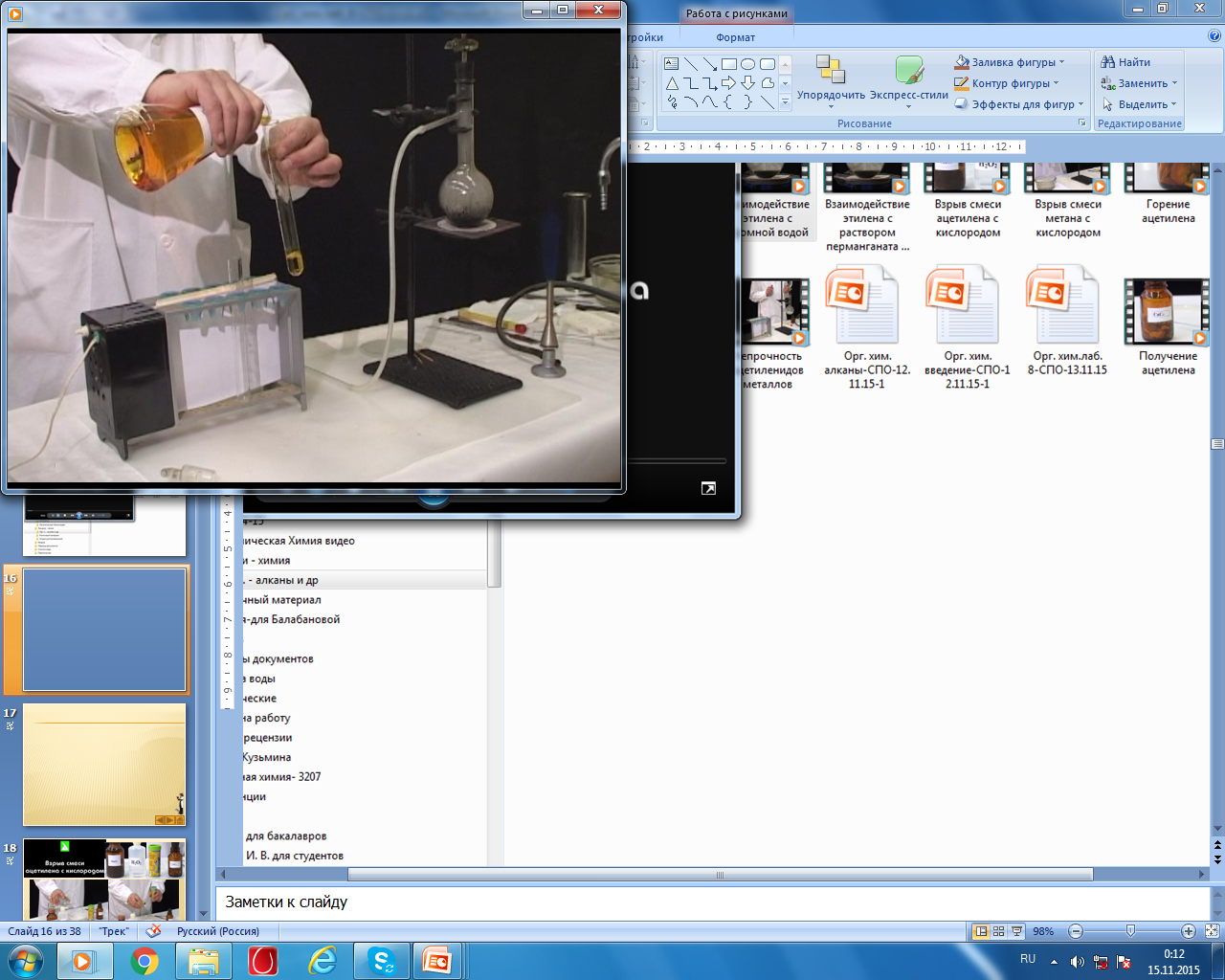 С2Н4
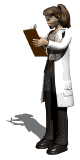 Опыт 4. Горение этилена.
СН2=СН2 + 3О2  2CО2 + 2Н2O
                          этен
                        этилен
Наблюдаемый эффект: выделение света. 
Признак реакции – свечение. 
Условие протекания – нагревание (поджигание). 
Тип реакции – горение; реакция замещения, необратимая.
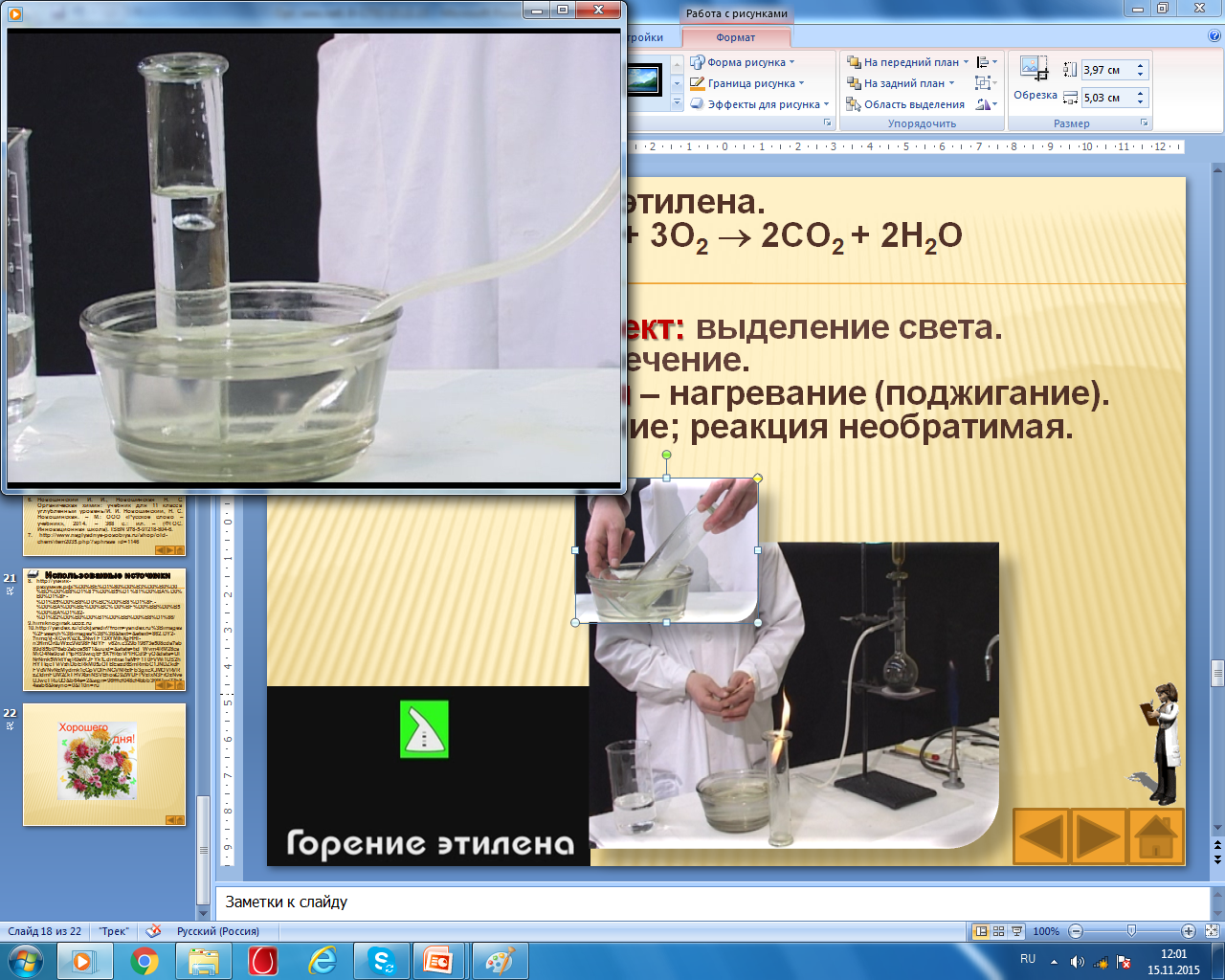 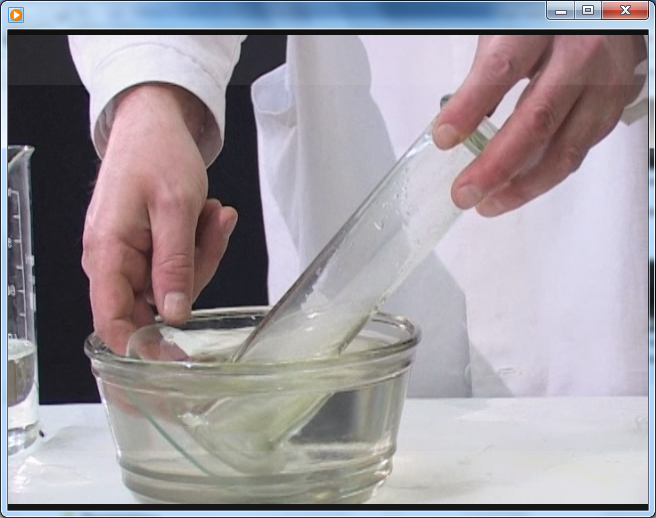 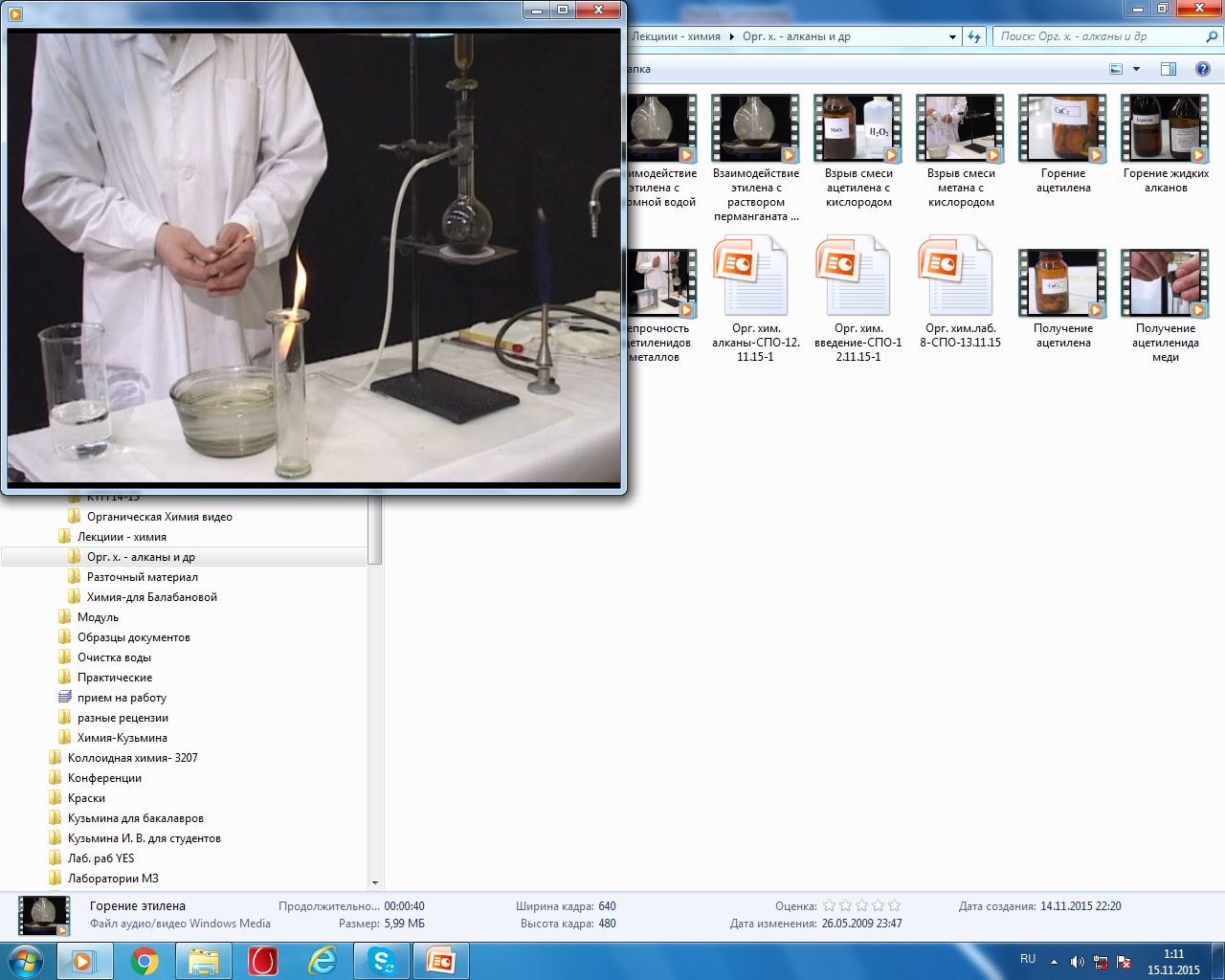 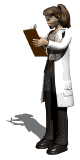 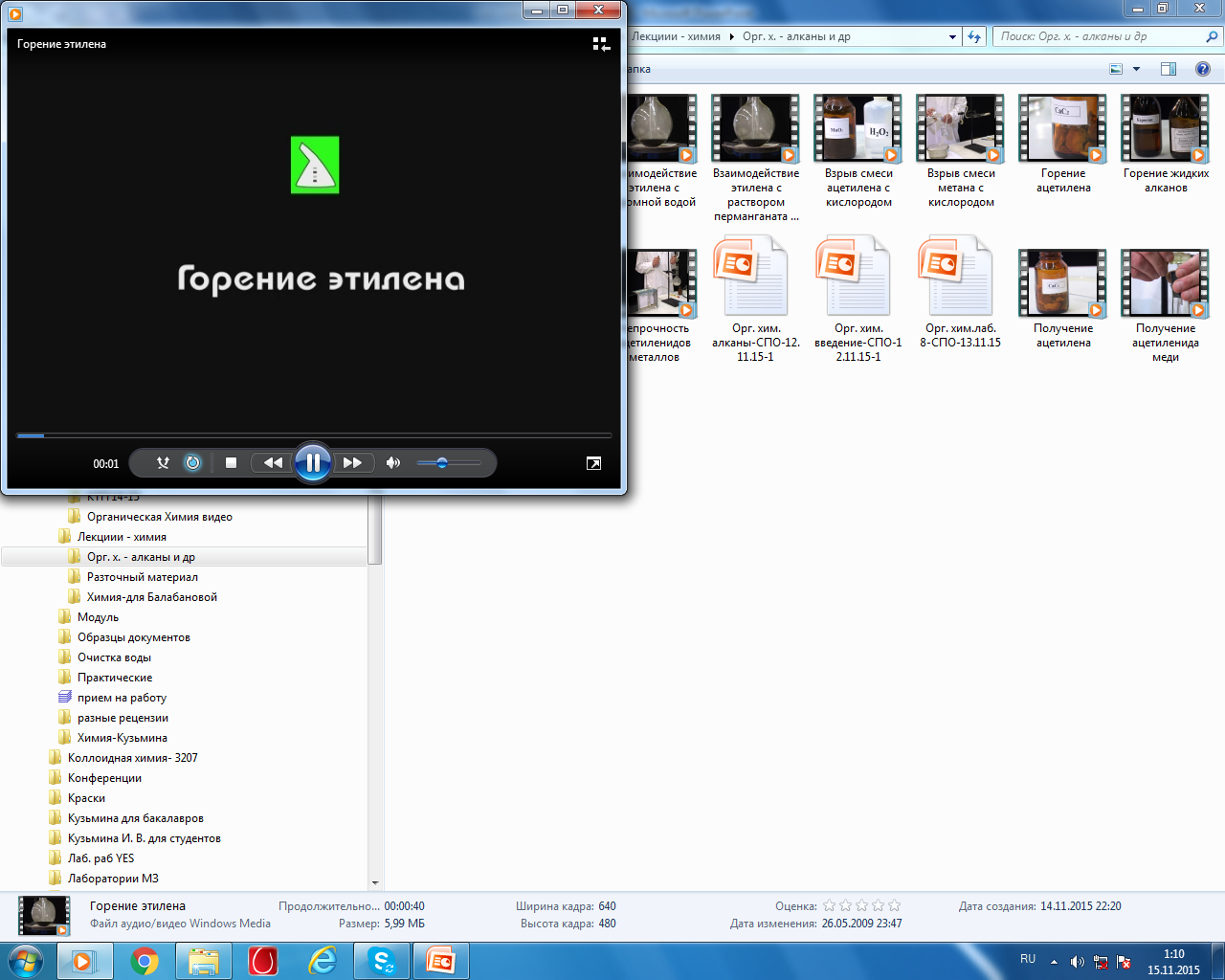 Опыт 5. Получение ацетилена – гидролиз карбида кальция.
CaC2 + Н2О  СНСН + Са(ОН)2  
                   карбид                   этин
                  кальция              ацетилен
Наблюдаемый эффект: выделение газа. 
Признак реакции – выделение газа. 
Условие протекания – добавление воды. 
Тип реакции – обмена; гидролиз; реакция необратимая.
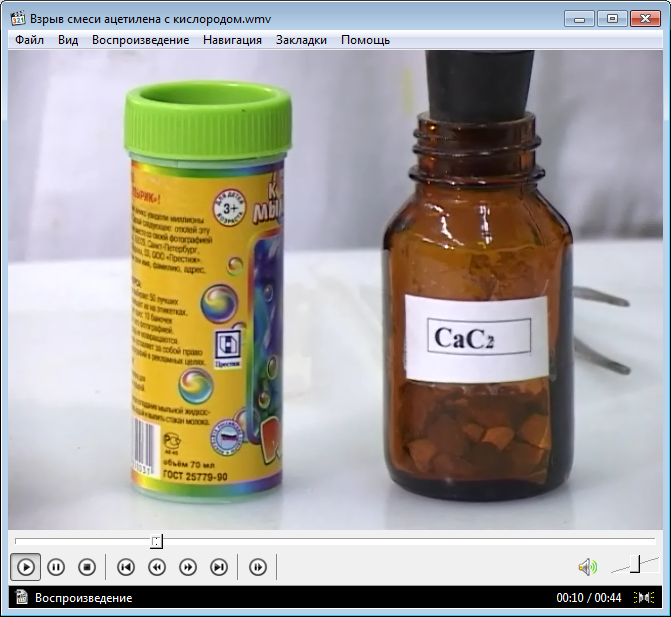 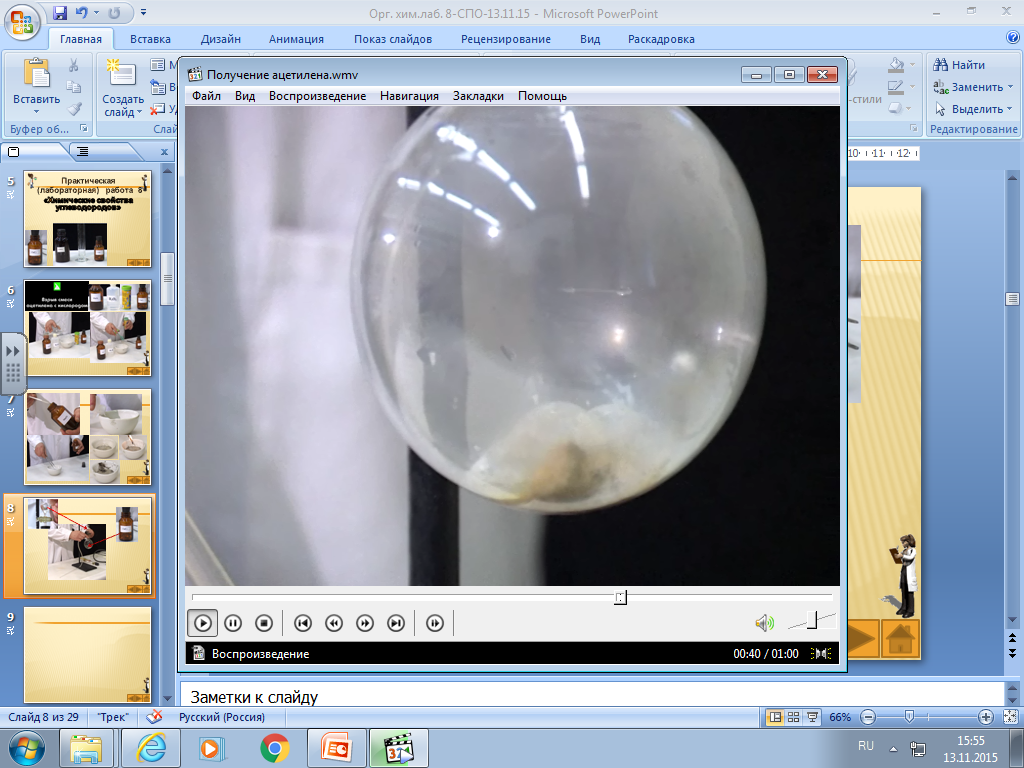 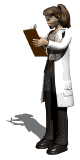 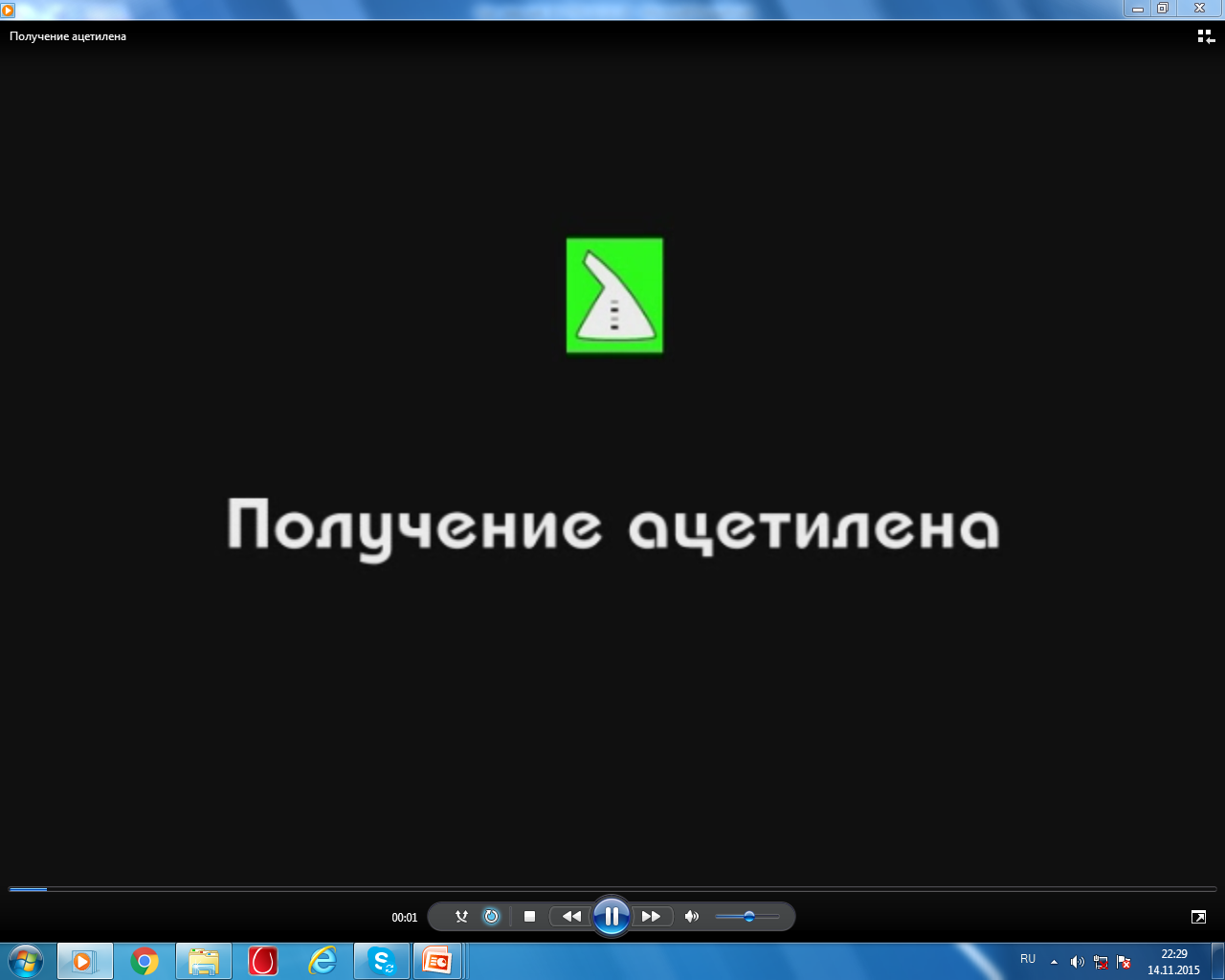 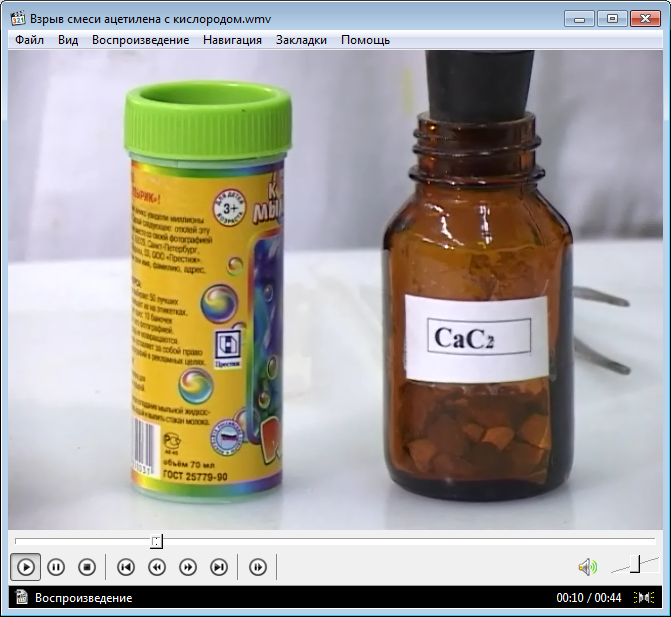 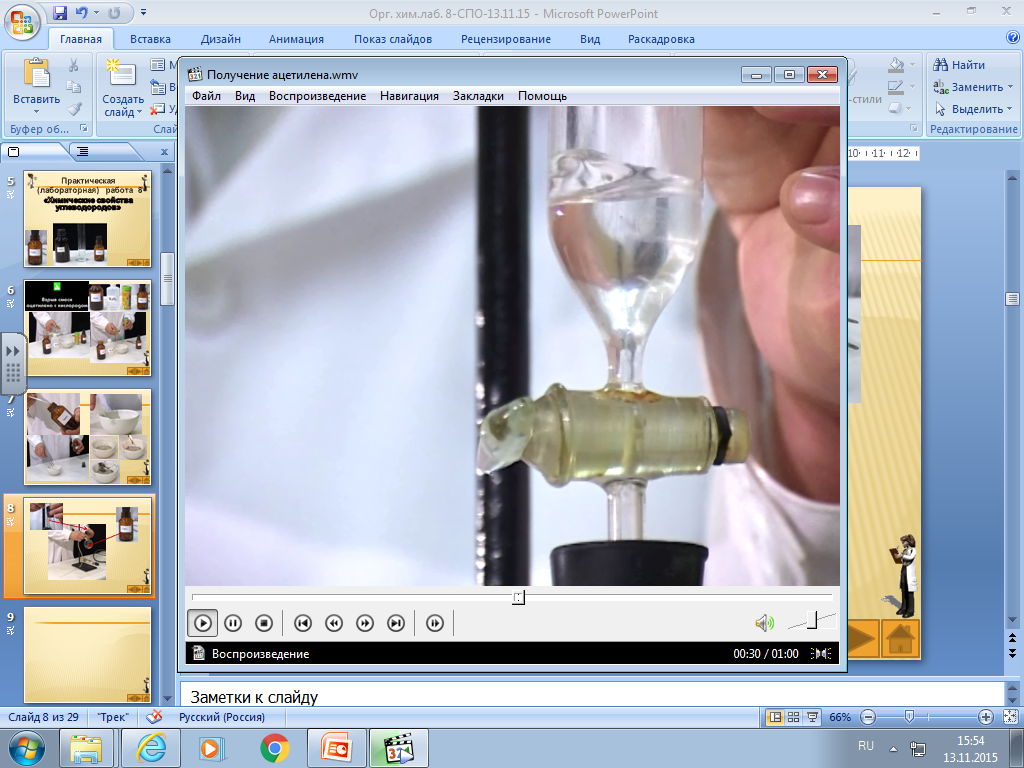 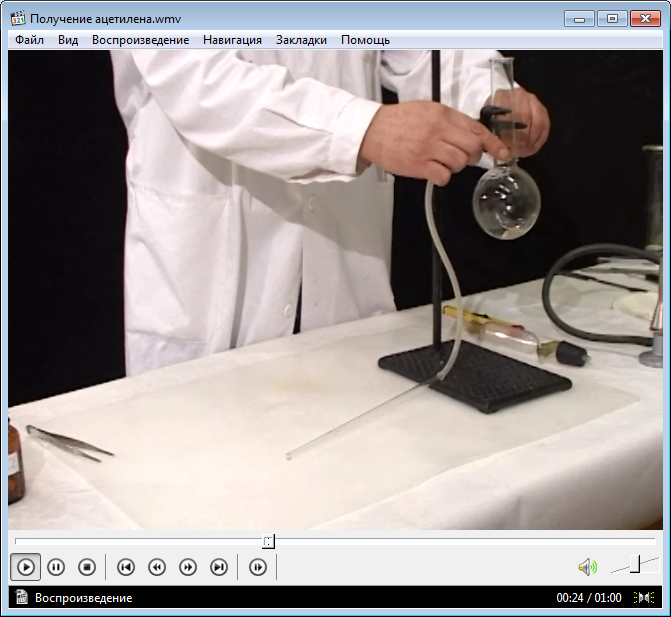 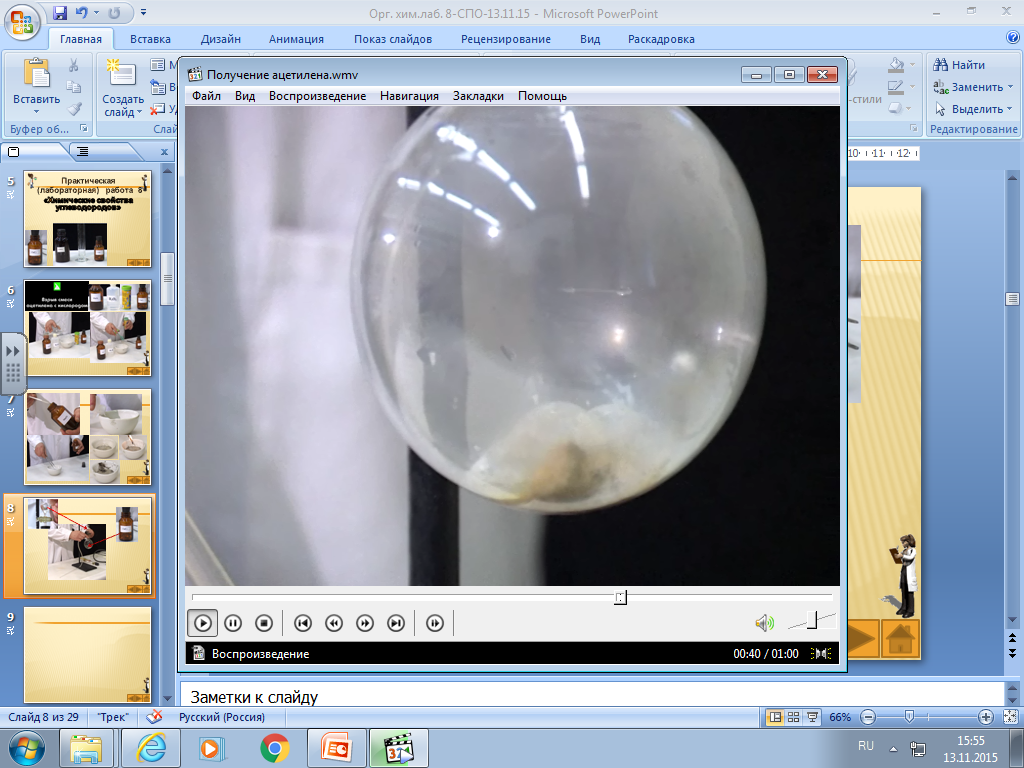 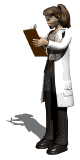 Опыт 6. Взаимодействие ацетилена с бромной водой.
СНСН + 2Br2  Br2СН–СНBr2
                         этин                 1,1,2,-тетрабромэтан
                     ацетилен
Наблюдаемый эффект: обесцвечивание раствора, выделение газа. 
Признак реакции – изменение цвета раствора, выделение газа. 
Условие протекания – добавление воды. 
Тип реакции – присоединение; галогенирование; реакция необратимая.
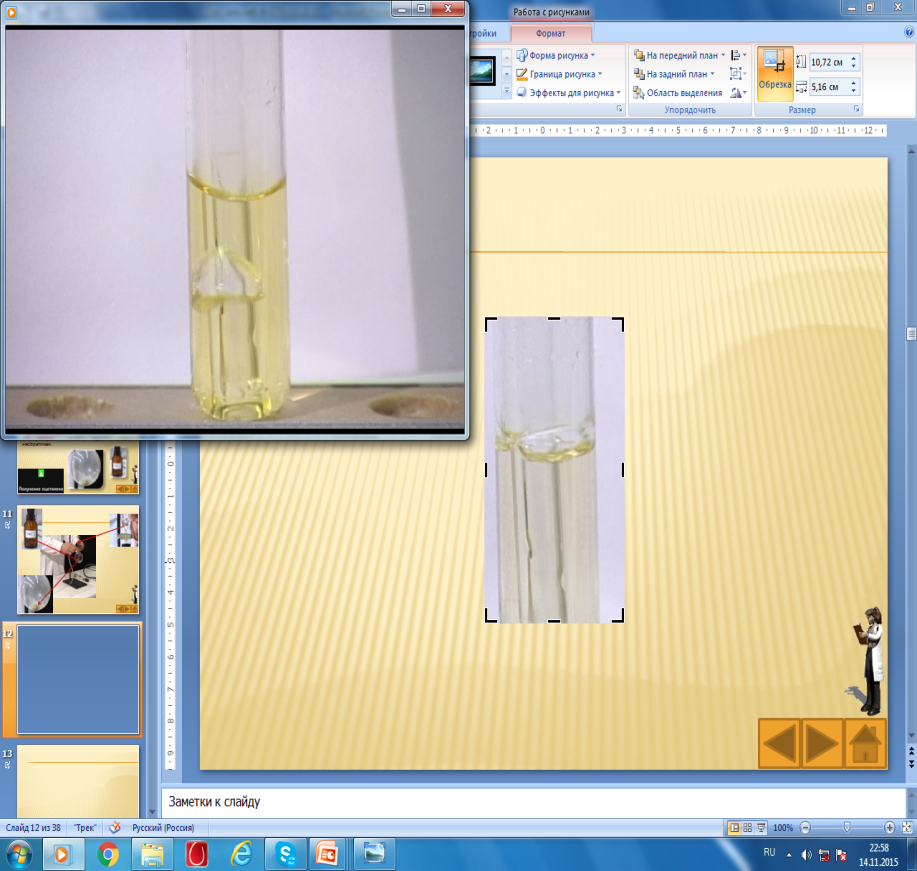 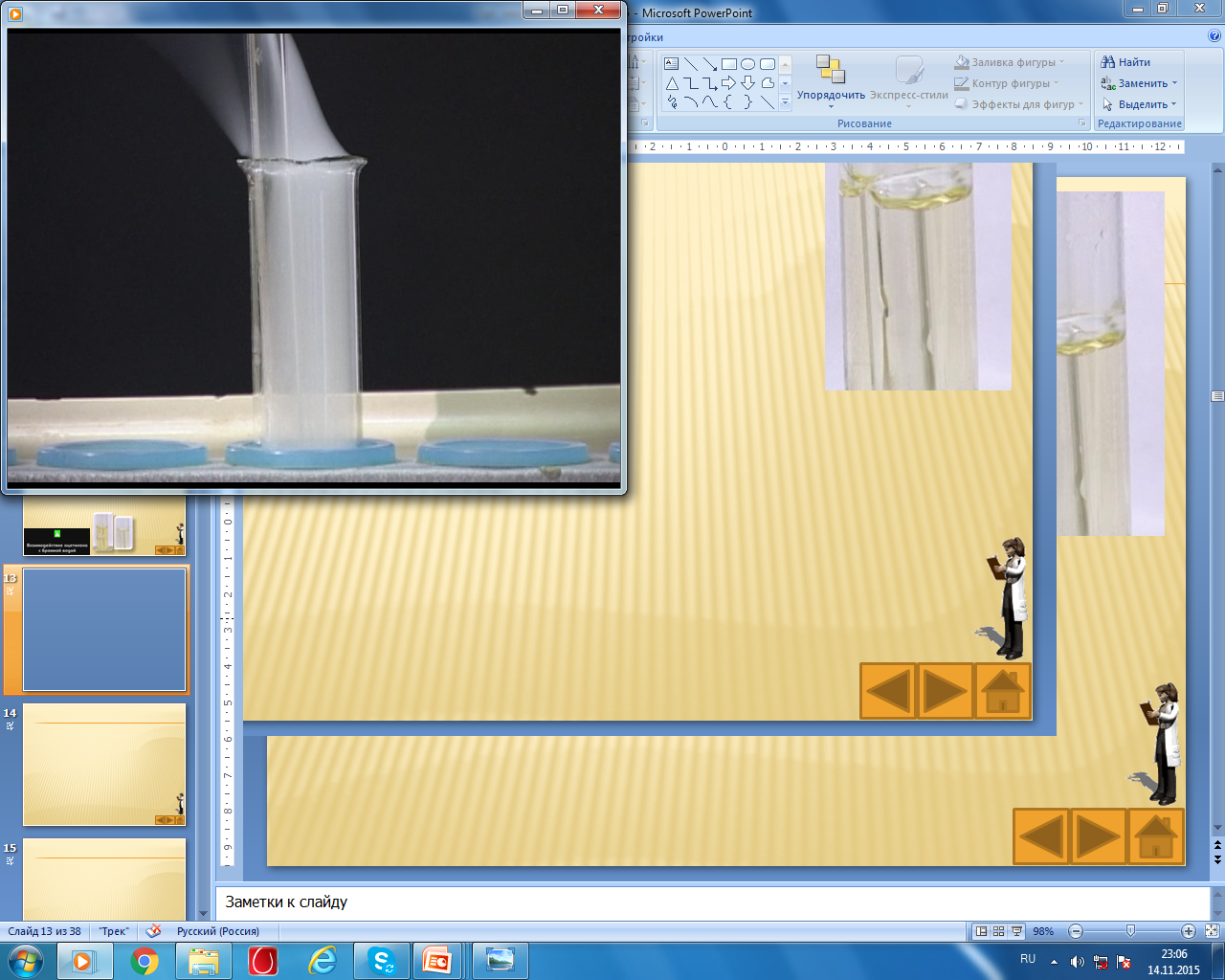 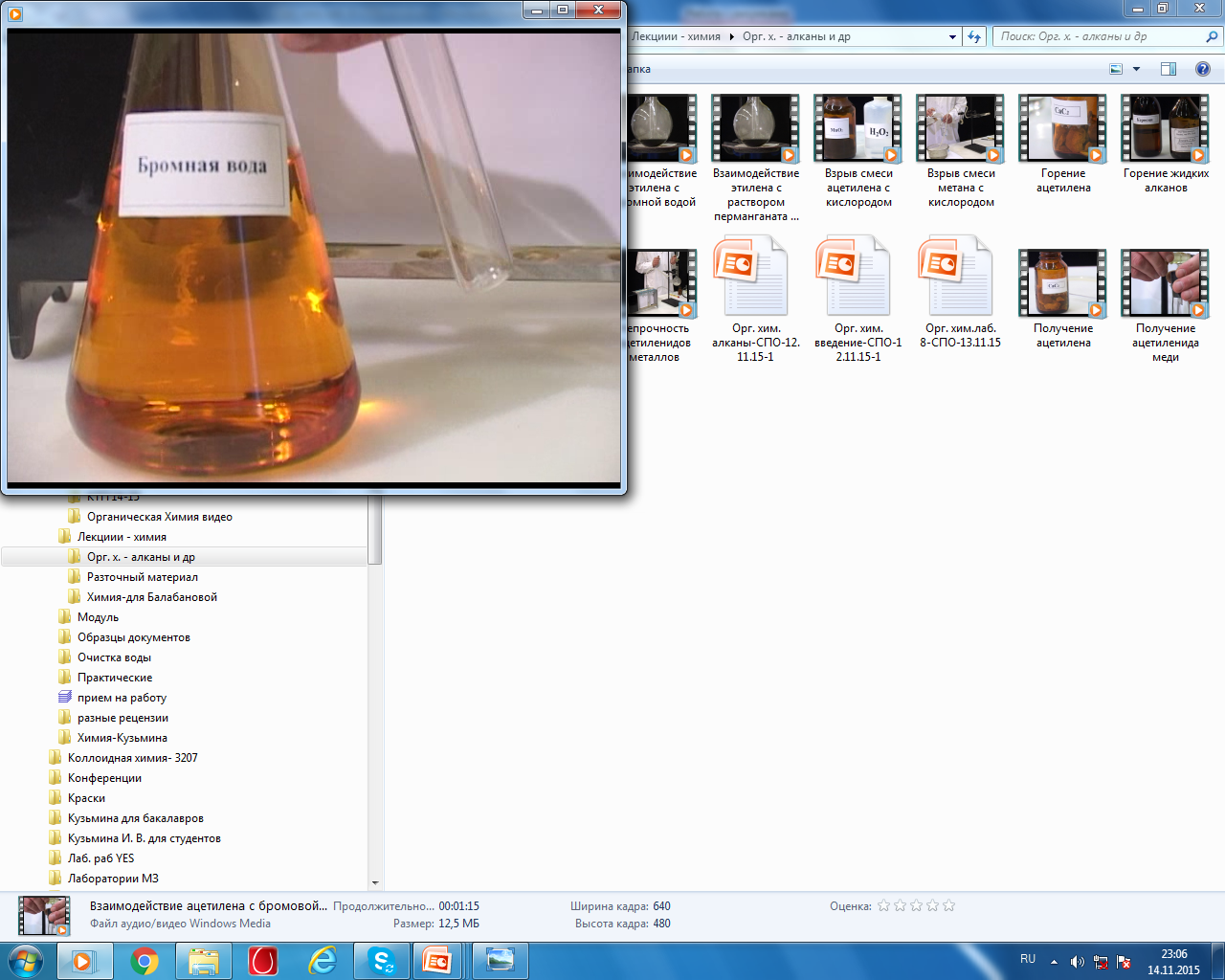 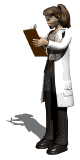 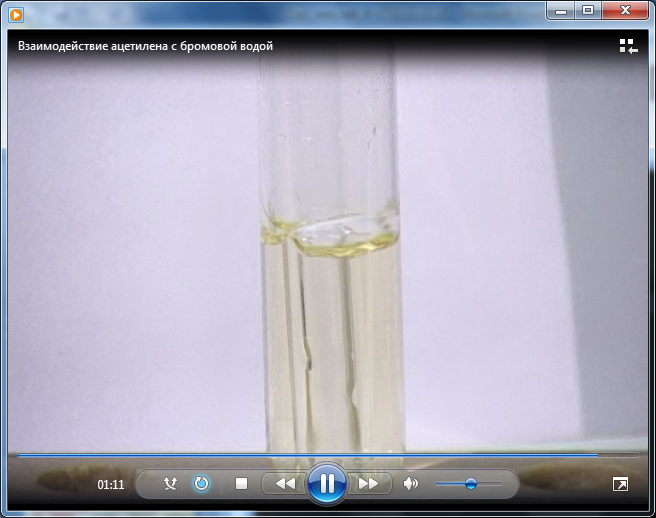 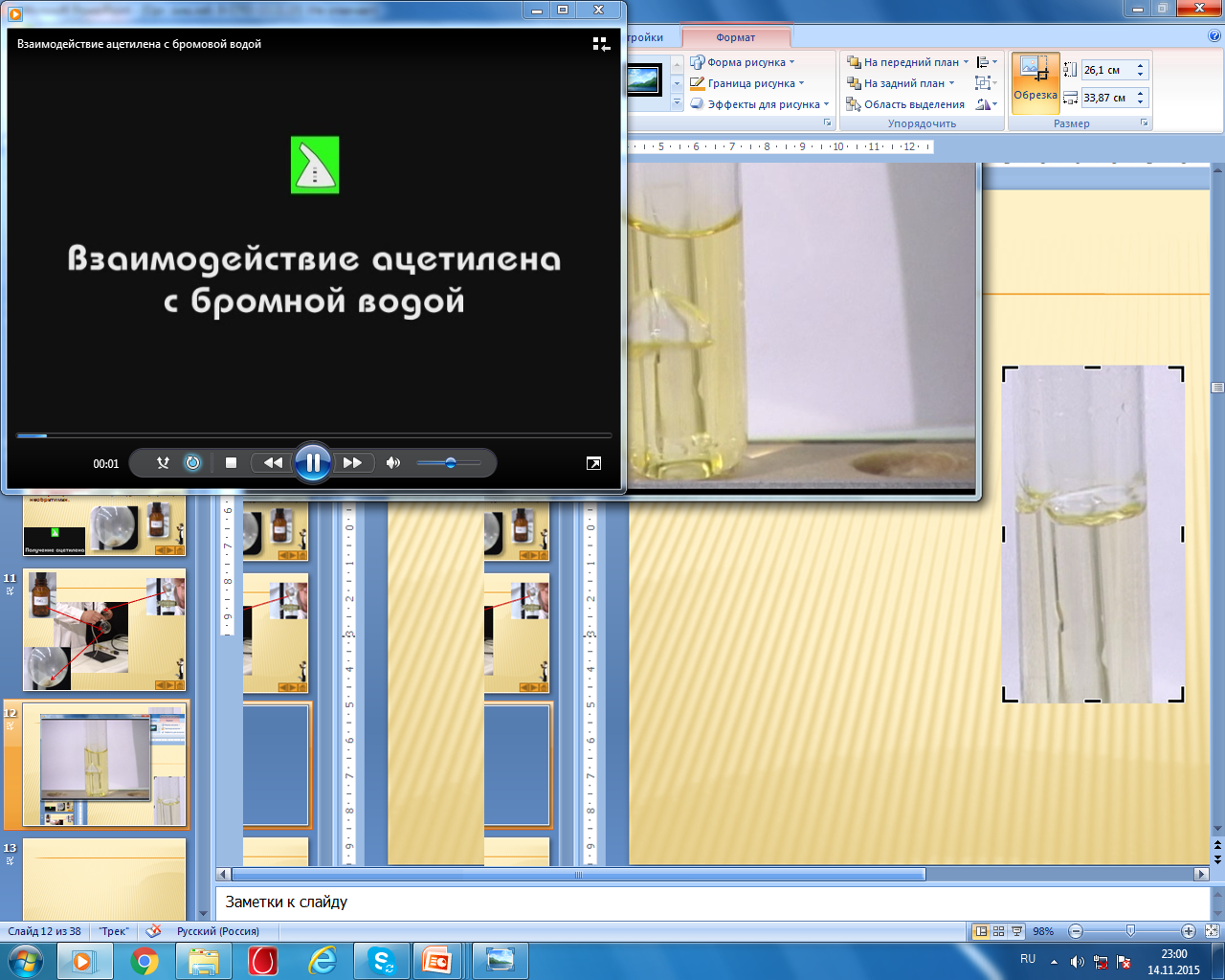 тетрабромэтан
Опыт 7. Взаимодействие ацетилена с хлором.
2KMnO4 + 16HCl  2KCl + 2MnCl2 + 5Cl2 + 8Н2O
Наблюдаемый эффект: выделение зеленого газа. 
Признак реакции – выделение газа. 
Условие протекания – добавление воды и окислителя. 
Тип реакции – окислительно-восстановительная; реакция необратимая.
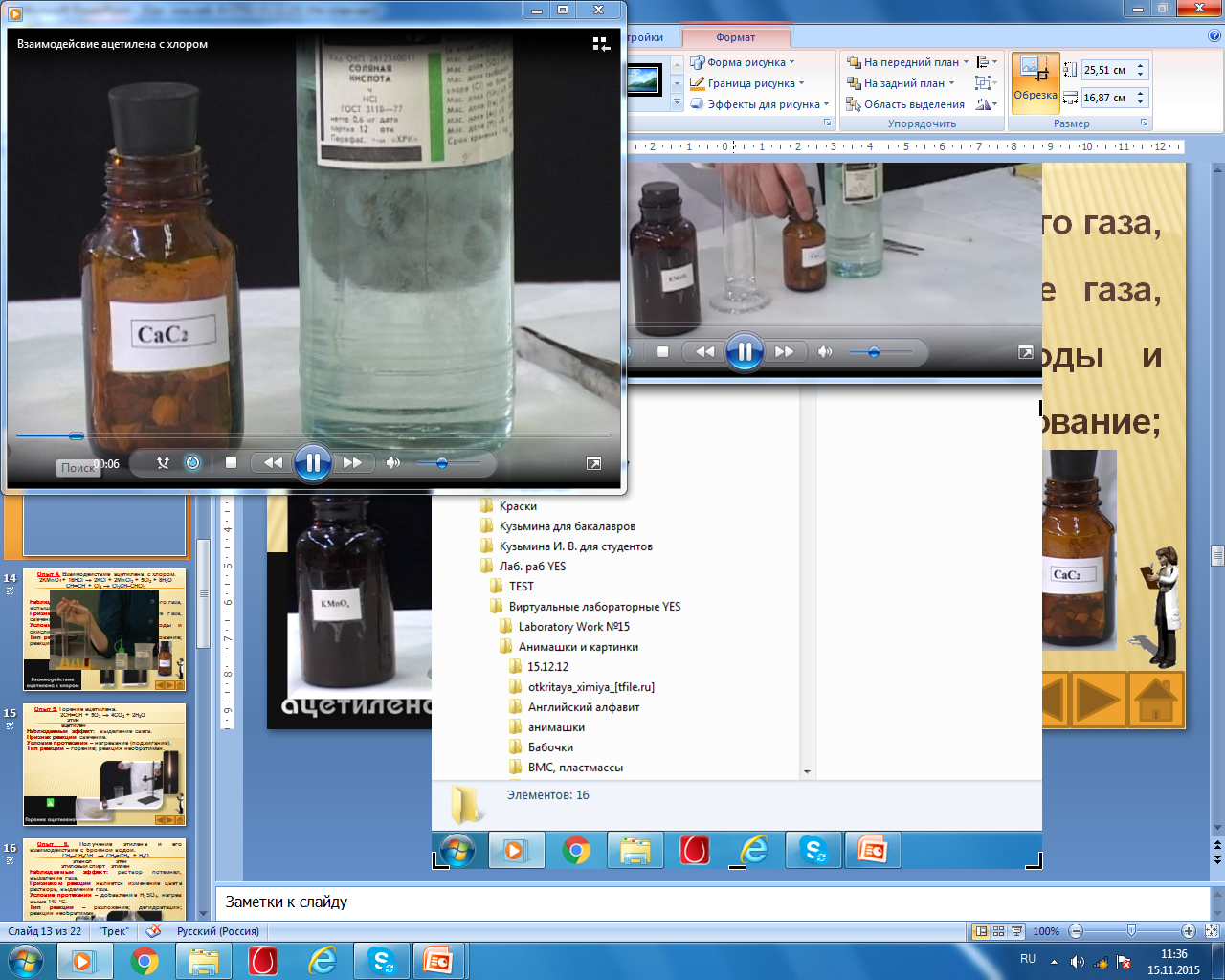 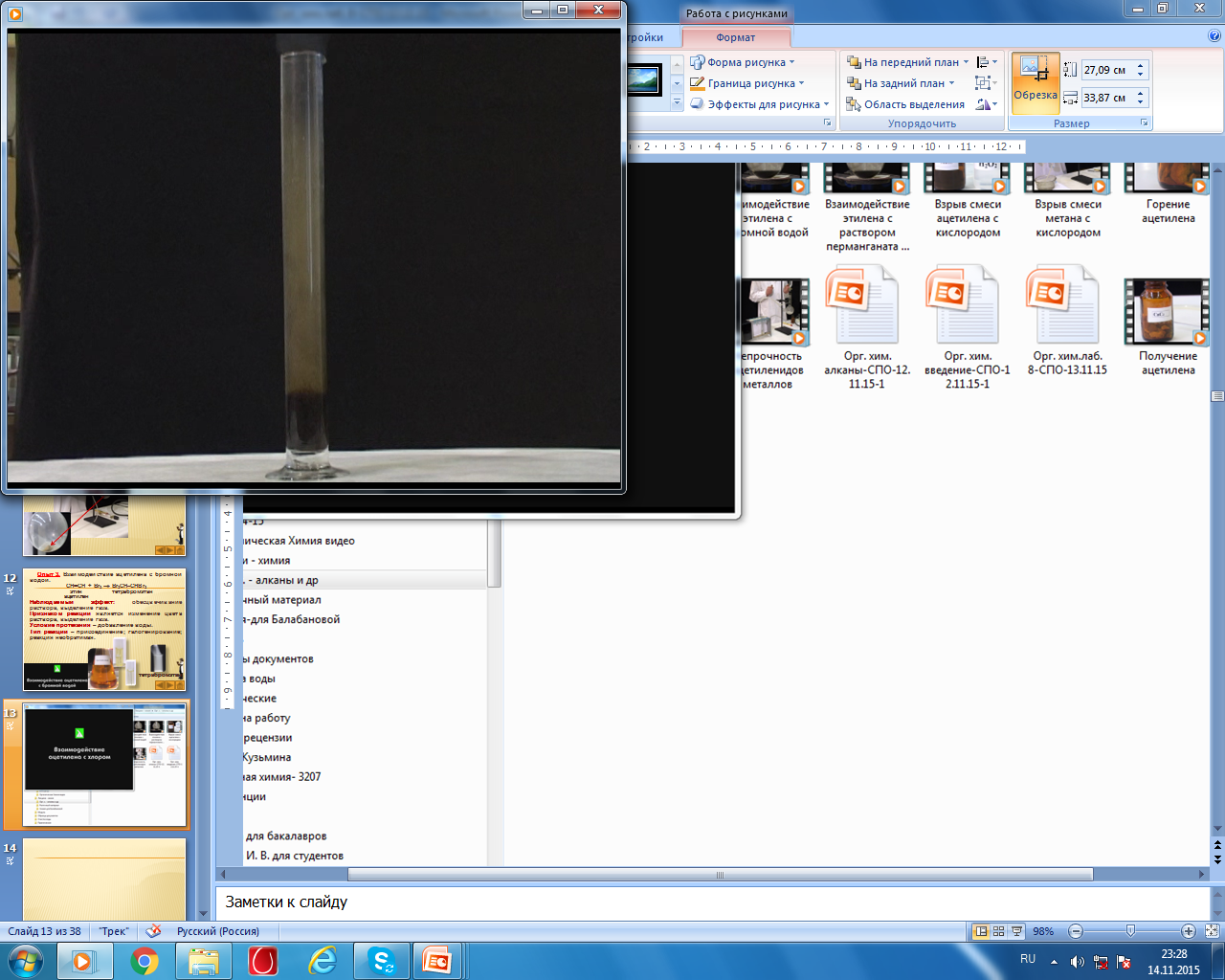 Cl2
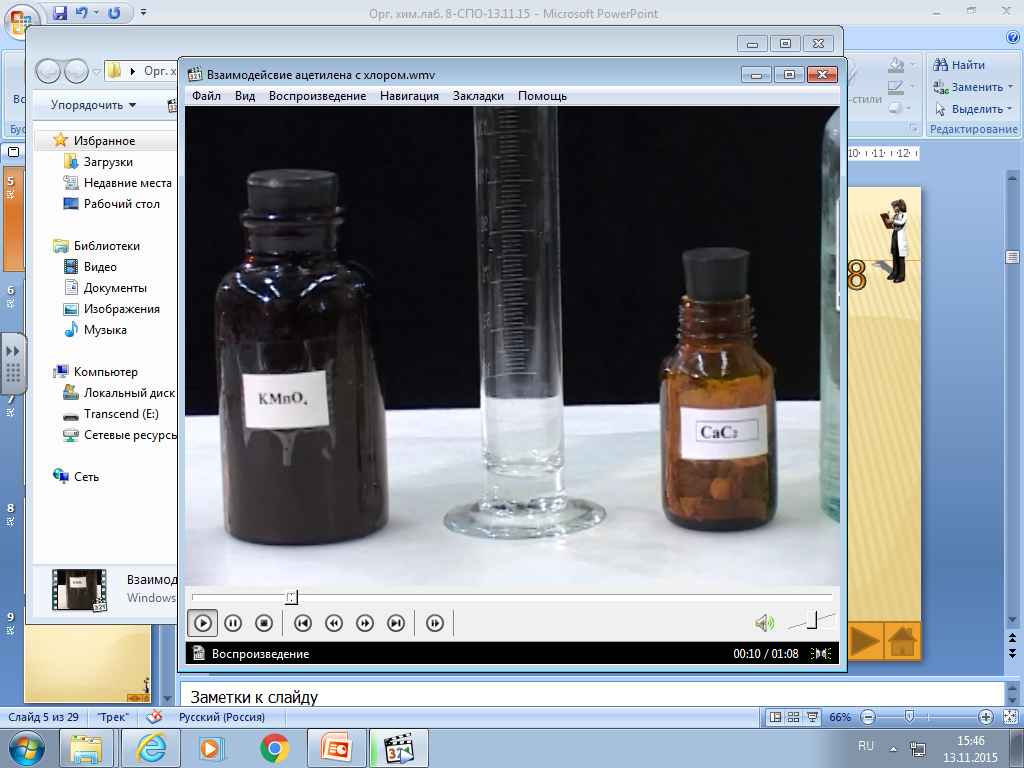 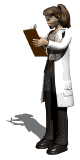 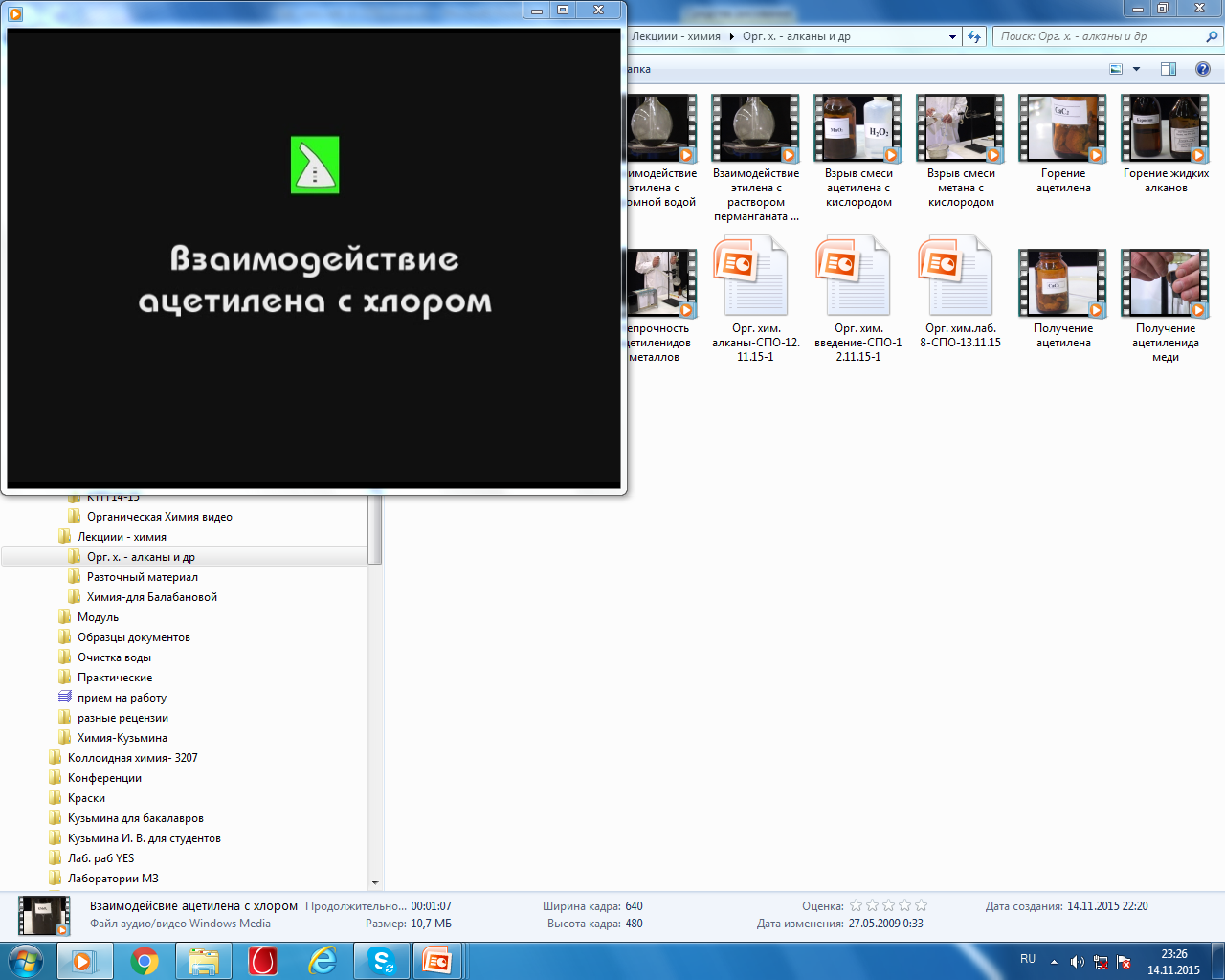 СНСН + 2Cl2  Cl2СН–СНCl2
                         этин                    тетрахлорэтан
                     ацетилен
Наблюдаемый эффект: вспышка. 
Признак реакции – свечение. 
Условие протекания – добавление воды и окислителя. 
Тип реакции – присоединение; галогенирование; реакция необратимая.
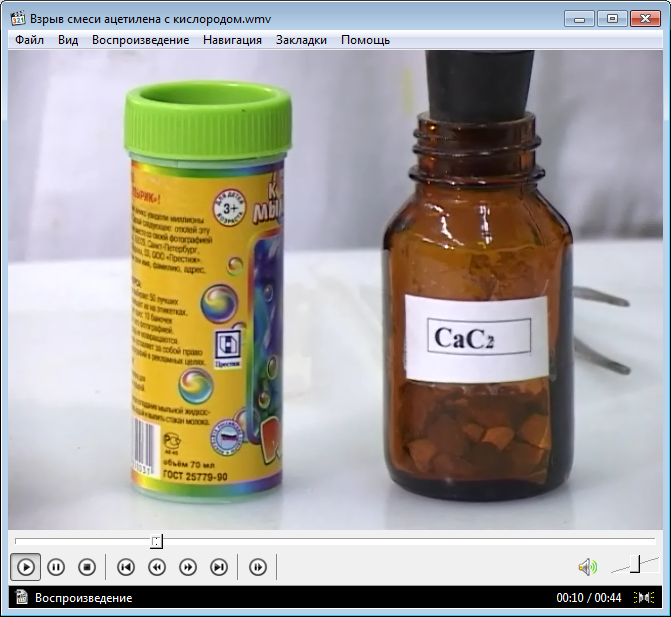 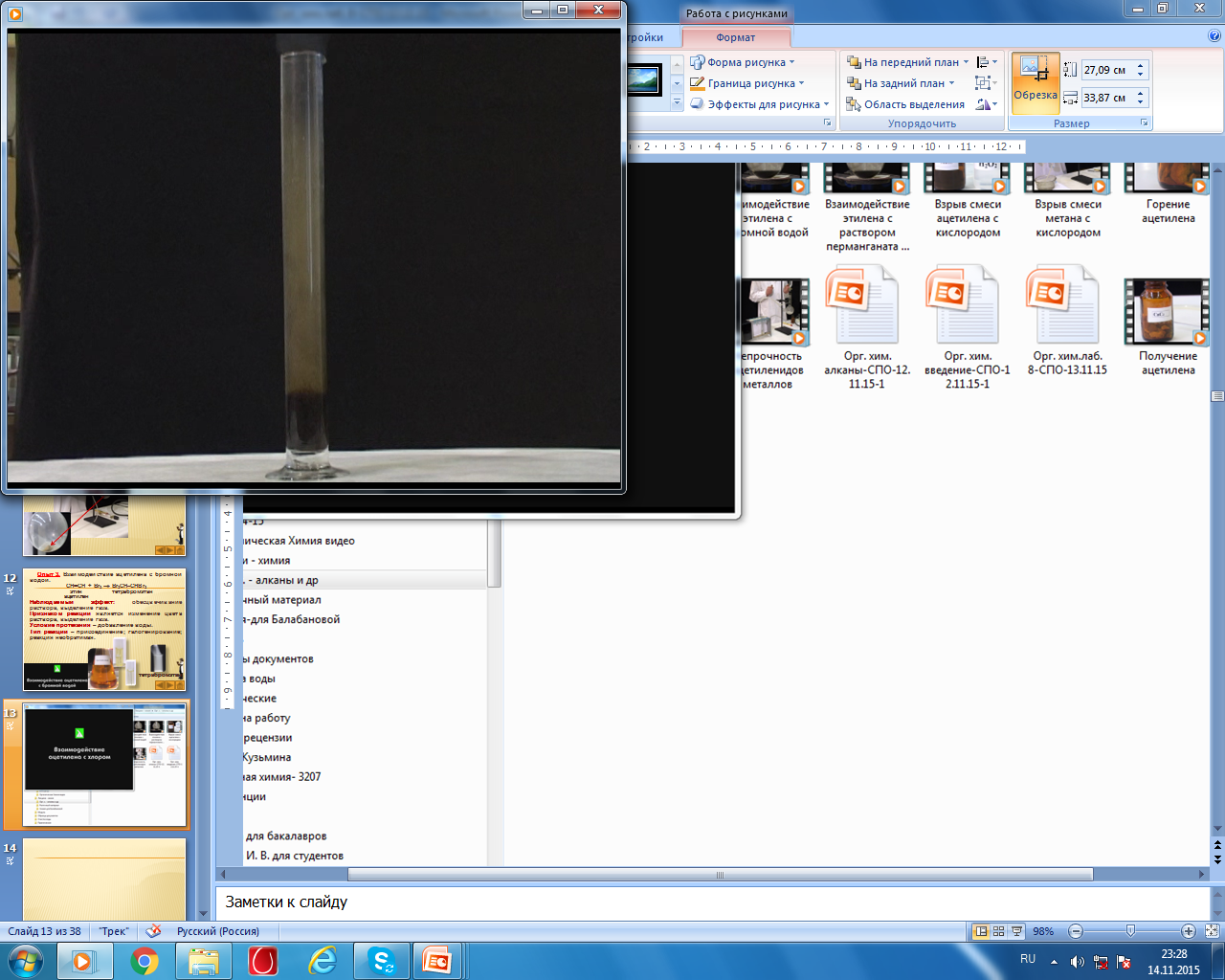 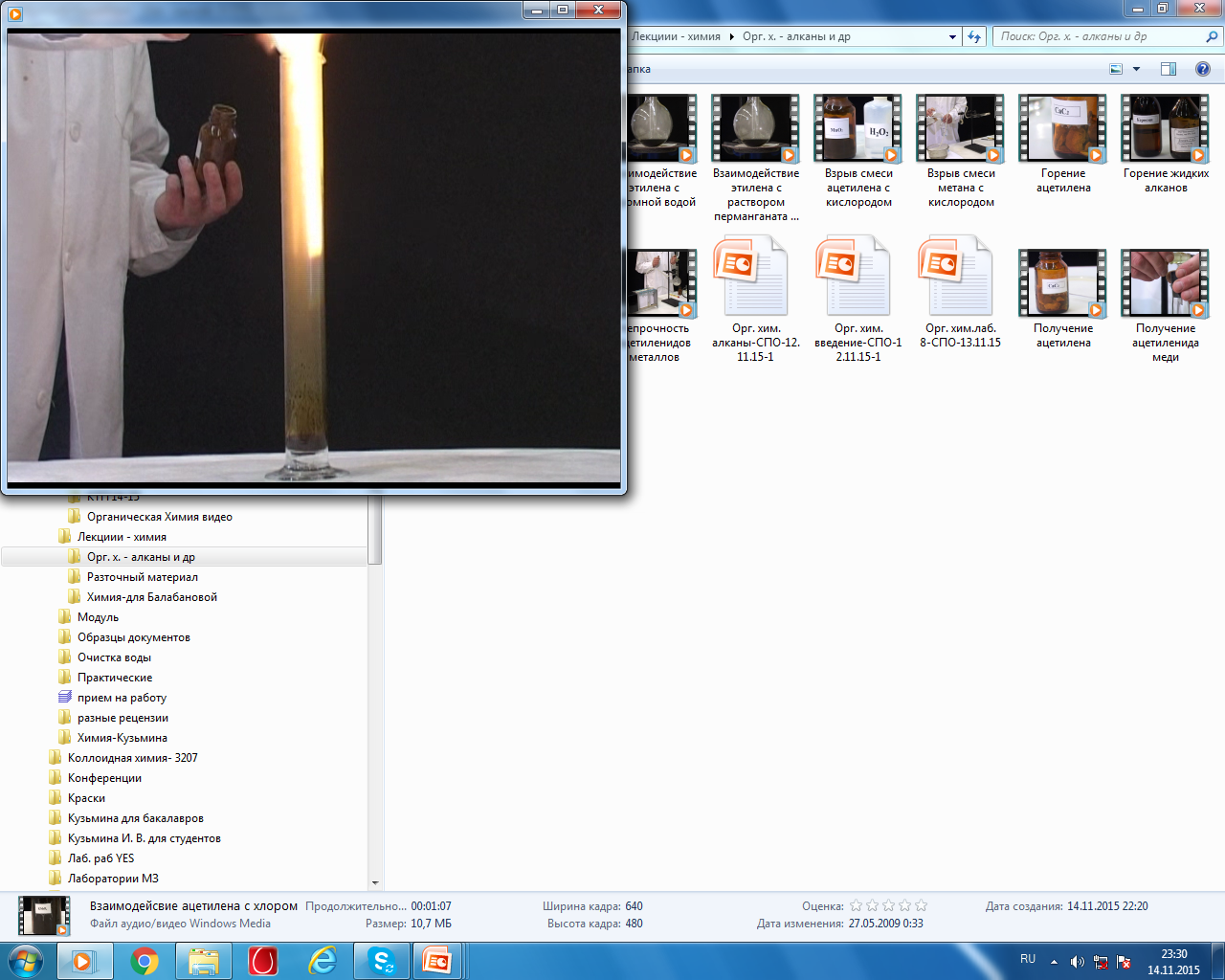 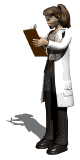 Cl2
Опыт 8. Горение ацетилена.
2СНСН + 5О2  4CО2 + 2Н2O
                         этин
                     ацетилен
Наблюдаемый эффект: выделение света. 
Признак реакции – свечение. 
Условие протекания – нагревание (поджигание). 
Тип реакции – горение; реакция замещения необратимая.
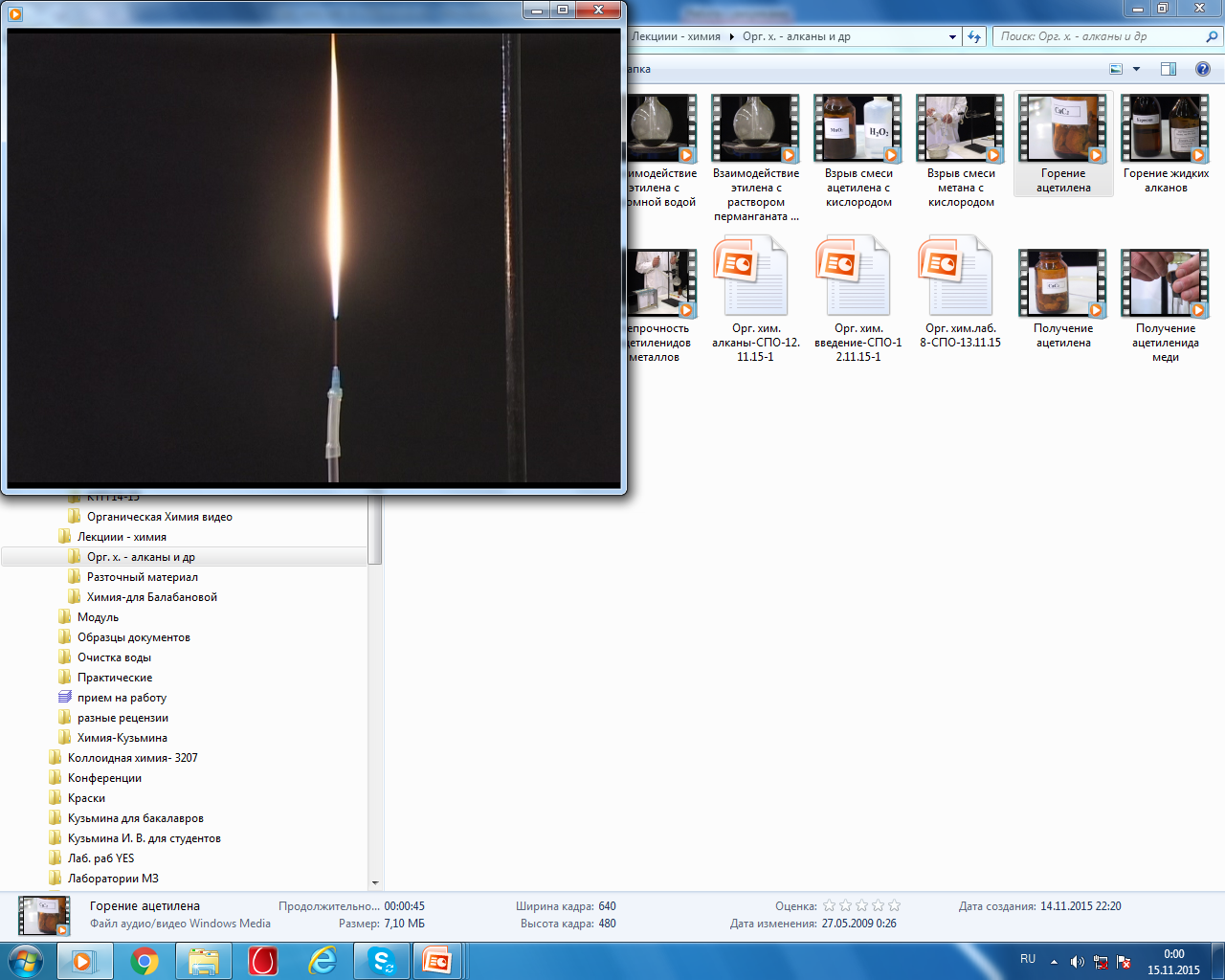 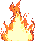 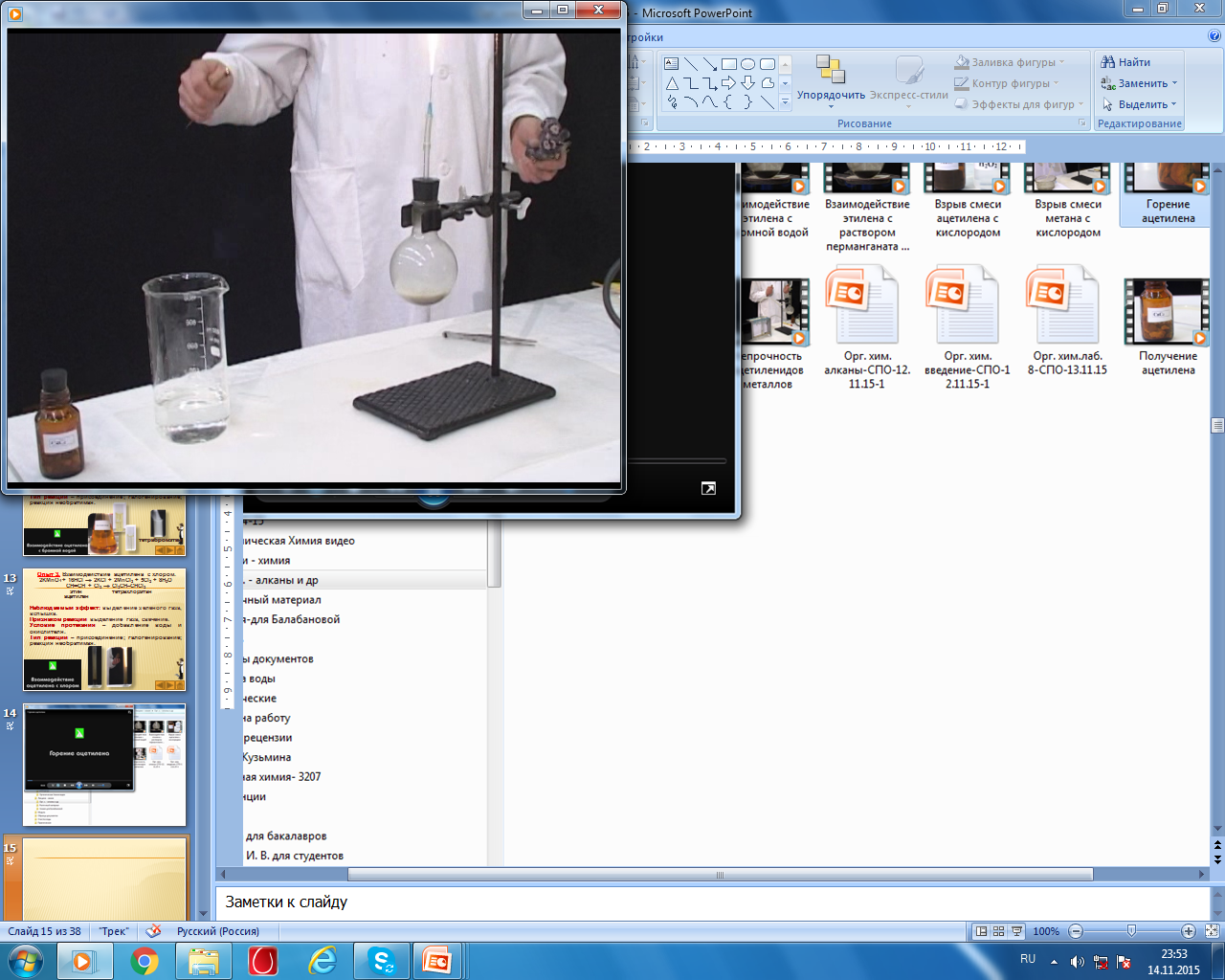 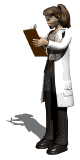 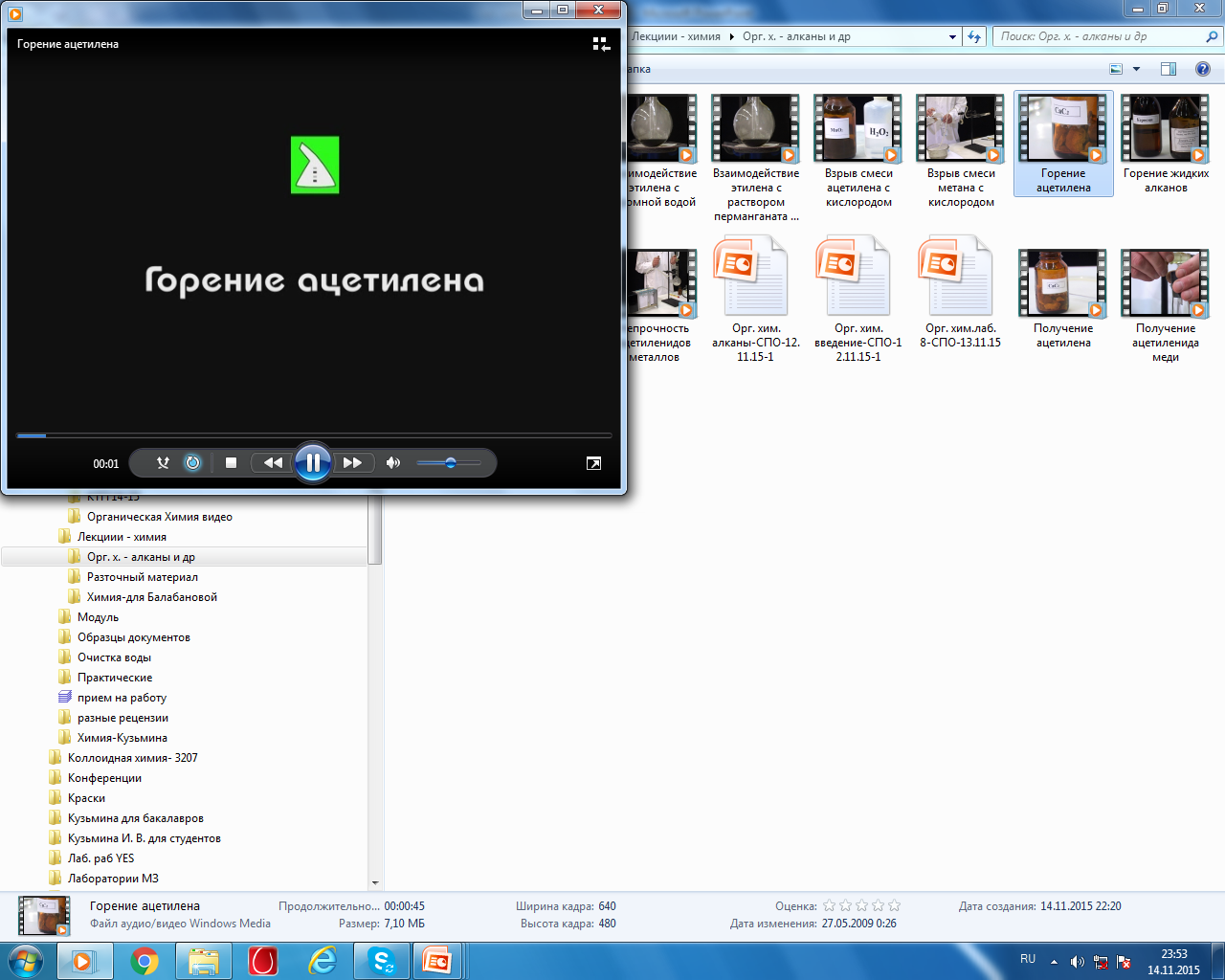 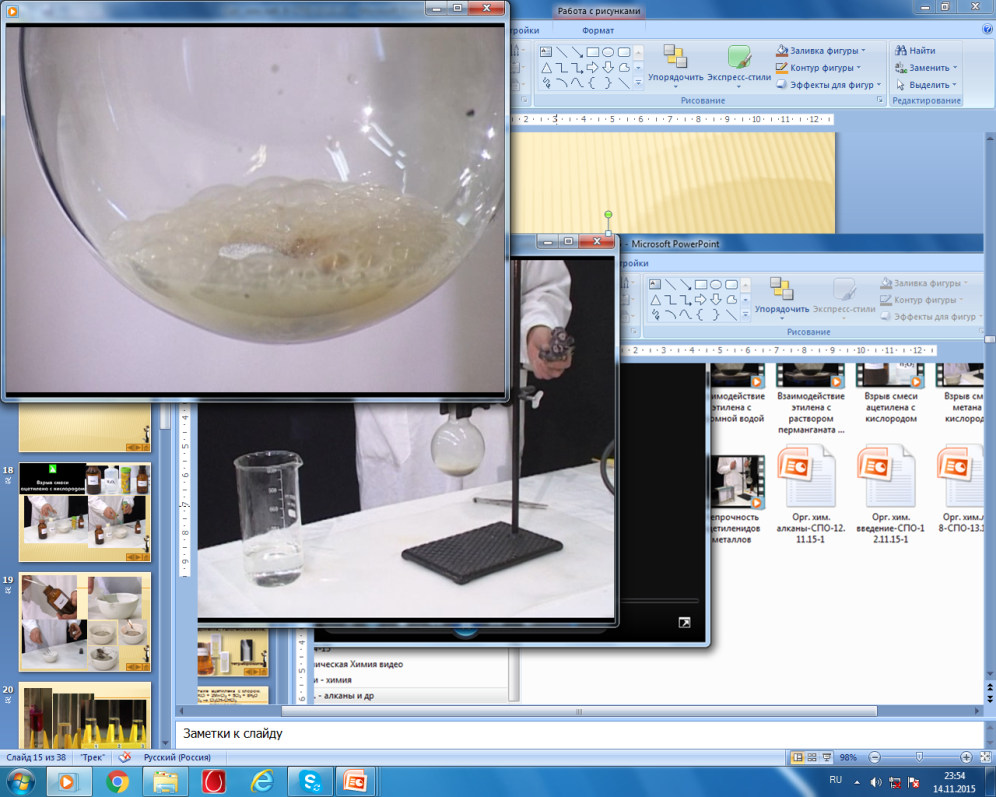 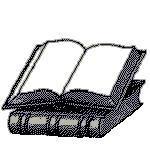 Вопросы для защиты лабораторной работы
Необходимо назвать все соединения и указать условия протекания реакций:
CH4  CH3ClCH3CH3  CH3CH2Cl CH2=CH2  BrCH2CH2Br
CH2=CH2CH3CH2ClCH2=CH2CH3CH2ОН  CH2=CH2BrCH2CH2Br
CH3CH2ClCH2=CH2CH3CH2ClCH3CH2ОН   CH2=CH2ClCH2CH2Cl
CH4  CH≡CH  BrCH=CHBr  CH≡CH  CH2=CH2  ClCH2CH2Cl
с
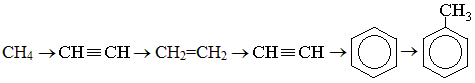 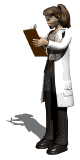 Проверим, как Вы поняли и запомнили  пройденный материал
1. Составной частью всех органических веществ является …
а) углерод 
б) азот
в) сера
г) фтор
2. Число органических соединений исчисляется …
а) миллионами
б) десятками
в) сотнями
г) тысячами
3. Число неорганических соединений исчисляется 
а) миллионами
б) десятками
в) сотнями
г) тысячами
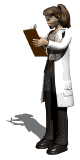 4. Большинство … веществ горючи (горят на воздухе)
а) органических           б) неорганических
5. В молекулах органических соединений валентность углерода часто … его степени окисления.
а) не равна                     б) не равна
6. В органических соединениях у углерода всегда … связи
а)  2              б)  3               в) 4               г) 6
7. Основные положения теории органической химии разработаны 
а) А. М. Бутлеровым       б) Д. И. Менделеевым
в) М. В. Ломоносовым    г) Ж. Л. Гей-Люссаком
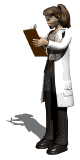 8) СН2=СН2  называется
а)  этан     б)  этен       в) этин       г) пропен 
9) СН3–СН3  называется
а)  этан     б)  этен       в) этин       г) пропен
10) СНСН  называется
а)  этан     б)  этен       в) этин       г) пропен
11) СН3–СН2=СН2 называется
а)  этан     б)  этен       в) этин       г) пропен
12) C7H16   называется
а) гептан      б)  гексан       в) пентан       г) пропан
13) C5H12  называется
а) гептан      б)  гексан       в) пентан       г) пропан
14) C6H14  называется
а) гептан      б)  гексан       в) пентан       г) пропан
15) C3H8  называется
а) гептан      б)  гексан       в) пентан       г) пропан
Проверьте свои ответы
1. Составной частью всех органических веществ является …
а) углерод 
б) азот
в) сера
г) фтор
2. Число органических соединений исчисляется …
а) миллионами
б) десятками
в) сотнями
г) тысячами
3. Число неорганических соединений исчисляется 
а) миллионами
б) десятками
в) сотнями
г) тысячами
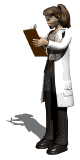 4. Большинство … веществ горючи (горят на воздухе)
а) органических           б) неорганических
5. В молекулах органических соединений валентность углерода часто … его степени окисления.
а) не равна                     б) не равна
6. В органических соединениях у углерода всегда … связи
а)  2              б)  3               в) 4               г) 6
7. Основные положения теории органической химии разработаны 
а) А. М. Бутлеровым       б) Д. И. Менделеевым
в) М. В. Ломоносовым    г) Ж. Л. Гей-Люссаком
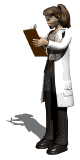 8) СН2=СН2  называется
а)  этан     б)  этен       в) этин       г) пропен 
9) СН3–СН3  называется
а)  этан     б)  этен       в) этин       г) пропен
10) СНСН  называется
а)  этан     б)  этен       в) этин       г) пропен
11) СН3–СН2=СН2 называется
а)  этан     б)  этен       в) этин       г) пропен
12) C7H16   называется
а) гептан      б)  гексан       в) пентан       г) пропан
13) C5H12  называется
а) гептан      б)  гексан       в) пентан       г) пропан
14) C6H14  называется
а) гептан      б)  гексан       в) пентан       г) пропан
15) C3H8  называется
а) гептан      б)  гексан       в) пентан       г) пропан
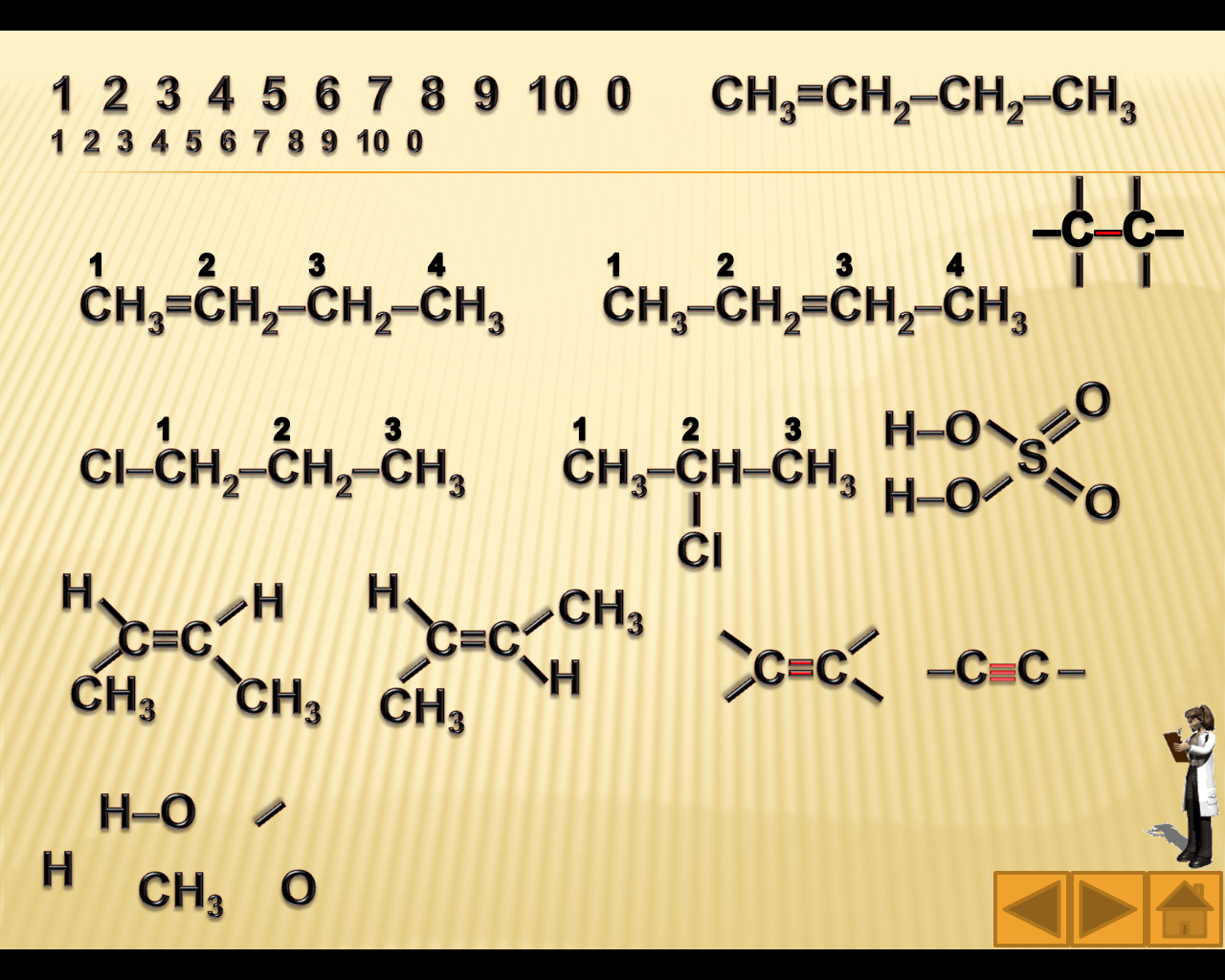 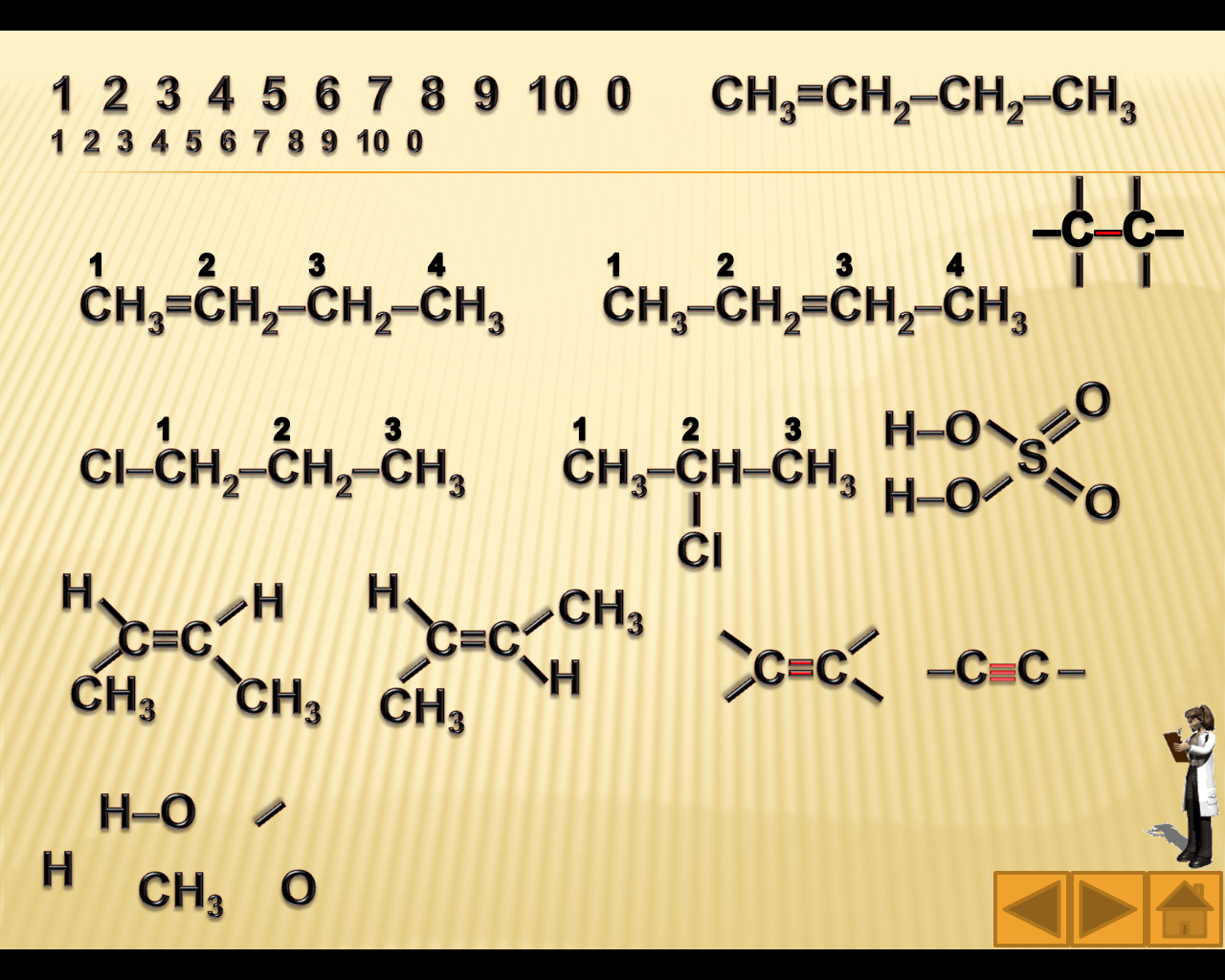 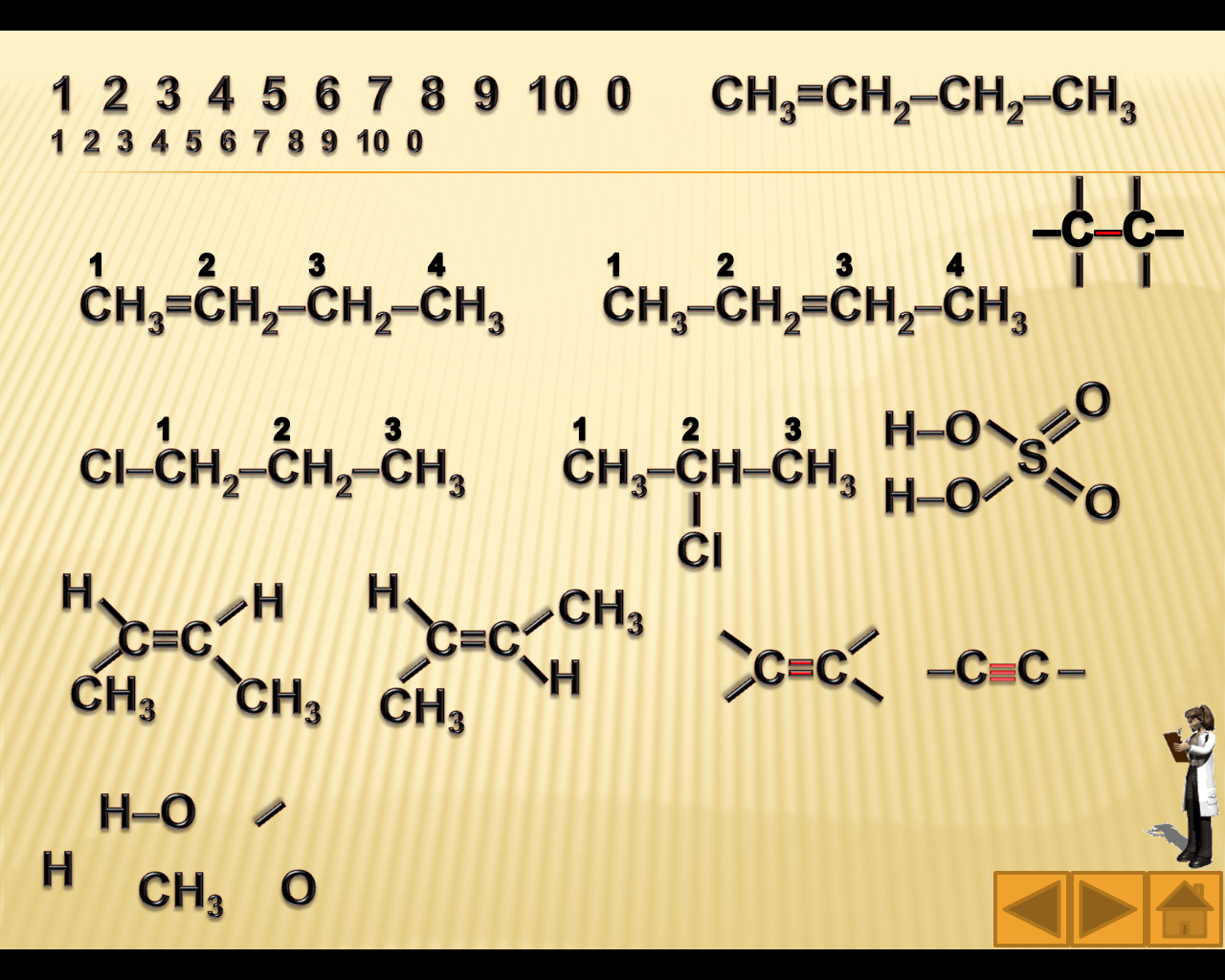 Гомологический ряд алканов (CnH2n+2)
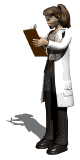 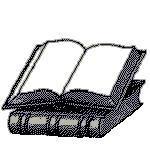 Использованные источники
Ерохин Ю. М., Ковалева И. Б. Химия для профессий и специальностей технического и естественно-научного профилей: учебник для студ. учреждений сред. проф. образования. – М.: Издательский центр «Академия», 2015. – 448 с.
Габриелян О. С., Остроумов И. Г. Химия для профессий и специальностей технического профиля: учебник для студ. учреждений сред. проф. образования. – М., 2017. 
Габриелян О.С., Остроумов И. Г., Остроумова Е. Е. и др. Химия для профессий и специальностей естественно-научного профиля: учебник для студ. учреждений сред. проф. образования. – М., 2017. 
Габриелян О. С., Остроумов И. Г. Химия для профессий и специальностей социально-экономического и гуманитарного профилей: учебник для студ. учреждений сред. проф. образования. – М., 2016.
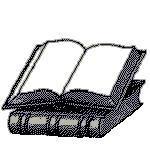 Использованные источники
Новошннский И. И., Новошинская Н. С. Органическая химия: учебник для 11 класса общеобразовательных учреждений/И. И. Новошинский, Н. С. Новошинская. – М.: ООО «Русское слово – учебник», 2014. – 176 с.: ил. – (ФГОС. Инновационная школа). ISBN 978-5-91218-907-4.
Новошннский И. И., Новошинская Н. С. Органическая химия: учебник для 11 класса углубленный уровень/И. И. Новошинский, Н. С. Новошинская. – М.: ООО «Русское слово – учебник», 2014. – 368 с.: ил. – (ФГОС. Инновационная школа). ISBN 978-5-91218-804-6.
 http://www.naglyadnye-posobiya.ru/shop/old-chem/item2035.php?sphrase_id=1146
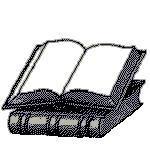 Использованные источники
http://умник-разумник.рф/%D0%BE%D1%80%D0%B3%D0%B0%D0%BD%D0%B8%D1%87%D0%B5%D1%81%D0%BA%D0%B0%D1%8F-%D1%85%D0%B8%D0%BC%D0%B8%D1%8F.-%D0%BA%D0%BE%D0%BC%D0%BF%D0%BB%D0%B5%D0%BA%D1%82-%D1%82%D0%B0%D0%B1%D0%BB%D0%B8%D1%86/
himiknoginsk.ucoz.ru
http://yandex.ru/clck/jsredir?from=yandex.ru%3Bimages%2Fsearch%3Bimages%3B%3B&text=&etext=862.DY2-7nmqVj-XCwKVZIL3NwTF13XYMlhXgHHl-n3fImQr0uWzc9Vd98FNdYF_v62n.c329b19673e508cda7ab89d85b076ab2abce5871&uuid=&state=tid_Wvm4RM28ca_MiO4Ne9osTPtpHS9wicjEF5X7fRziVPIHCd9FyQ&data=UlNrNmk5WktYejR0eWJFYk1Ldmtxai1aMFF1T0FVWi1US2hHYTlqcTViVzhDbERkM05uQTBEazd6SmRmbC1JNDZkdFFVdVNvNzMydmk1cGpVQlFiNGVNRzlFb3gxcXJMQVRVRzZldmFUM2ZkTHVXbnNSVEhoaG9ZWUFPVzlxN3FrQzNveUJwcTRuUQ&b64e=2&sign=96fffcf048cf4bbb3f861ac22b84aab6&keyno=0&l10n=ru
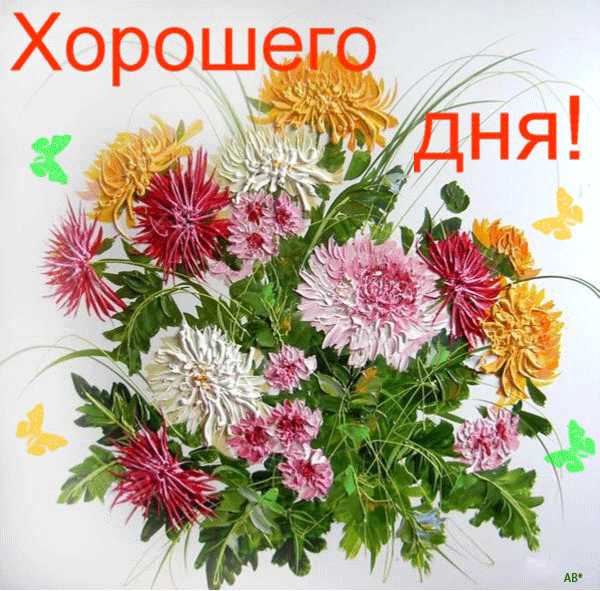